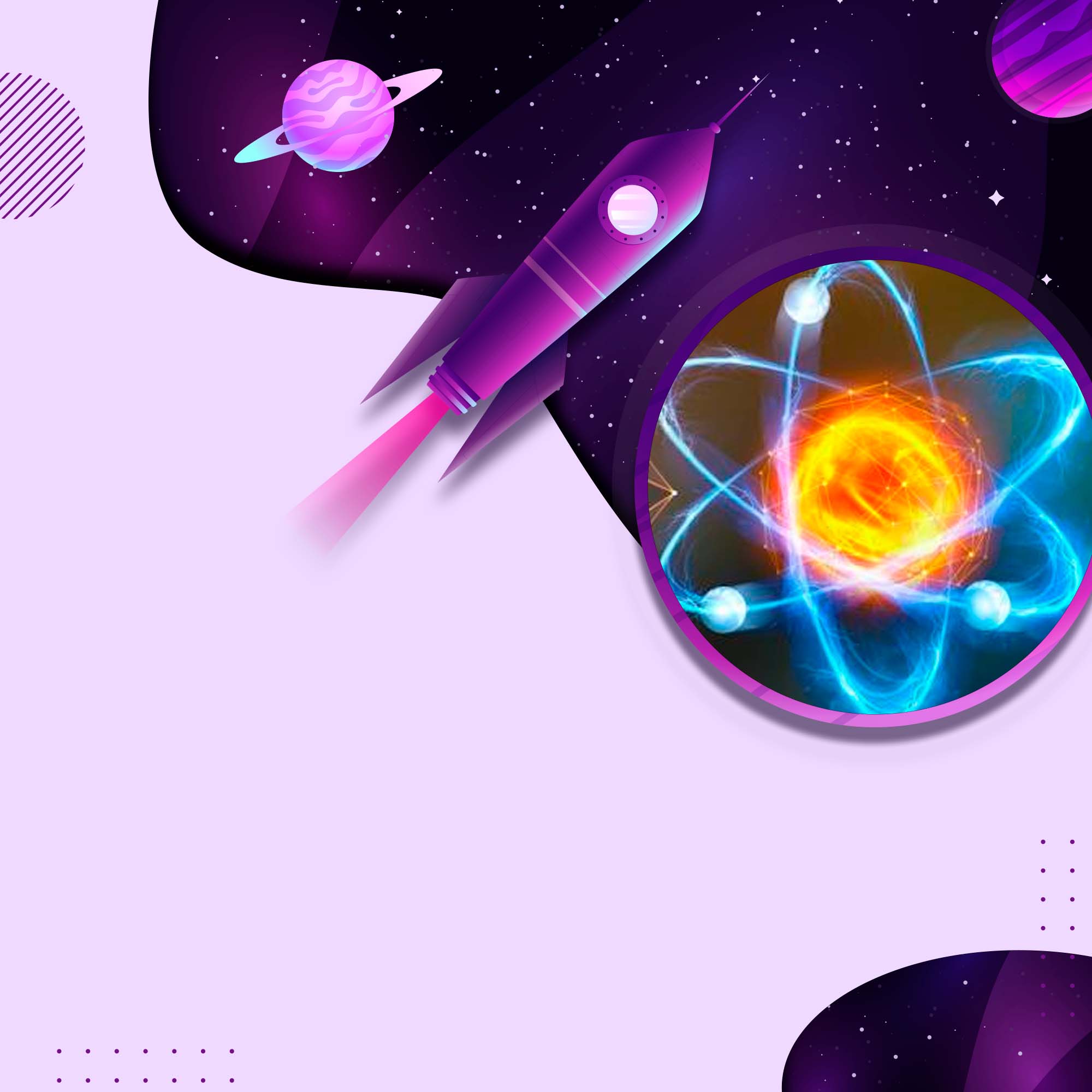 المملكة العربية السعودية
وزارة التعليـــــم 
الادارة العامة للتعليم بمنطقة نجران
الثانوية الثالثـــة
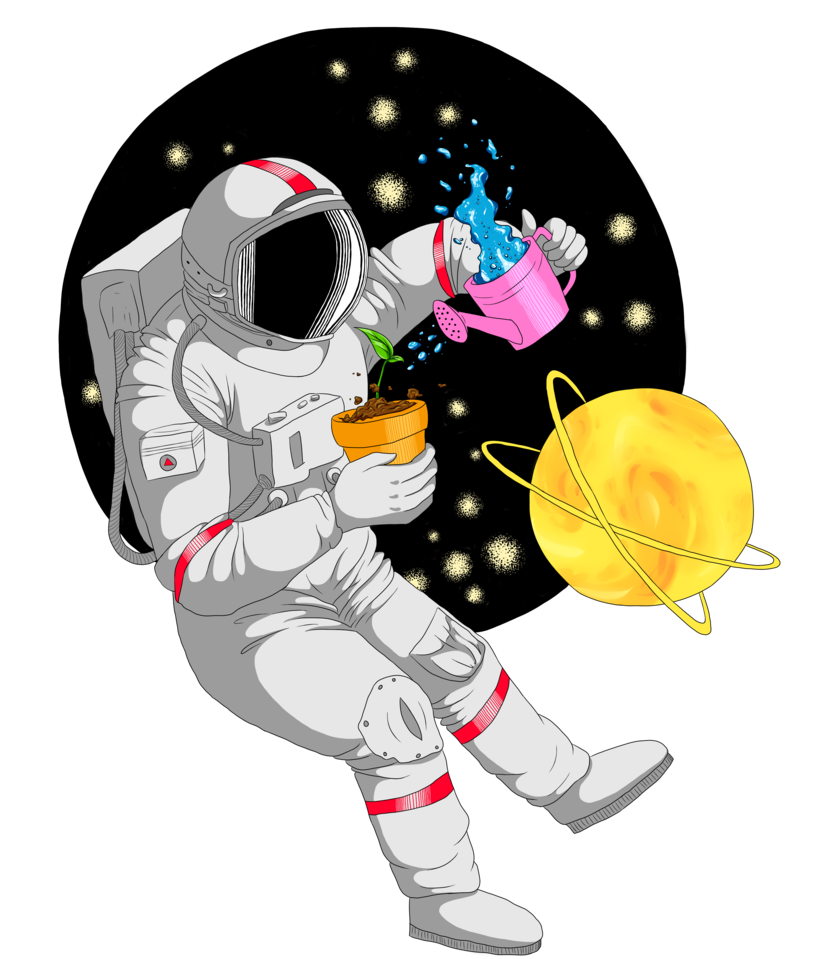 تقـــريـــر
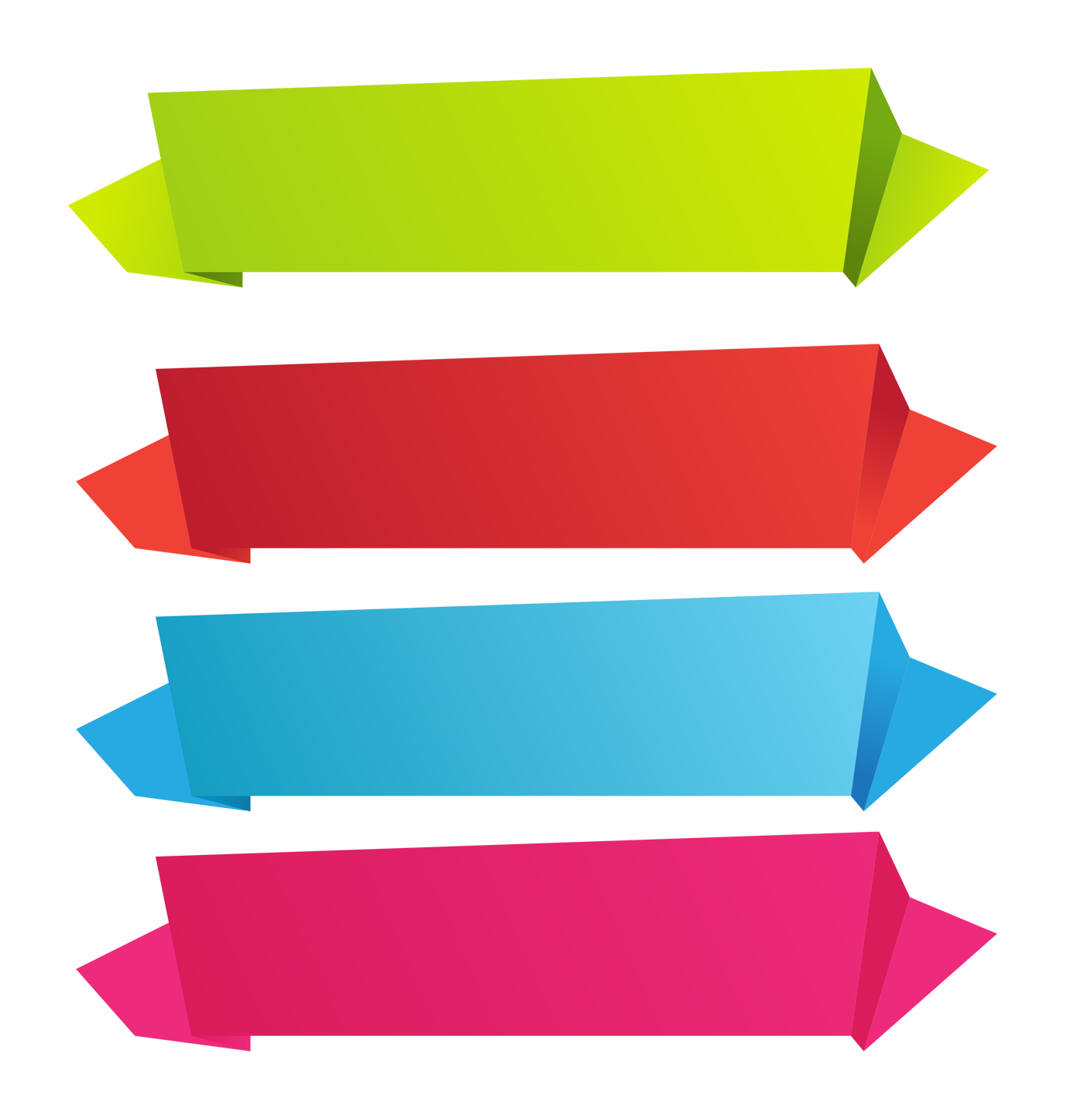 أسبوع الفضاء والاستدامة
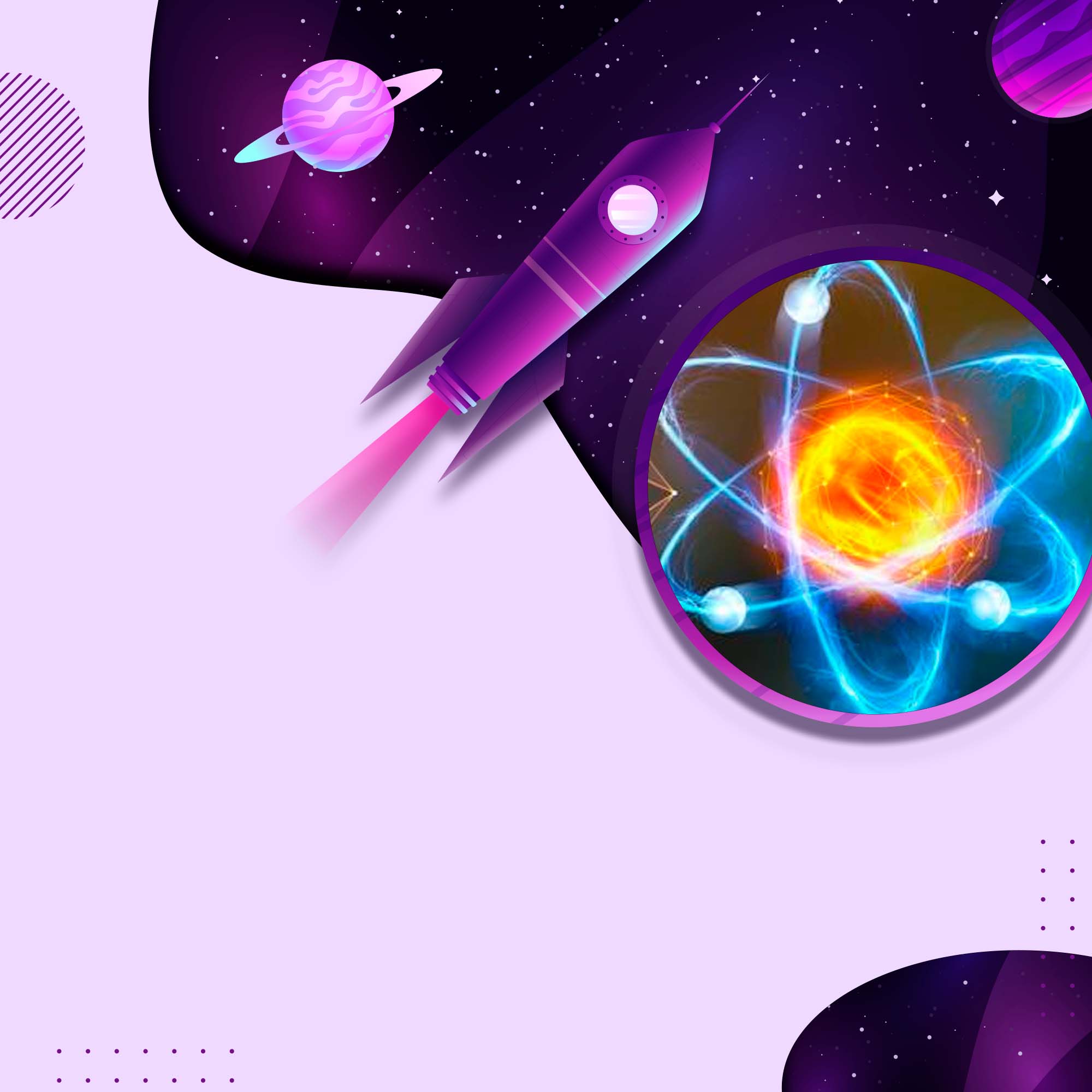 رائدة النشاط : نورة الغامدي 
مديرة المدرسة : فاطمة الوادعي
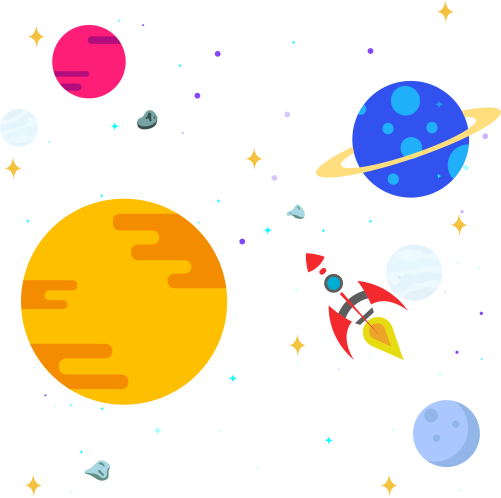 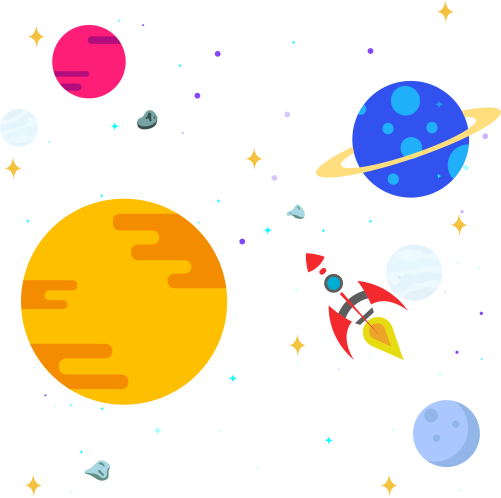 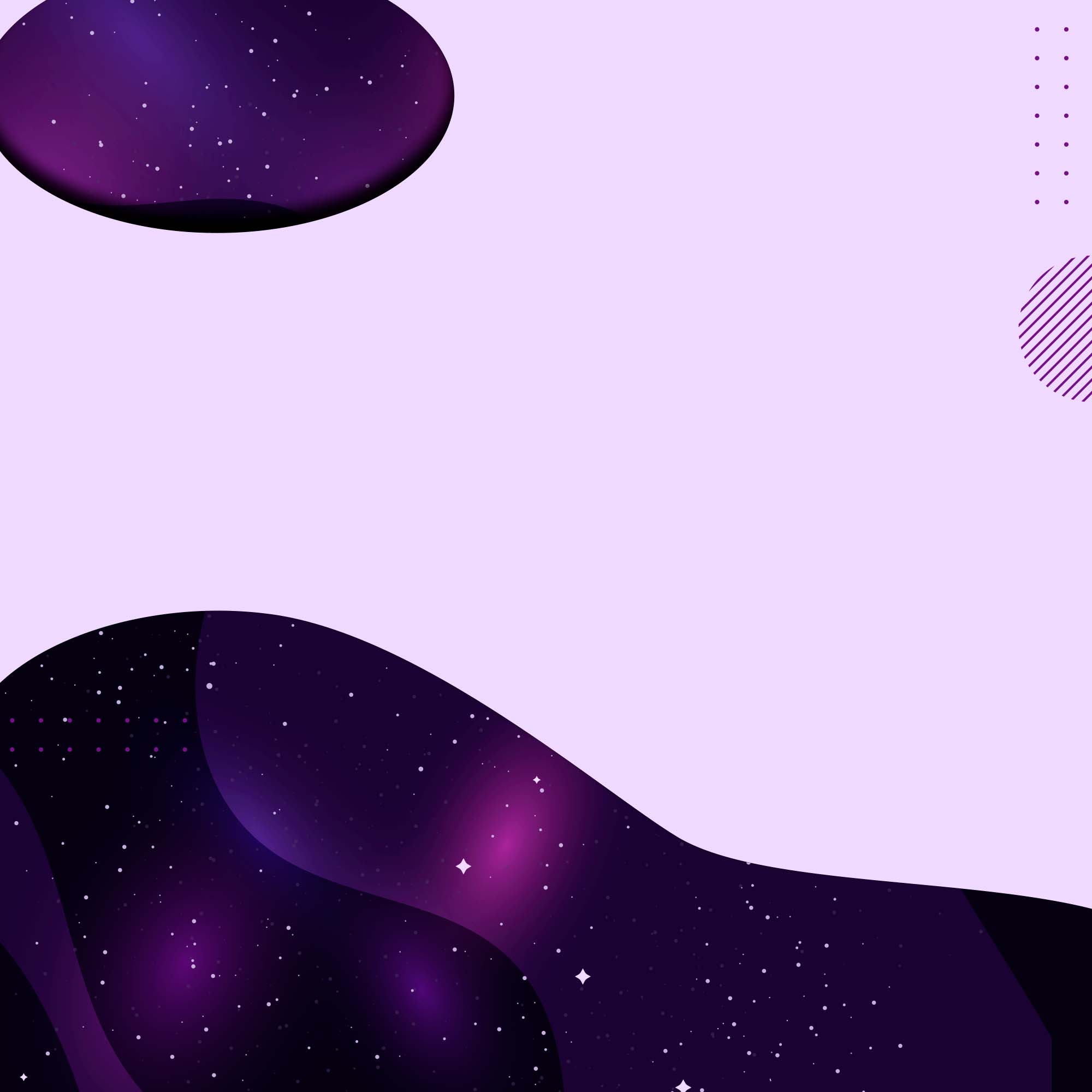 المملكة العربية السعودية
وزارة التعليـــــم 
الادارة العامة للتعليم بمنطقة نجران
الثانوية الثالثـــة
التمهيـــــــــد:
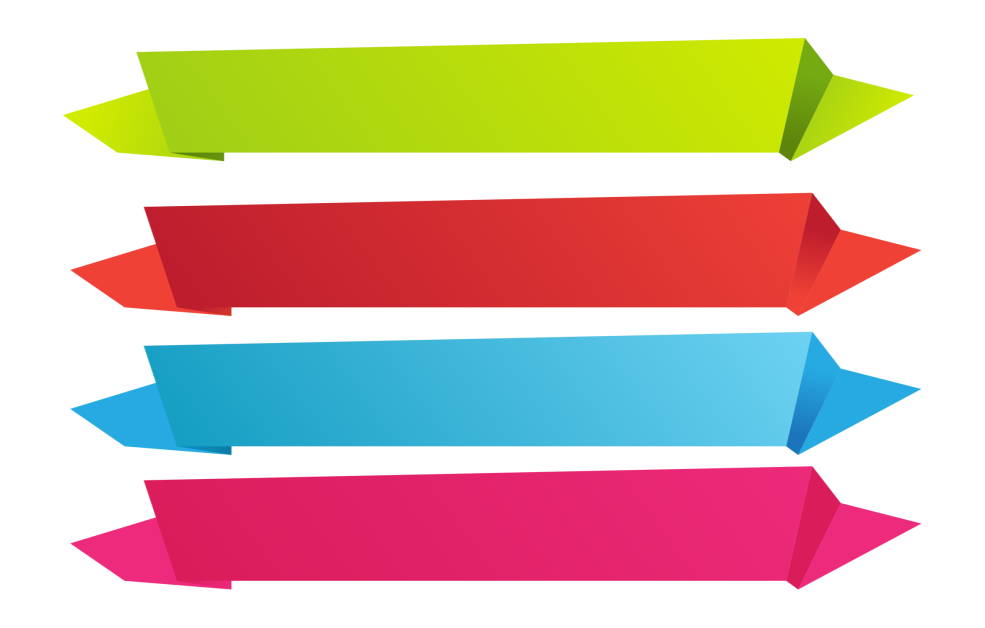 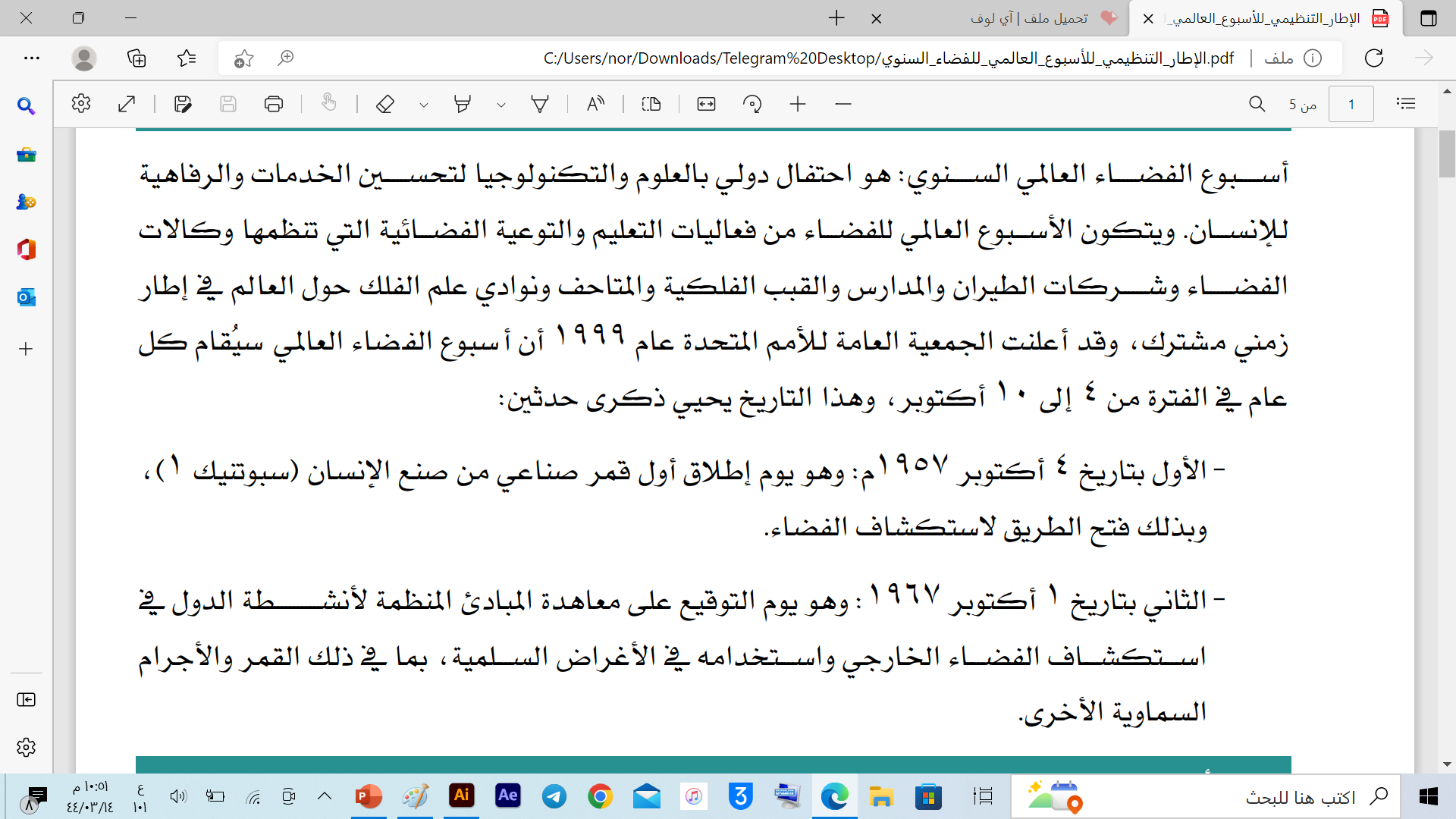 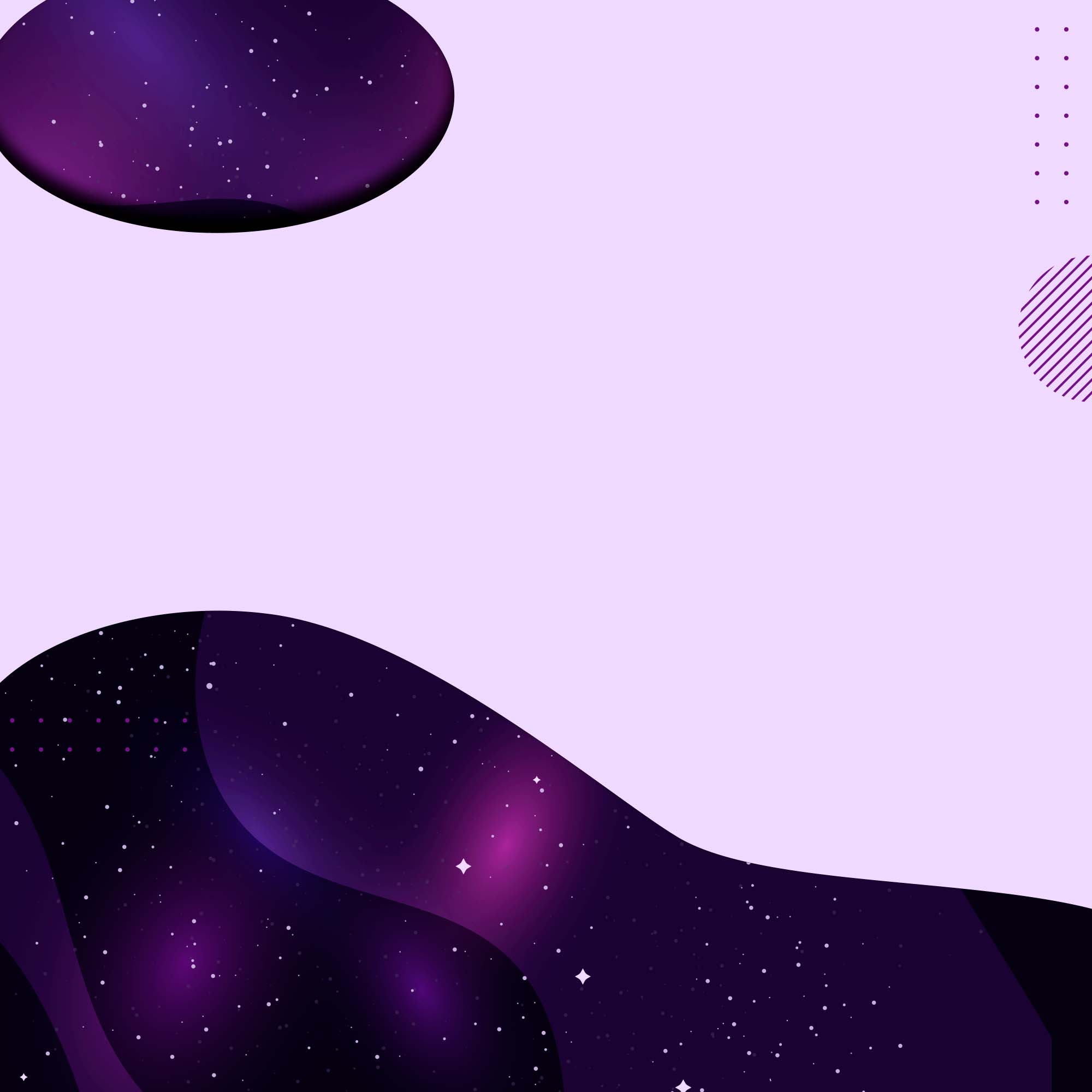 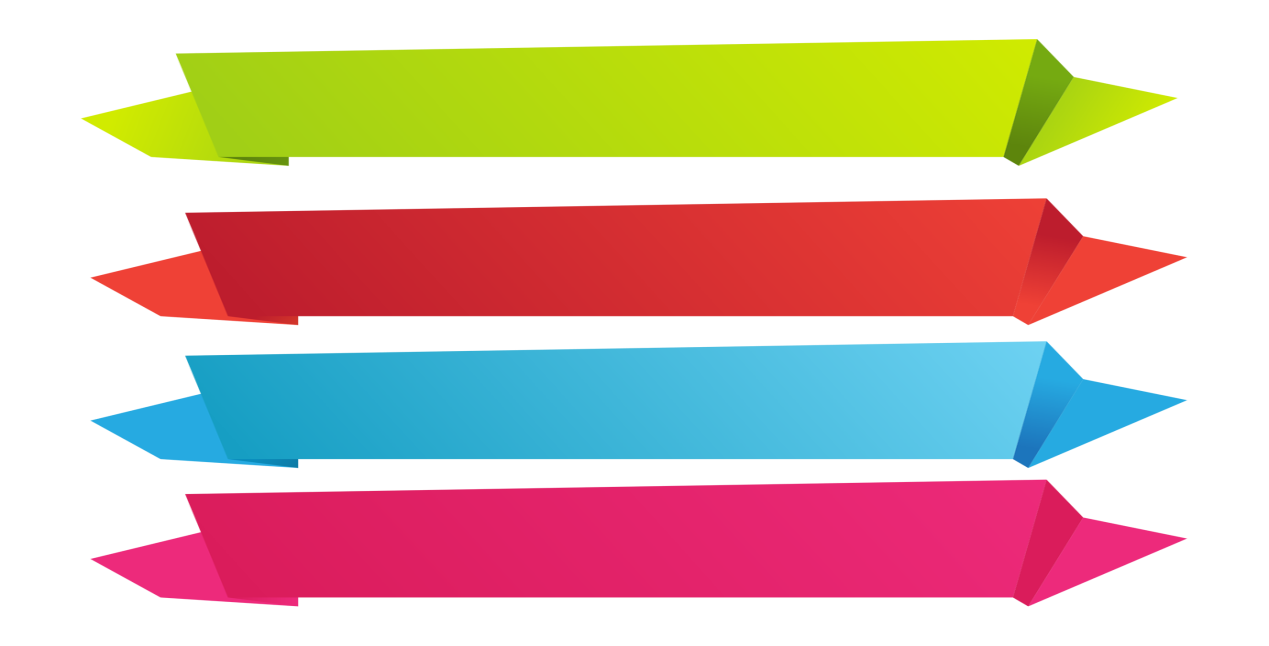 شعار الأسبوع العالمي للفضاء لعام 2022م:
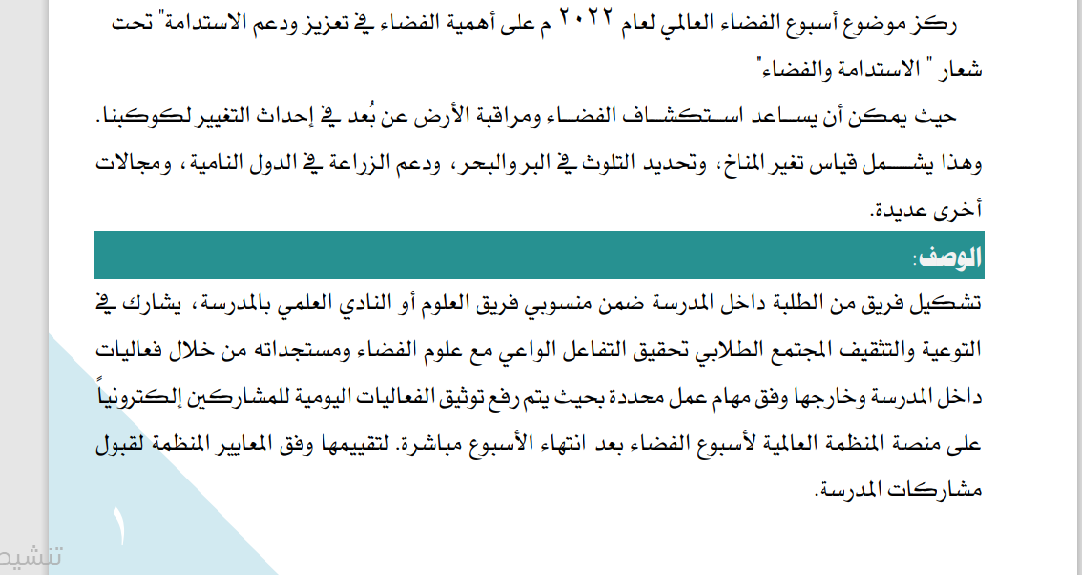 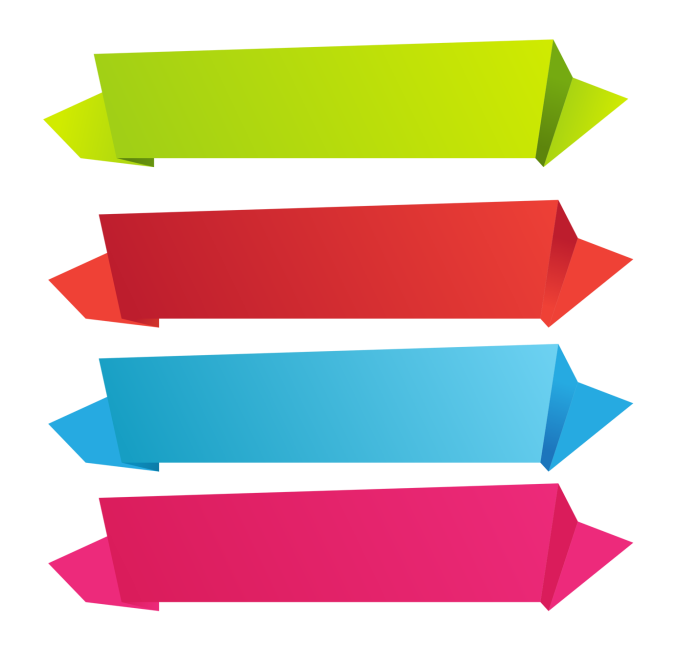 الوصــــف:
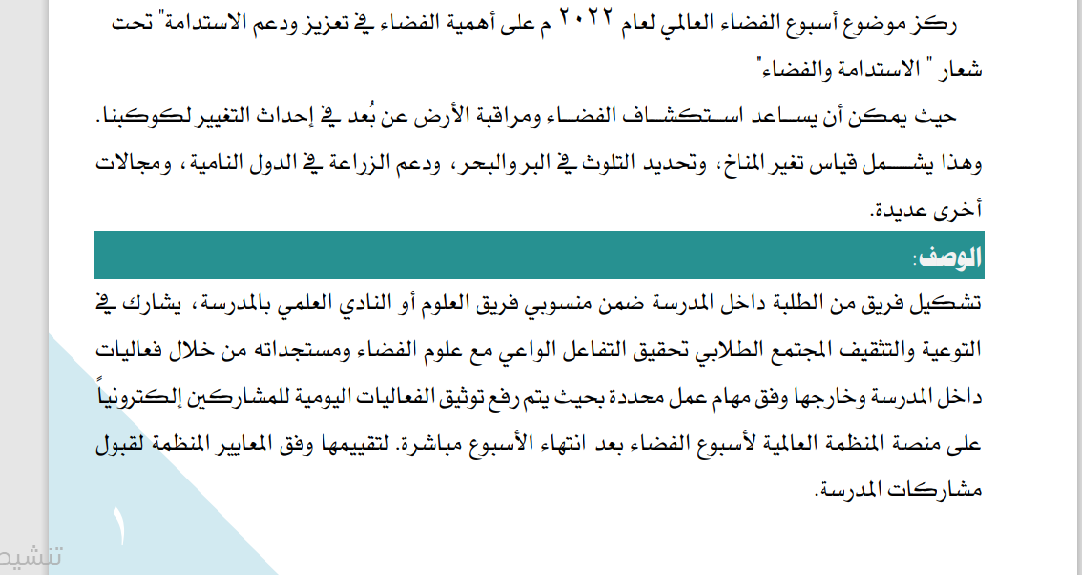 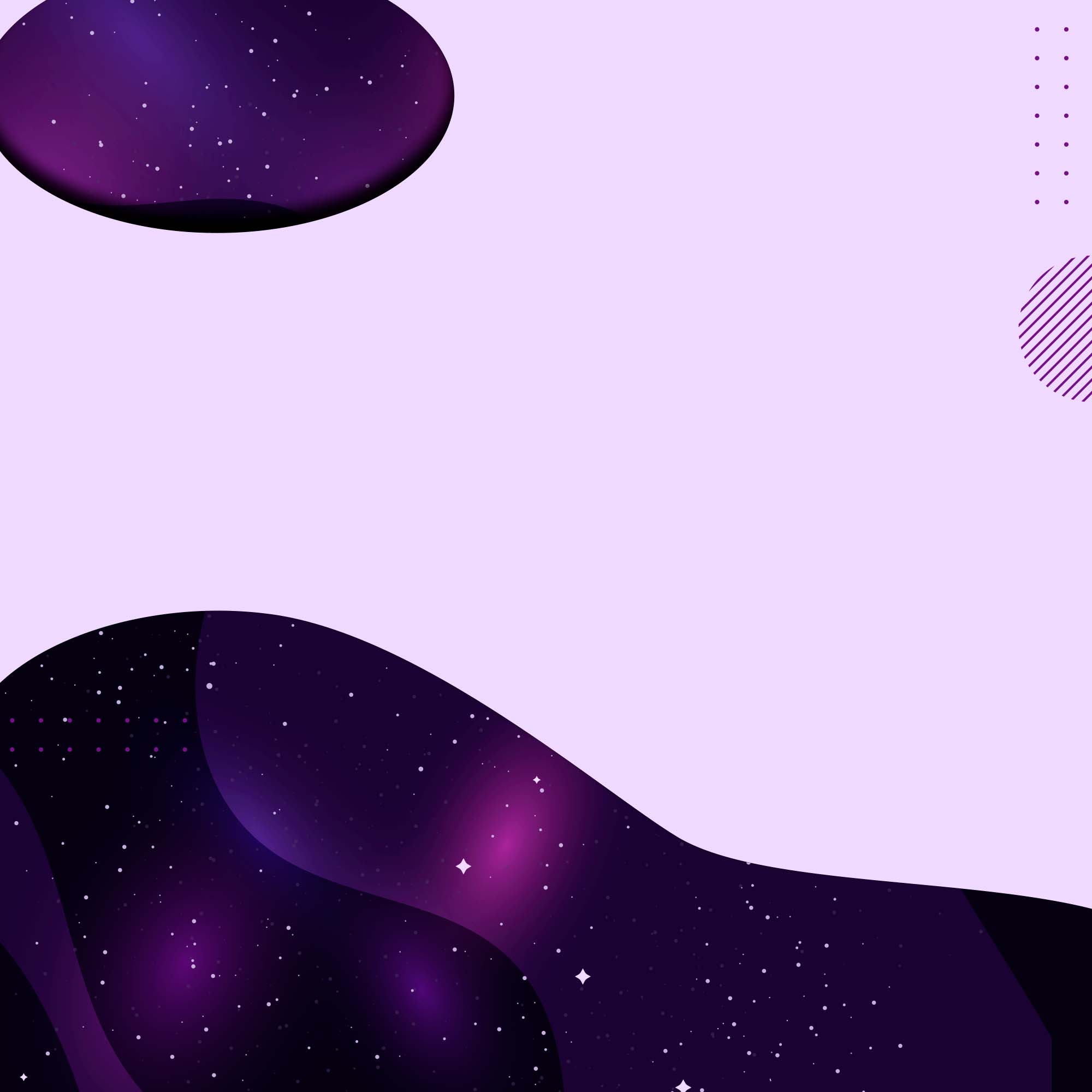 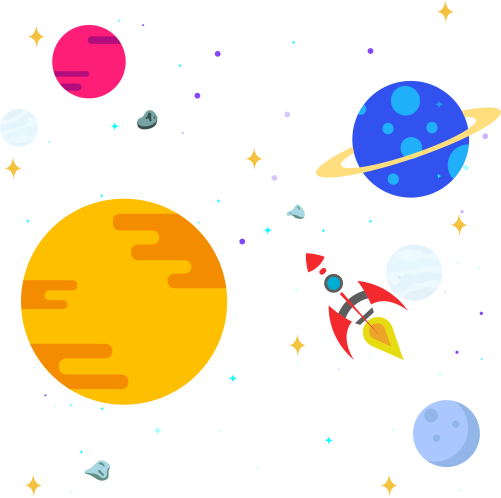 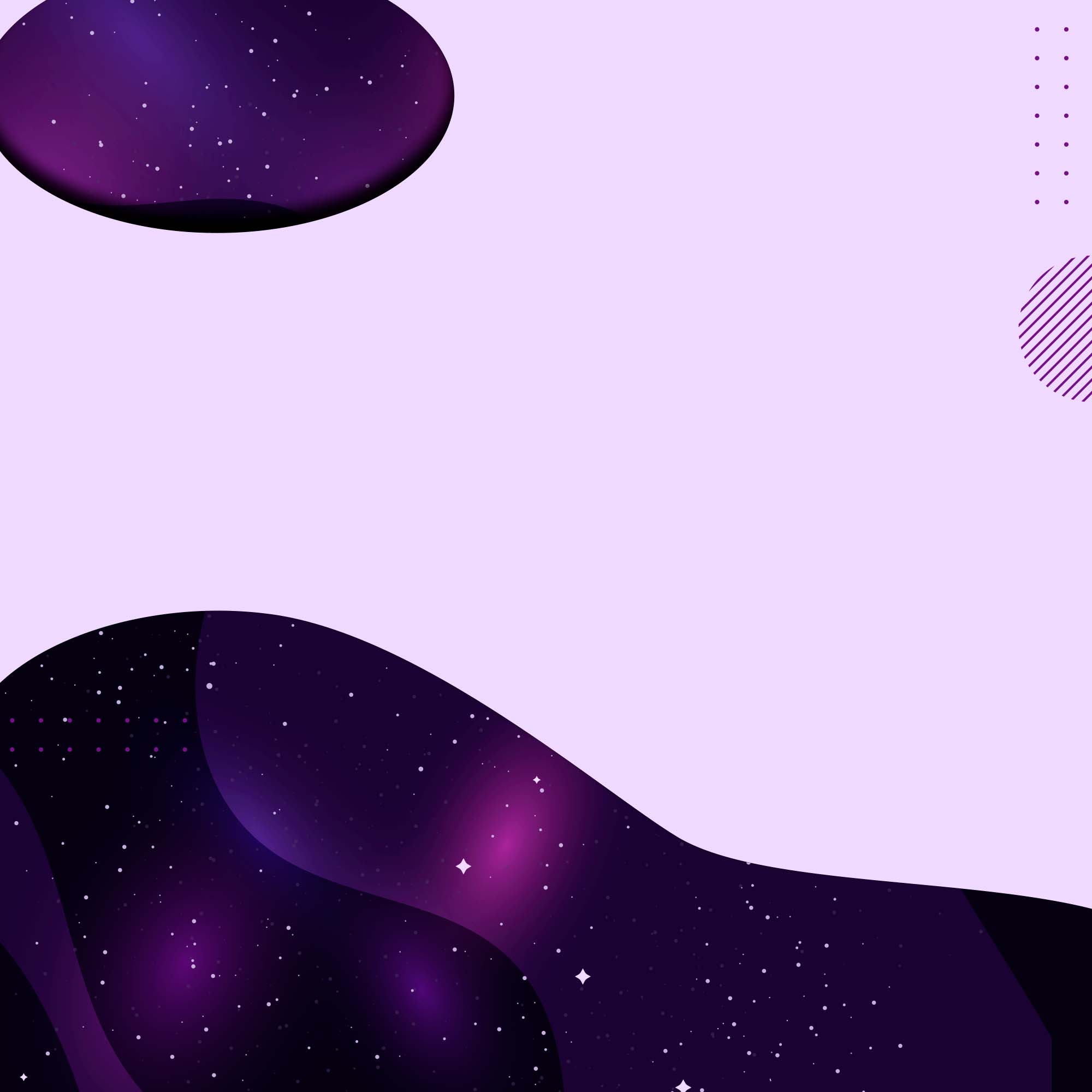 المملكة العربية السعودية
وزارة التعليـــــم 
الادارة العامة للتعليم بمنطقة نجران
الثانوية الثالثـــة
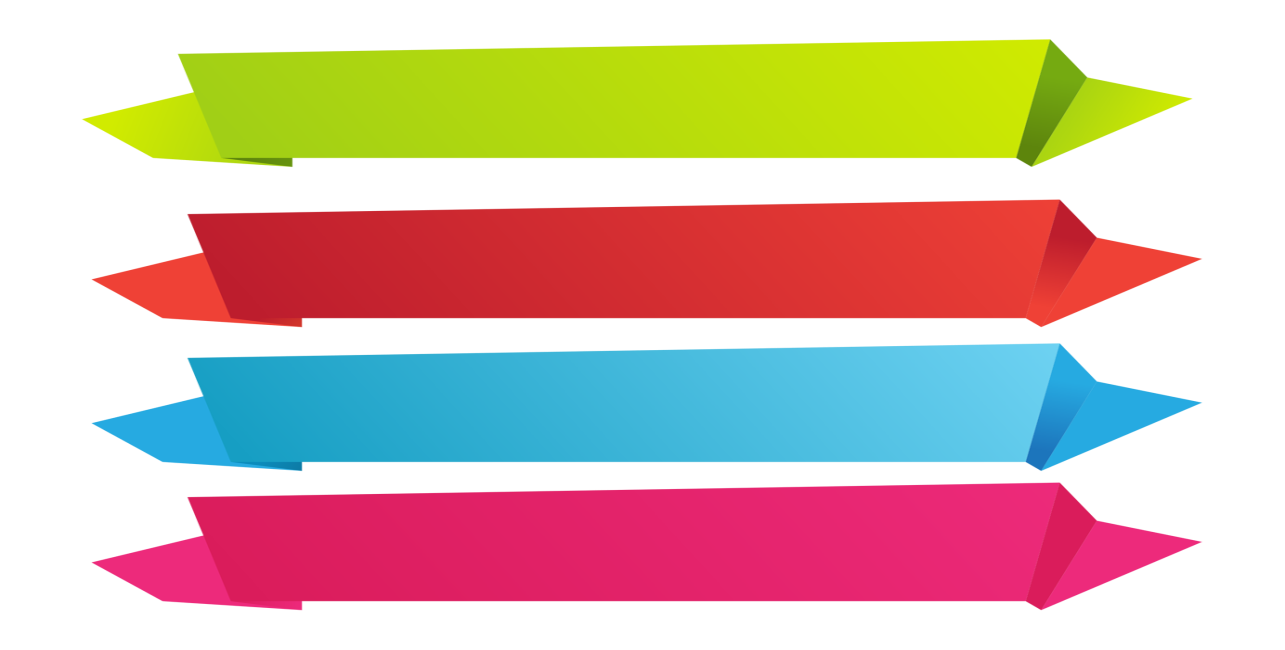 الغاية من تنظيم أسبوع الفضاء العالمي:
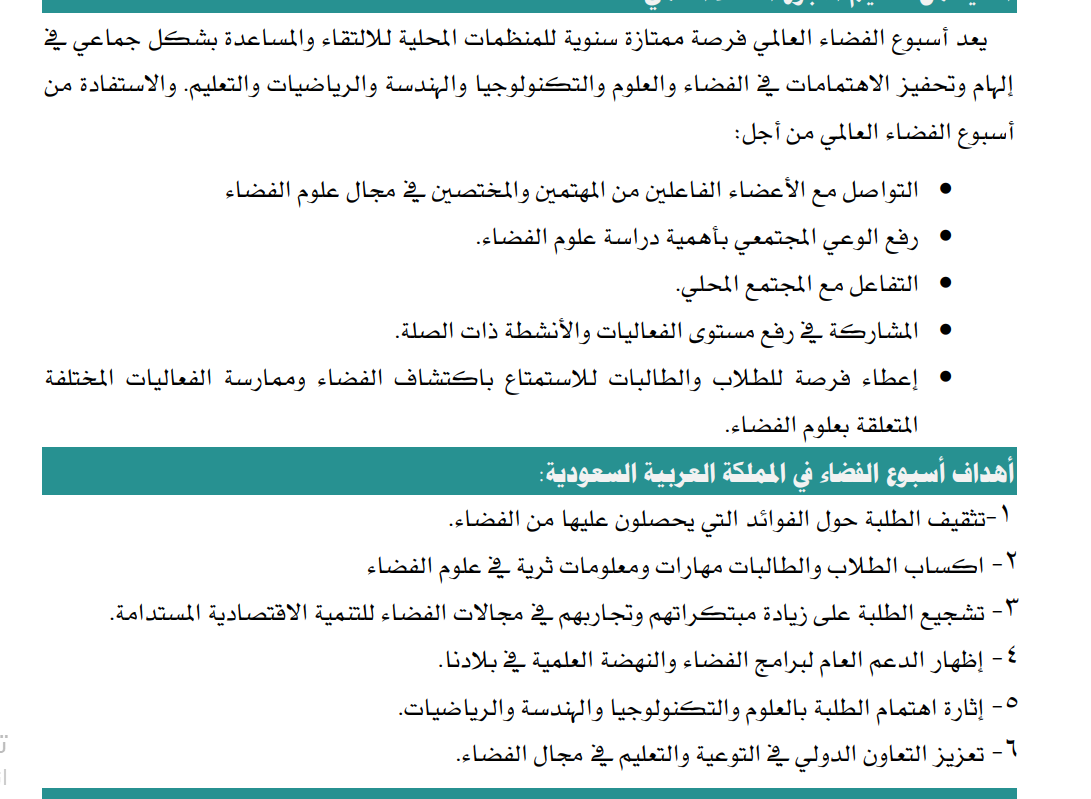 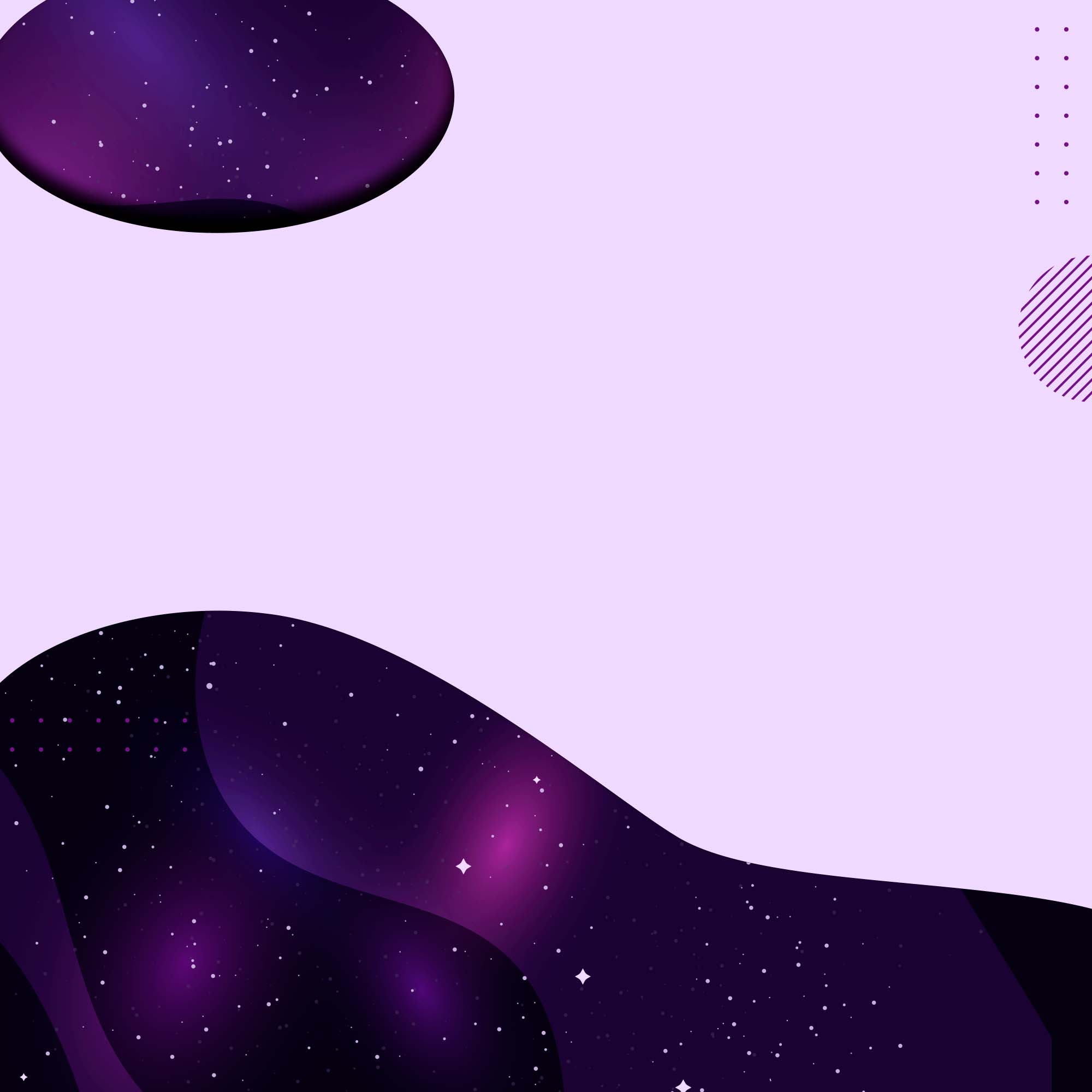 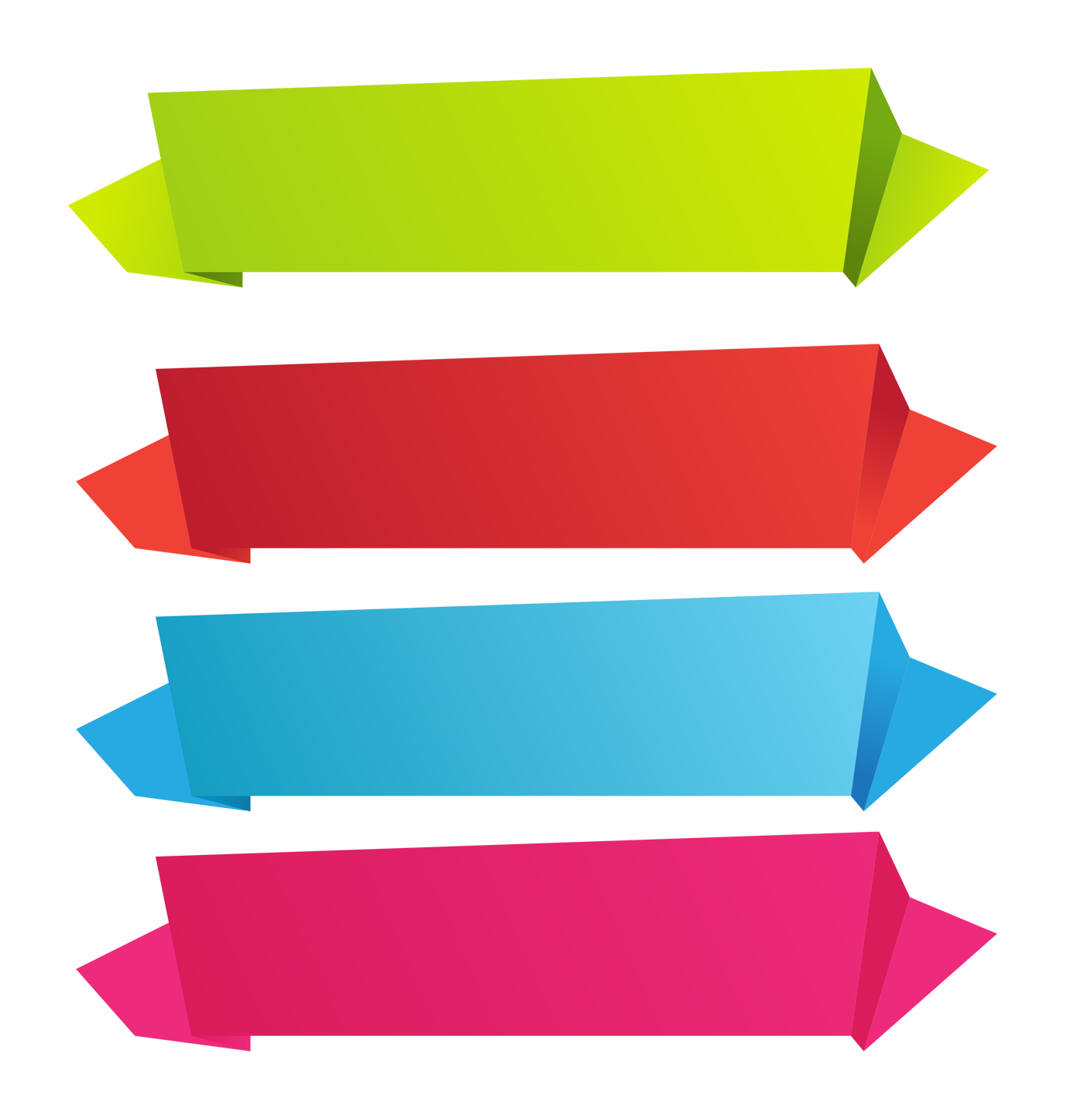 أهداف أسبوع الفضاء في المملكة العربية السعودية:
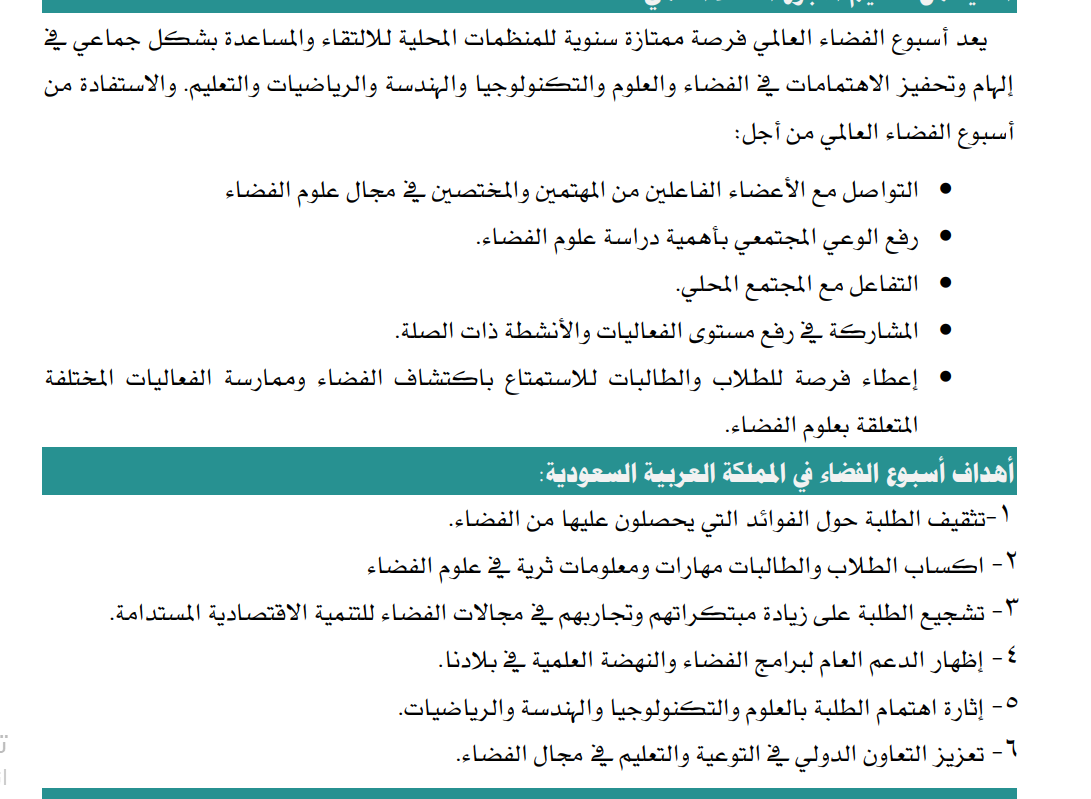 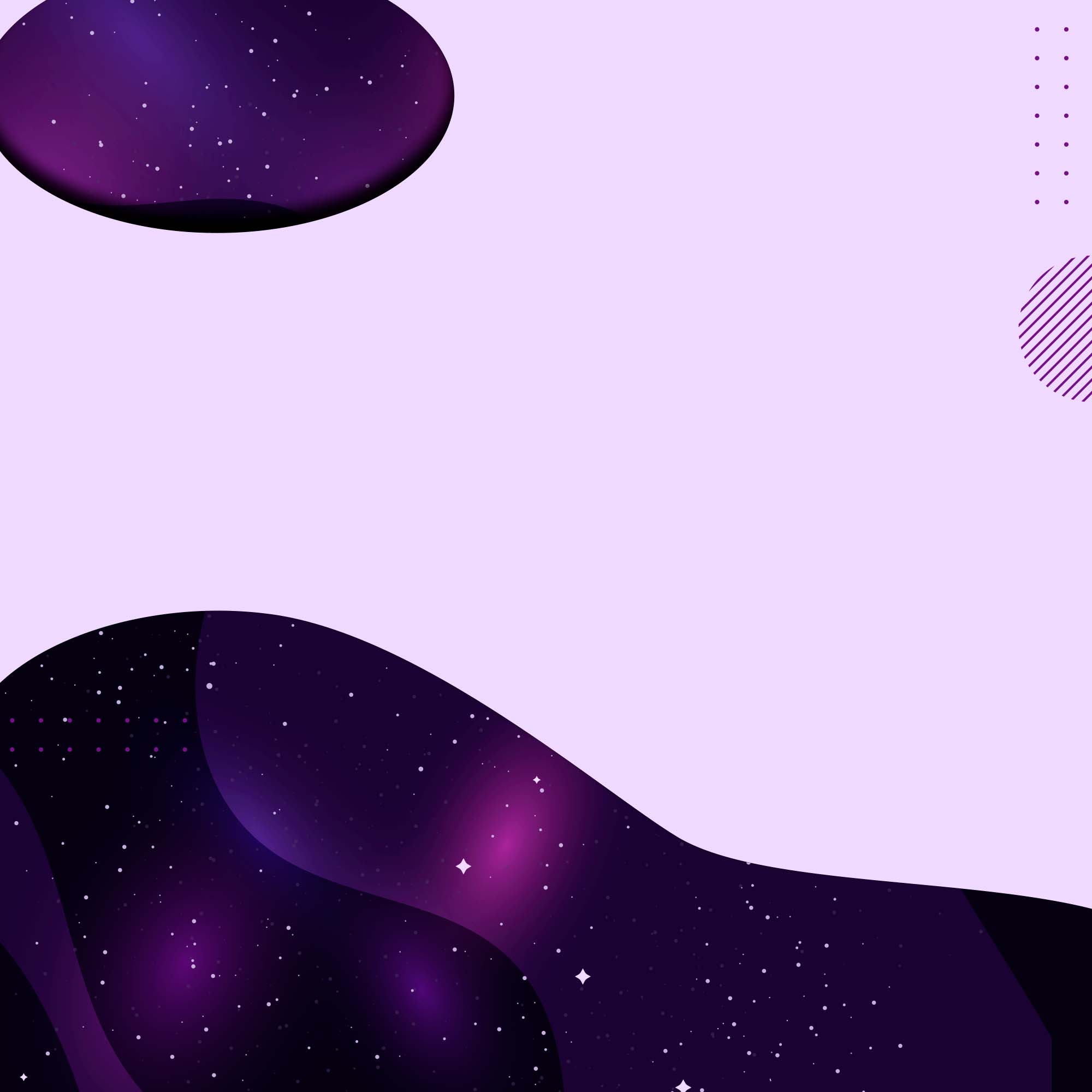 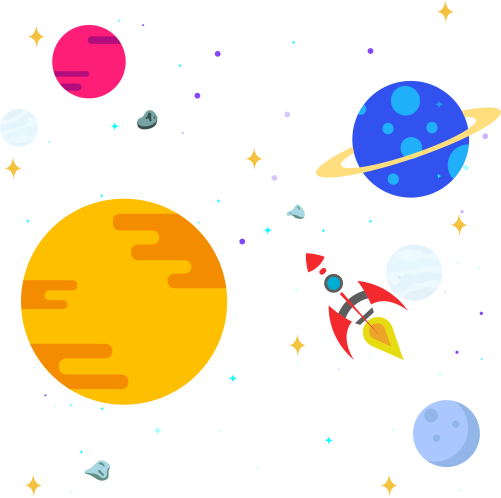 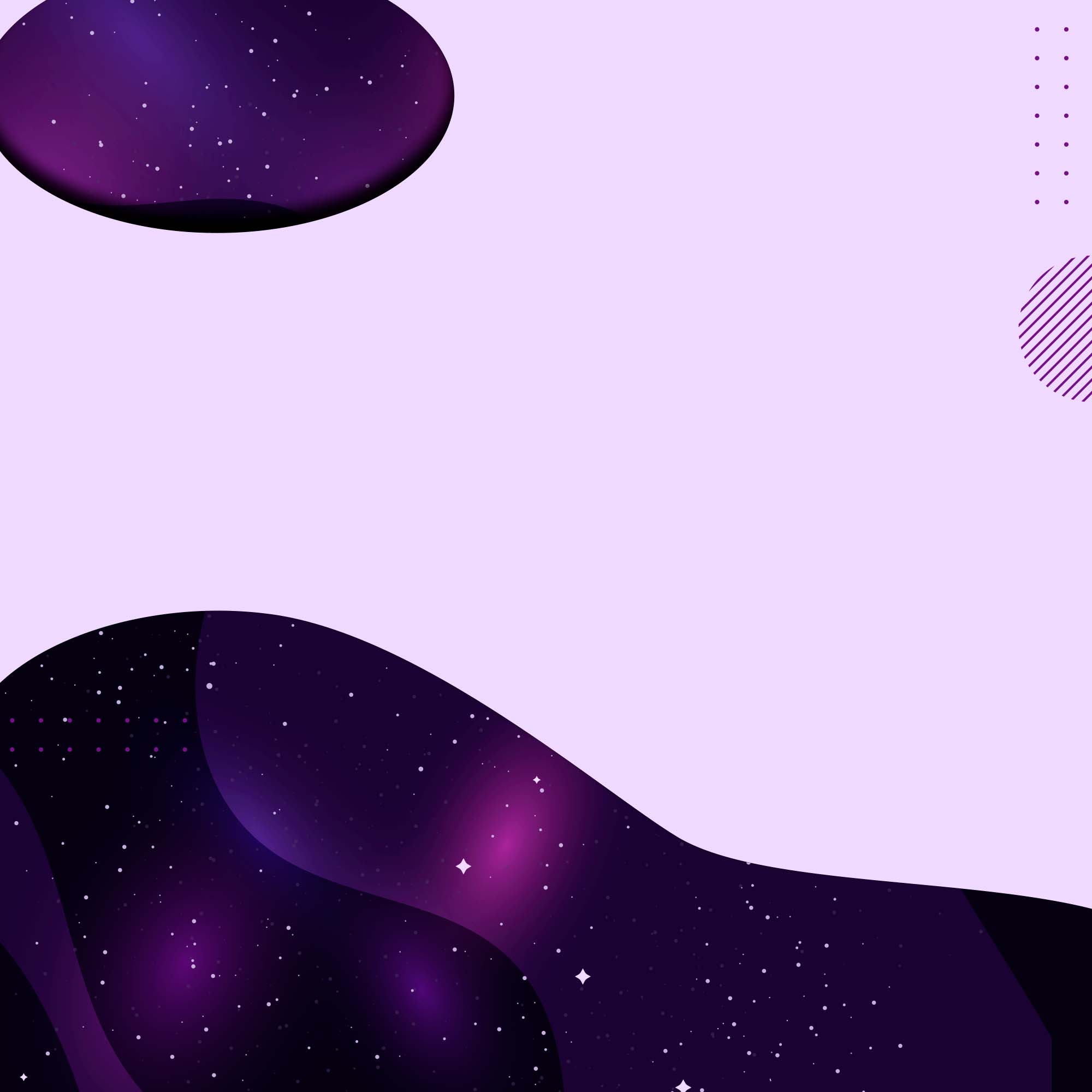 المملكة العربية السعودية
وزارة التعليـــــم 
الادارة العامة للتعليم بمنطقة نجران
الثانوية الثالثـــة
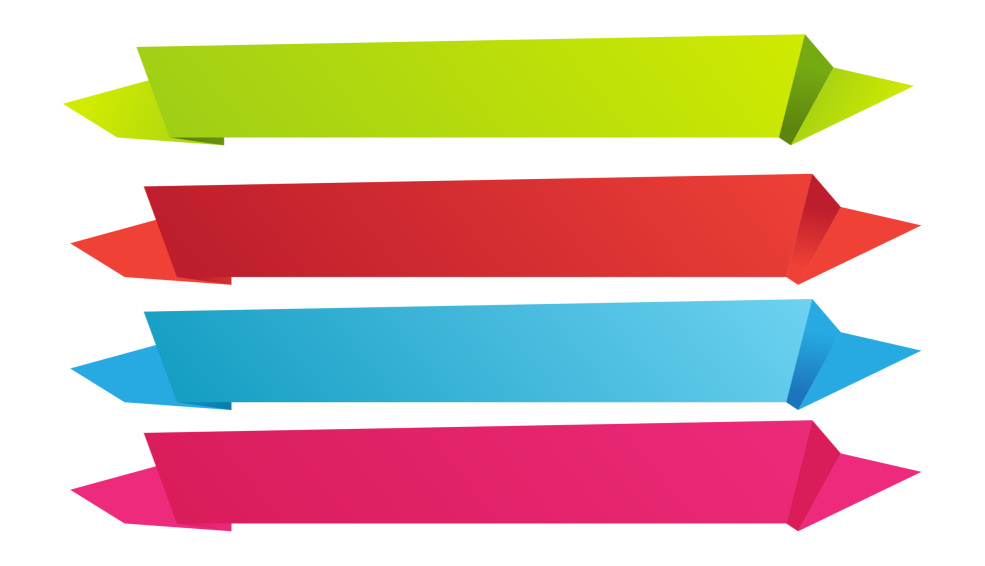 الجهة المنفذة :
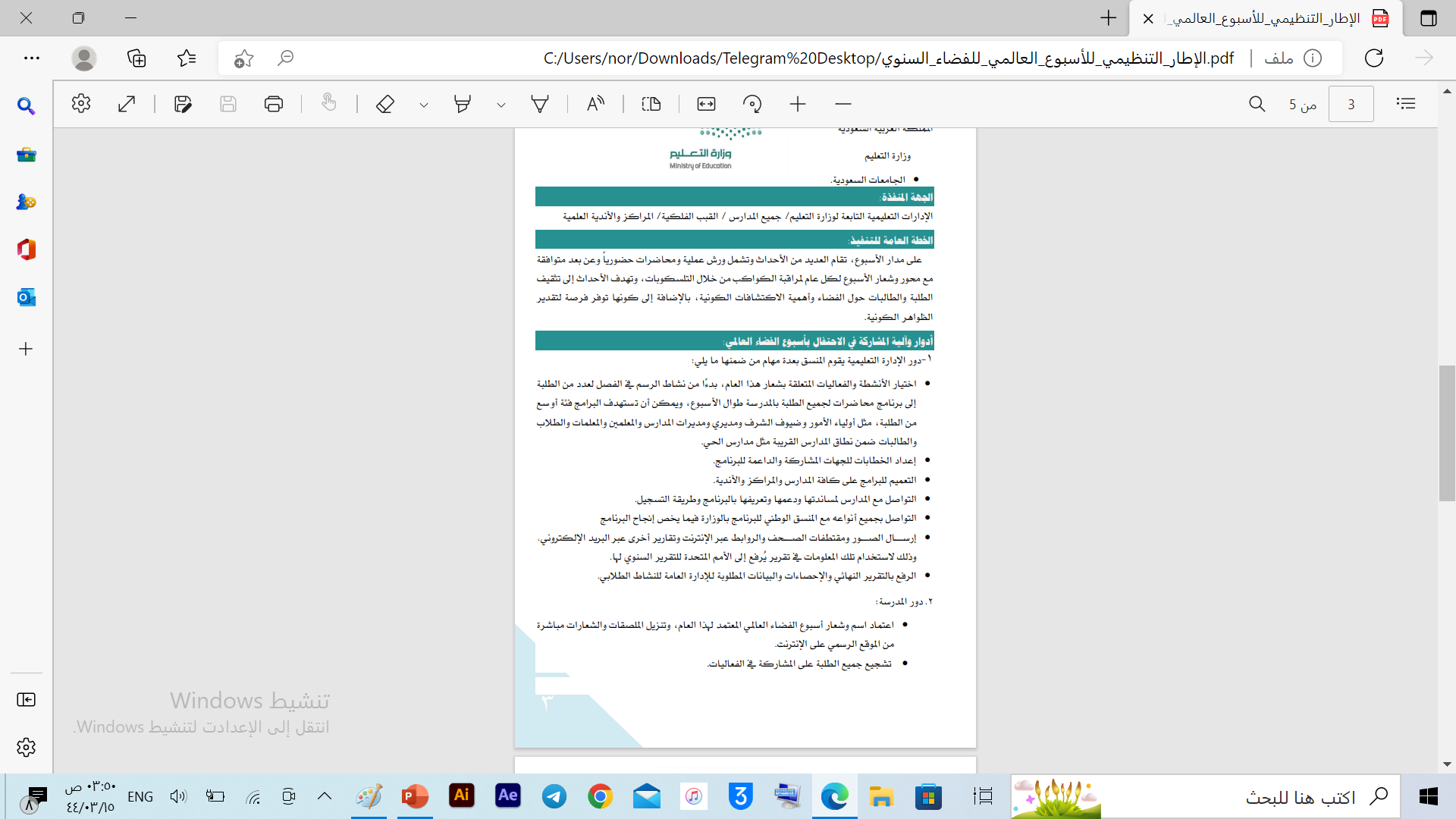 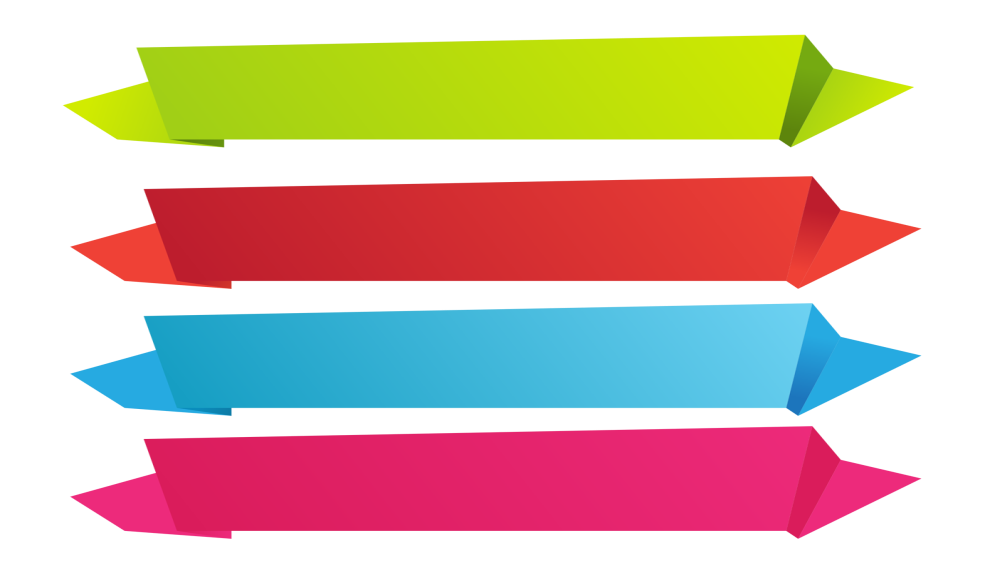 االخطة العامة للتنفيذ:
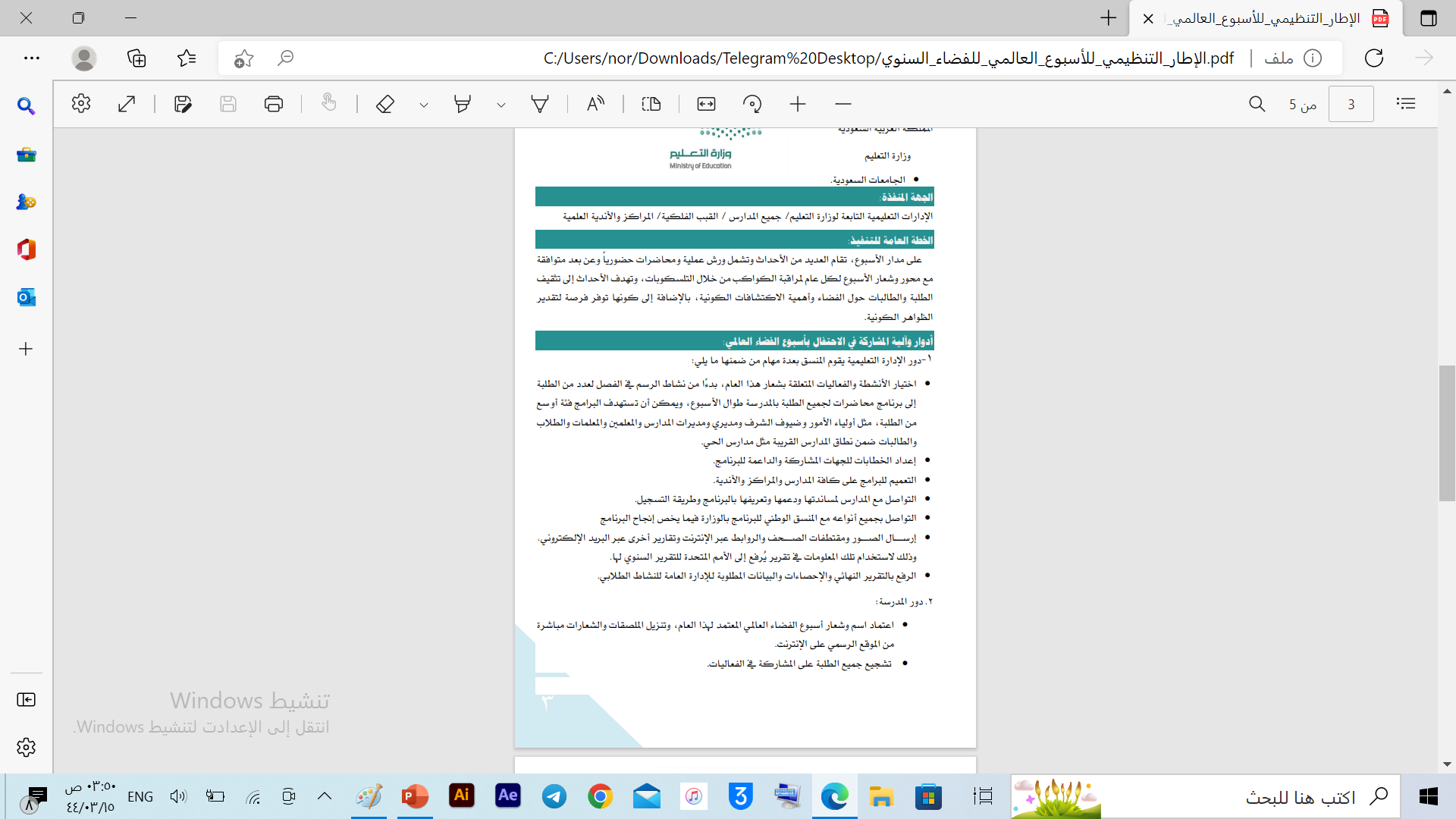 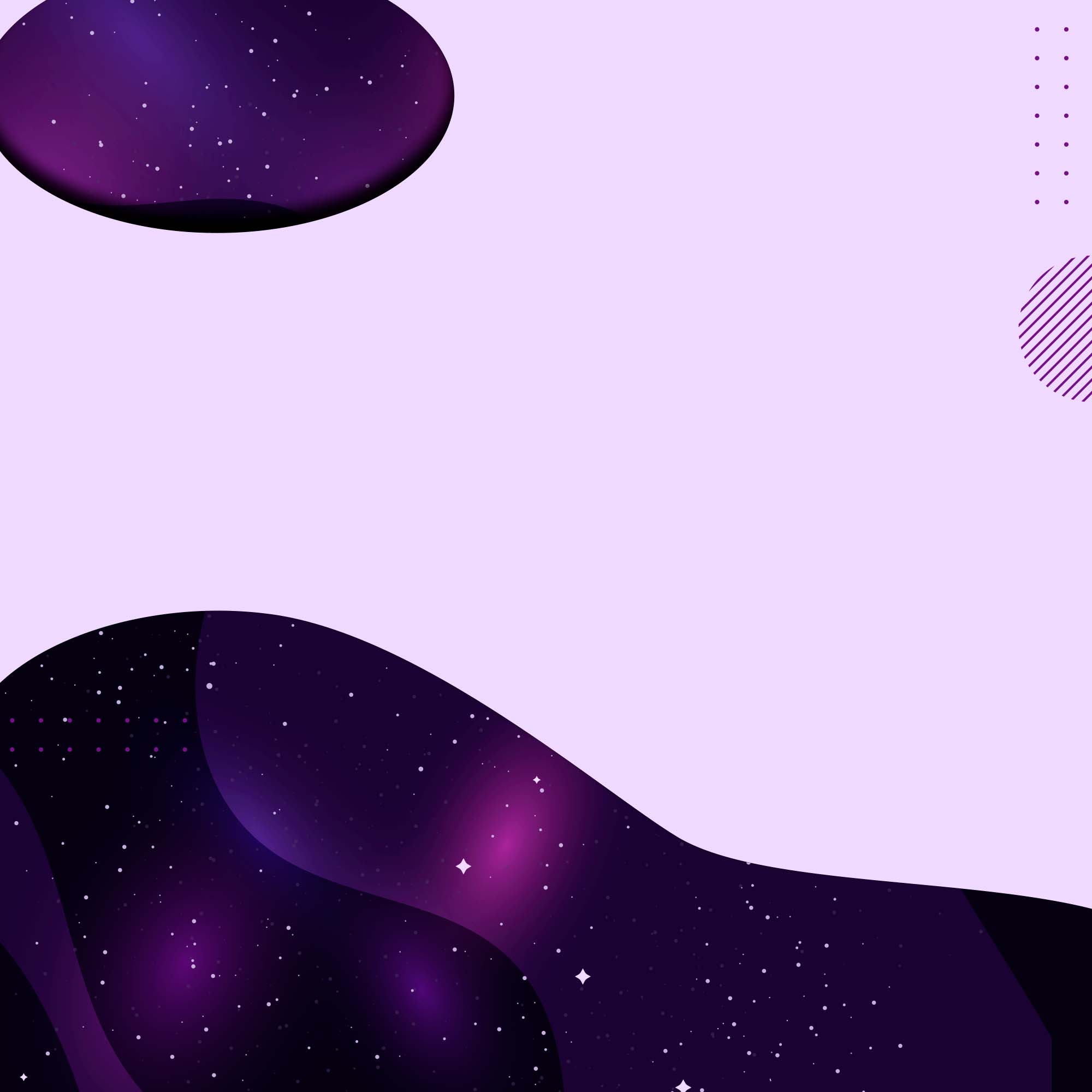 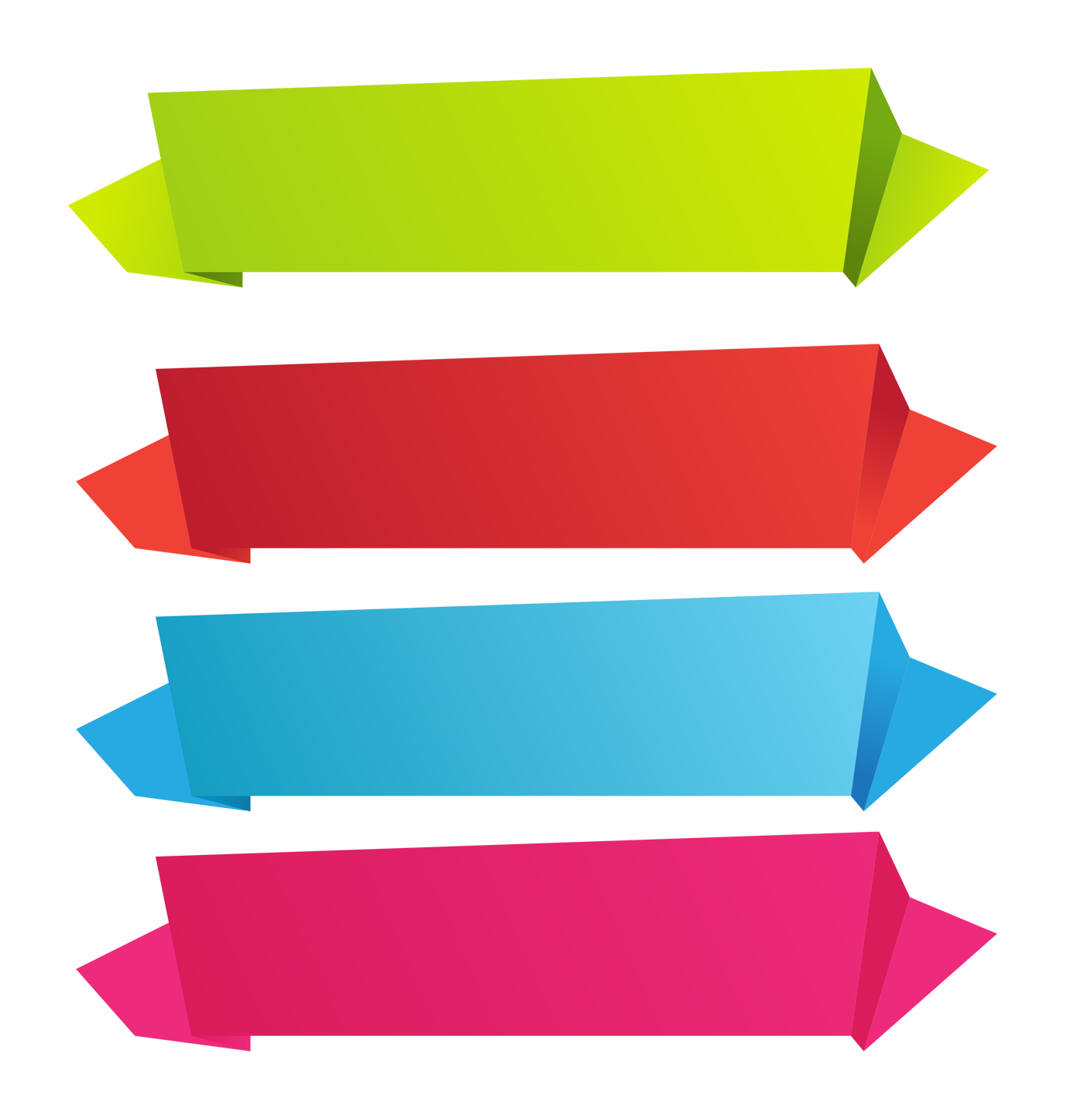 أدوار وآلية المشاركة في الاحتفال بأسبوع الفضاء العالمي:
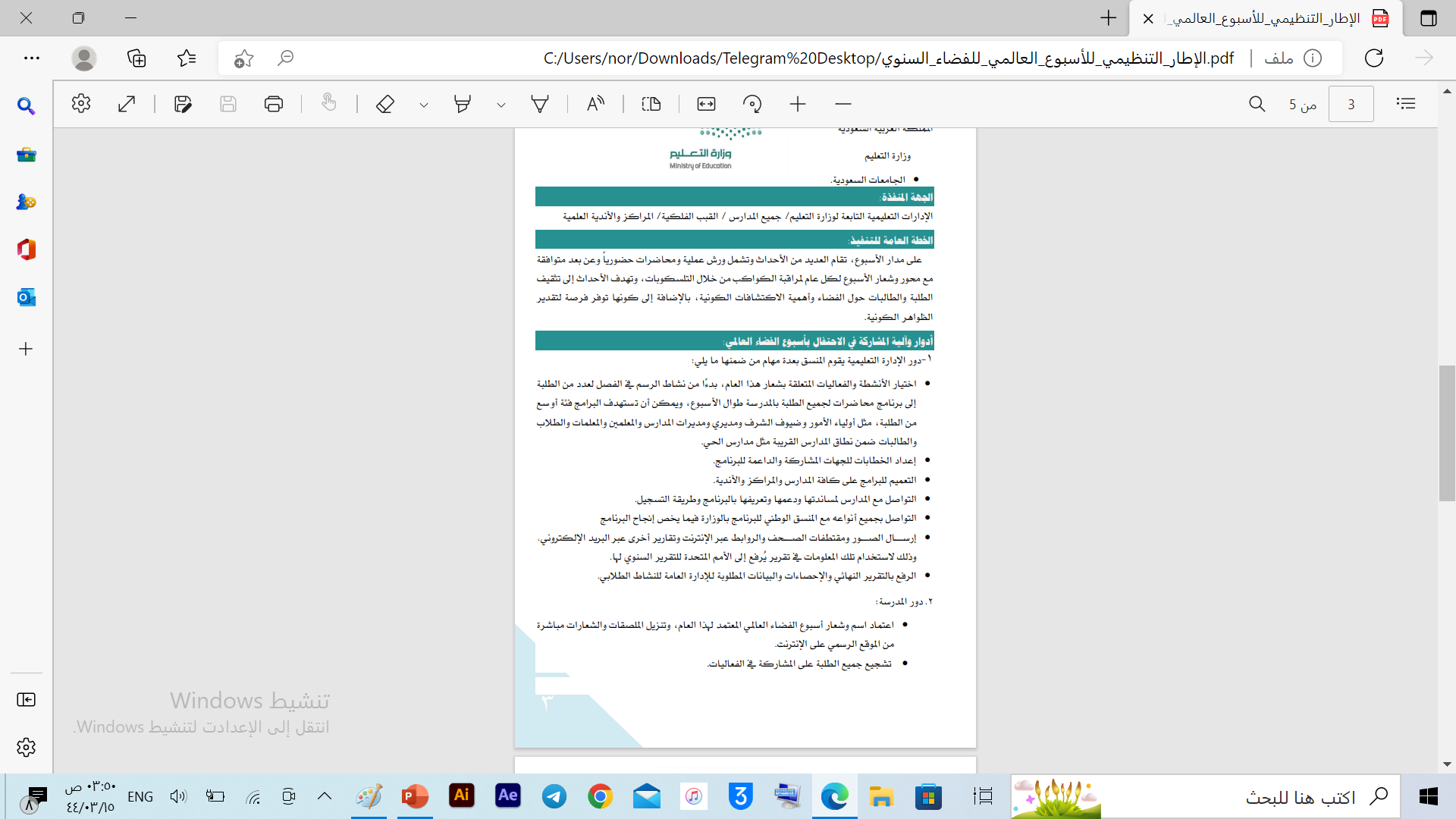 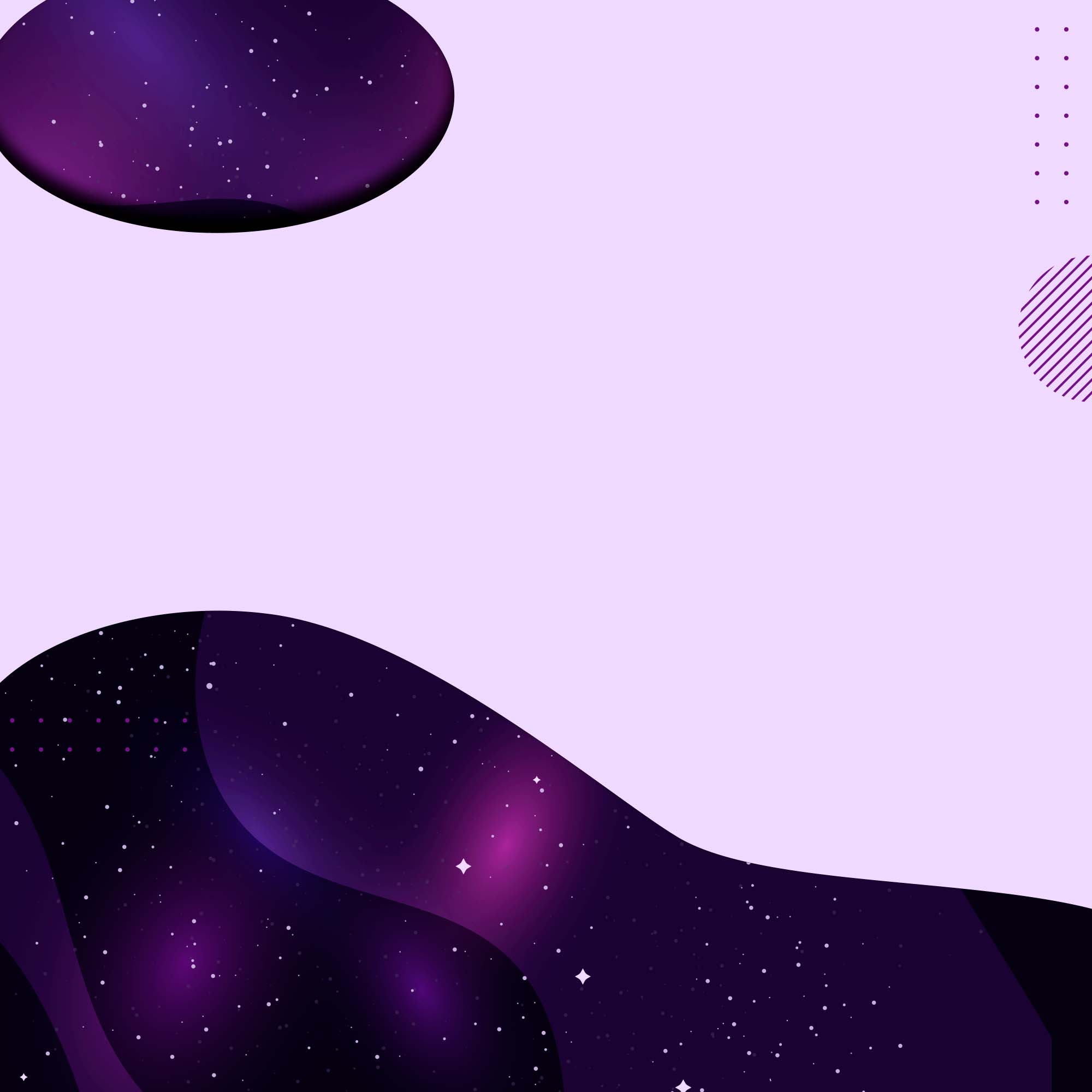 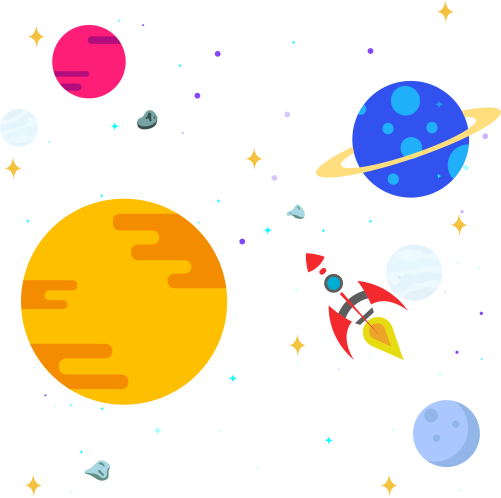 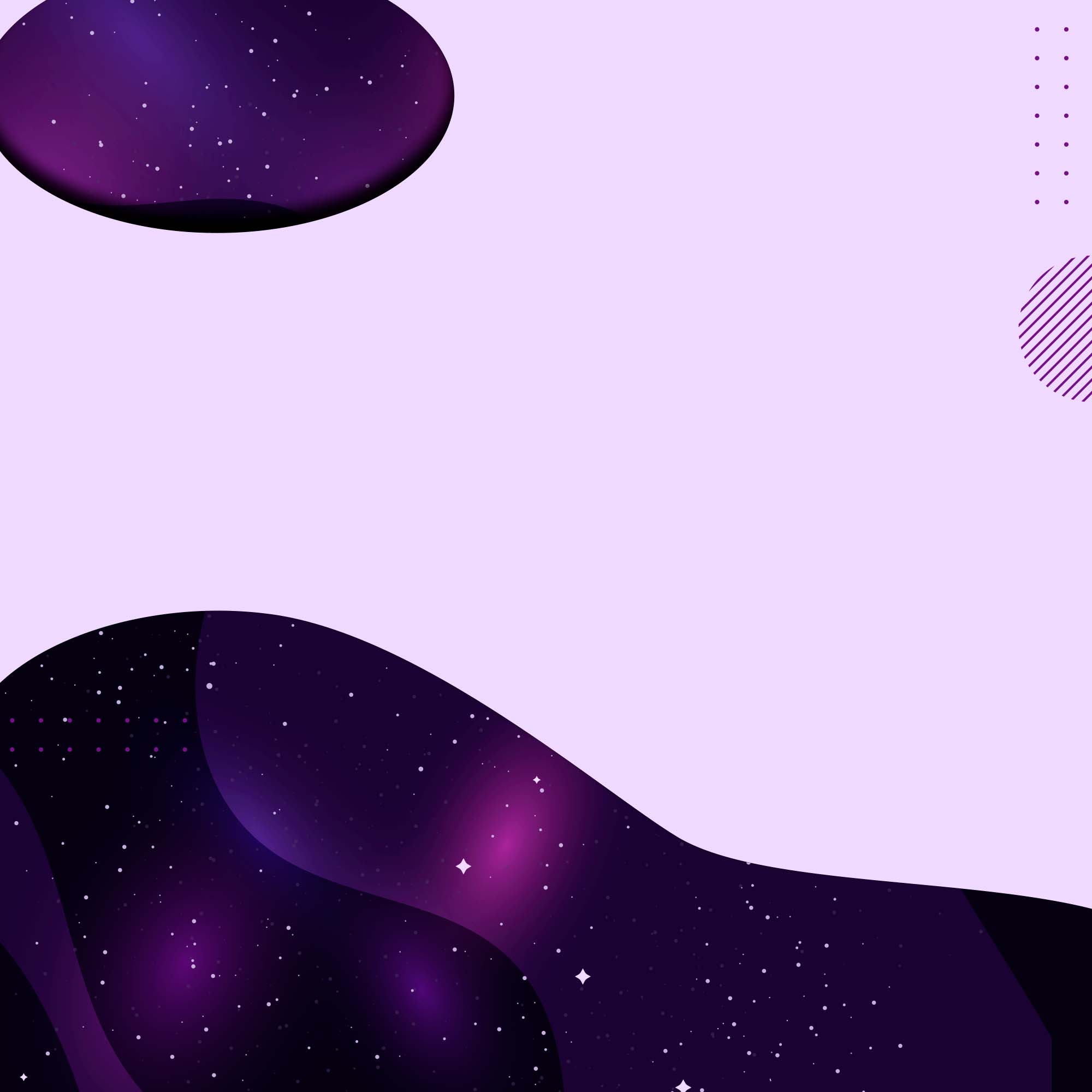 المملكة العربية السعودية
وزارة التعليـــــم 
الادارة العامة للتعليم بمنطقة نجران
الثانوية الثالثـــة
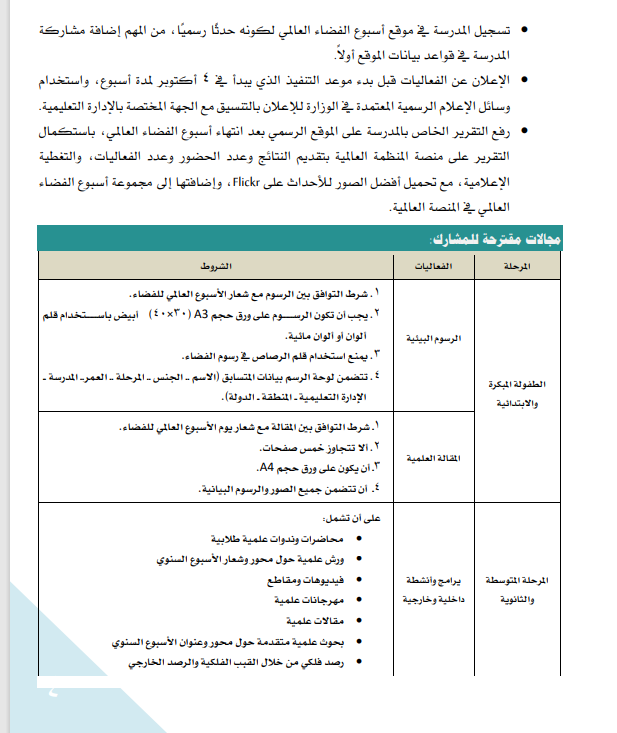 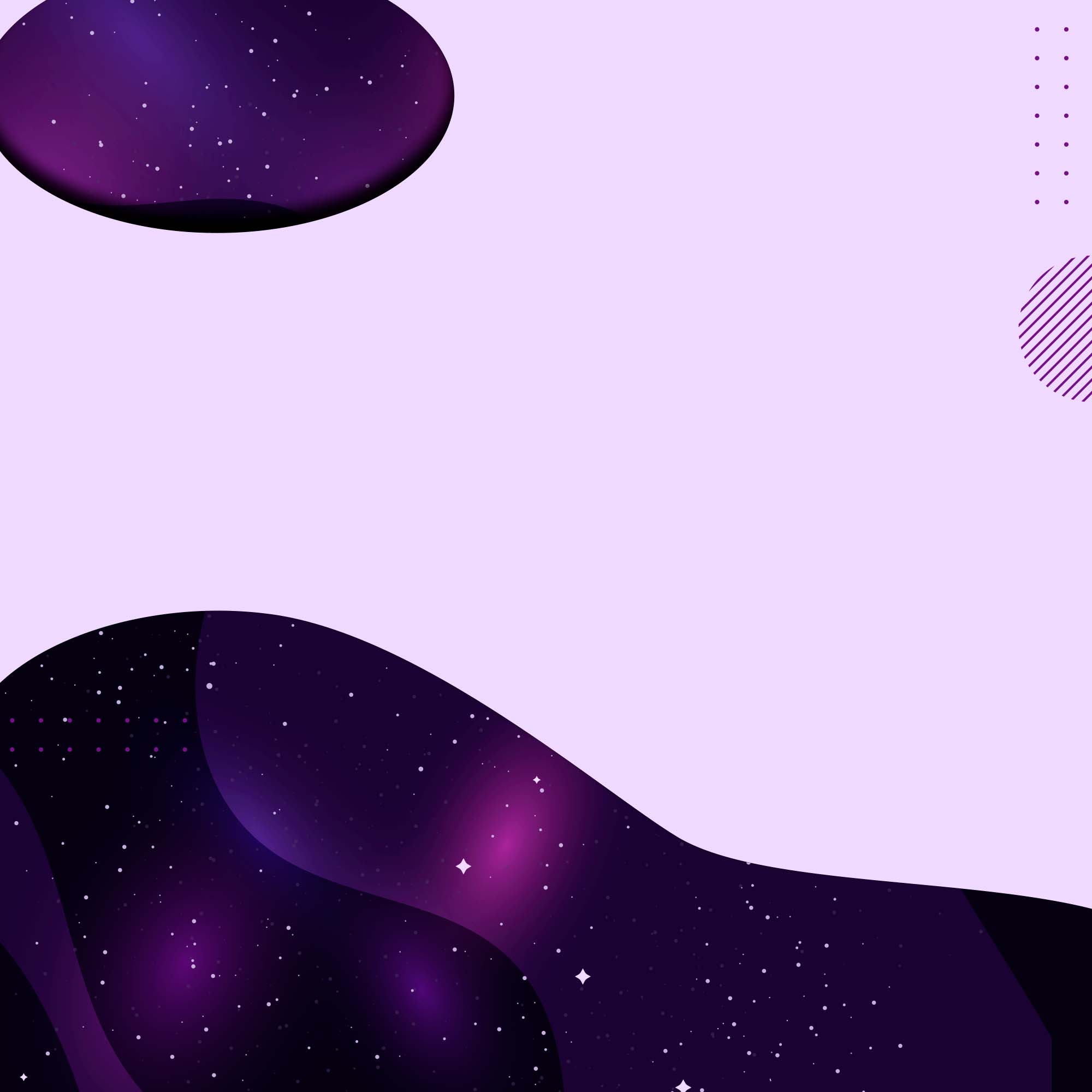 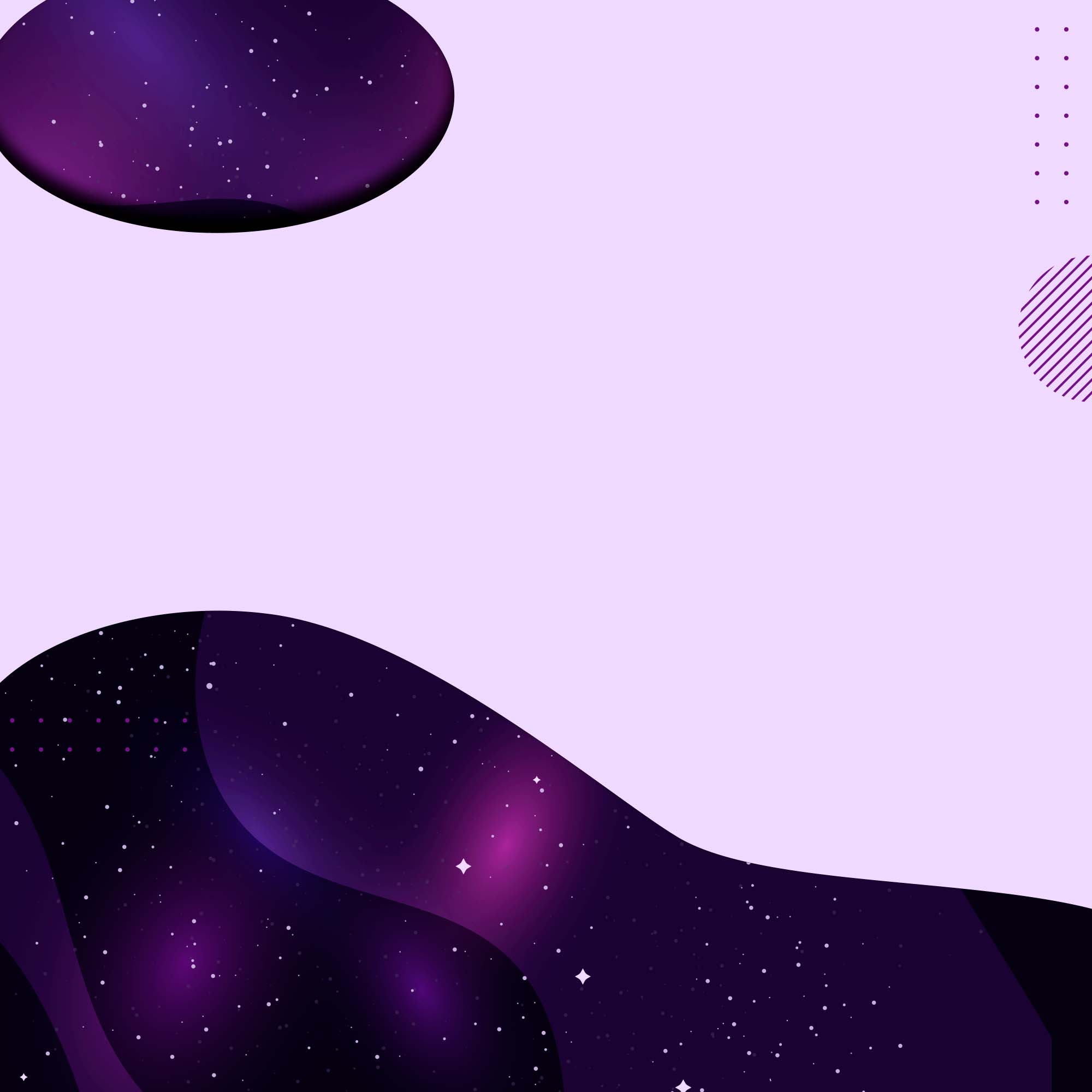 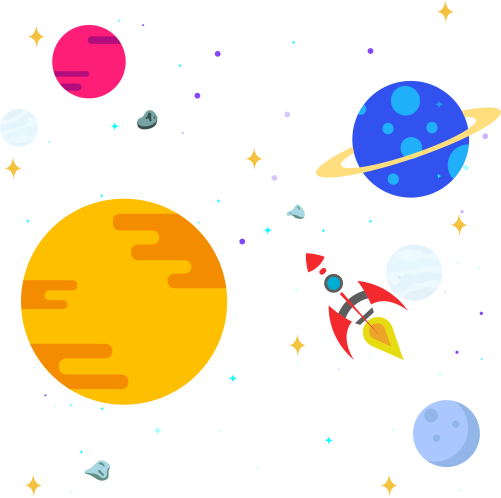 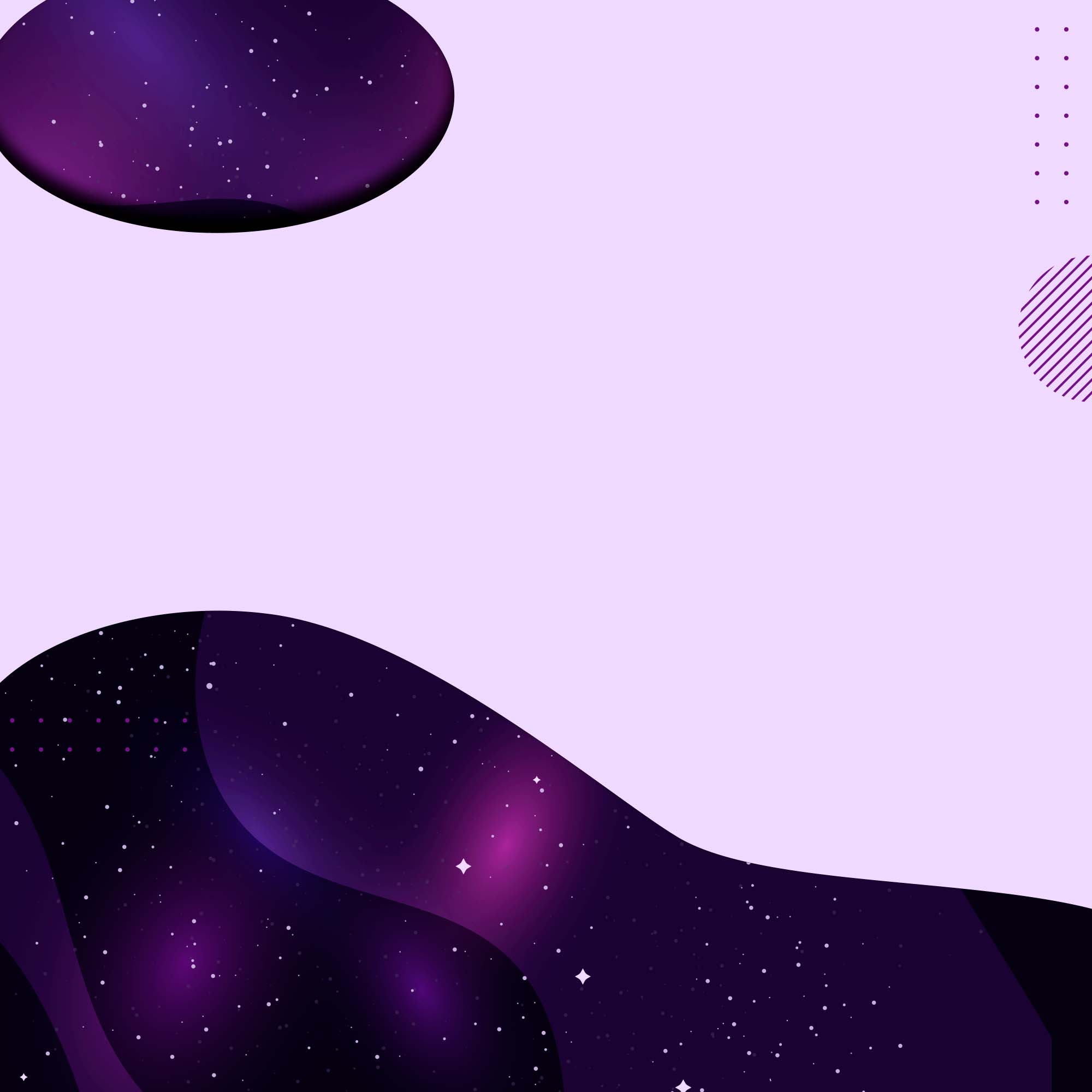 المملكة العربية السعودية
وزارة التعليـــــم 
الادارة العامة للتعليم بمنطقة نجران
الثانوية الثالثـــة
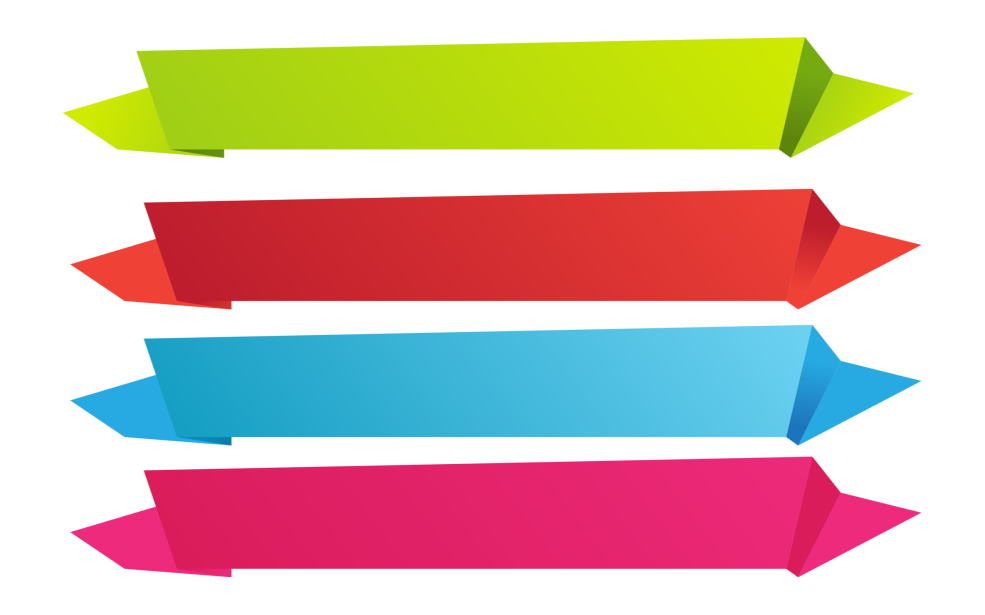 شروط وضوابط المشاركة:
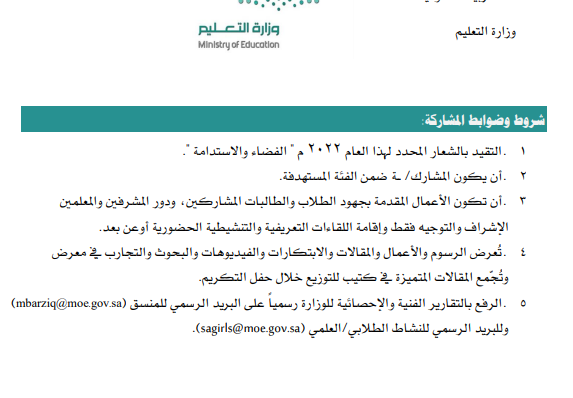 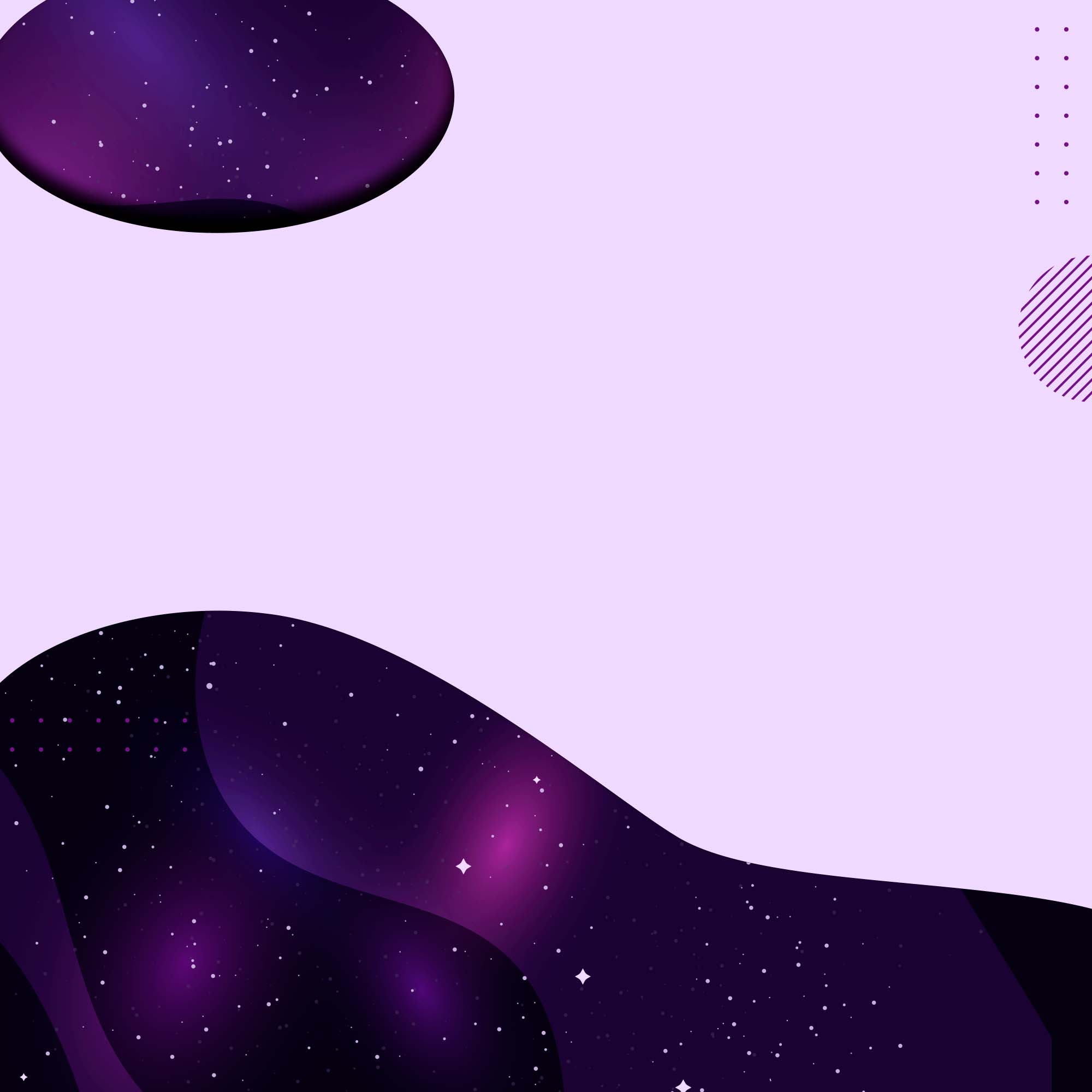 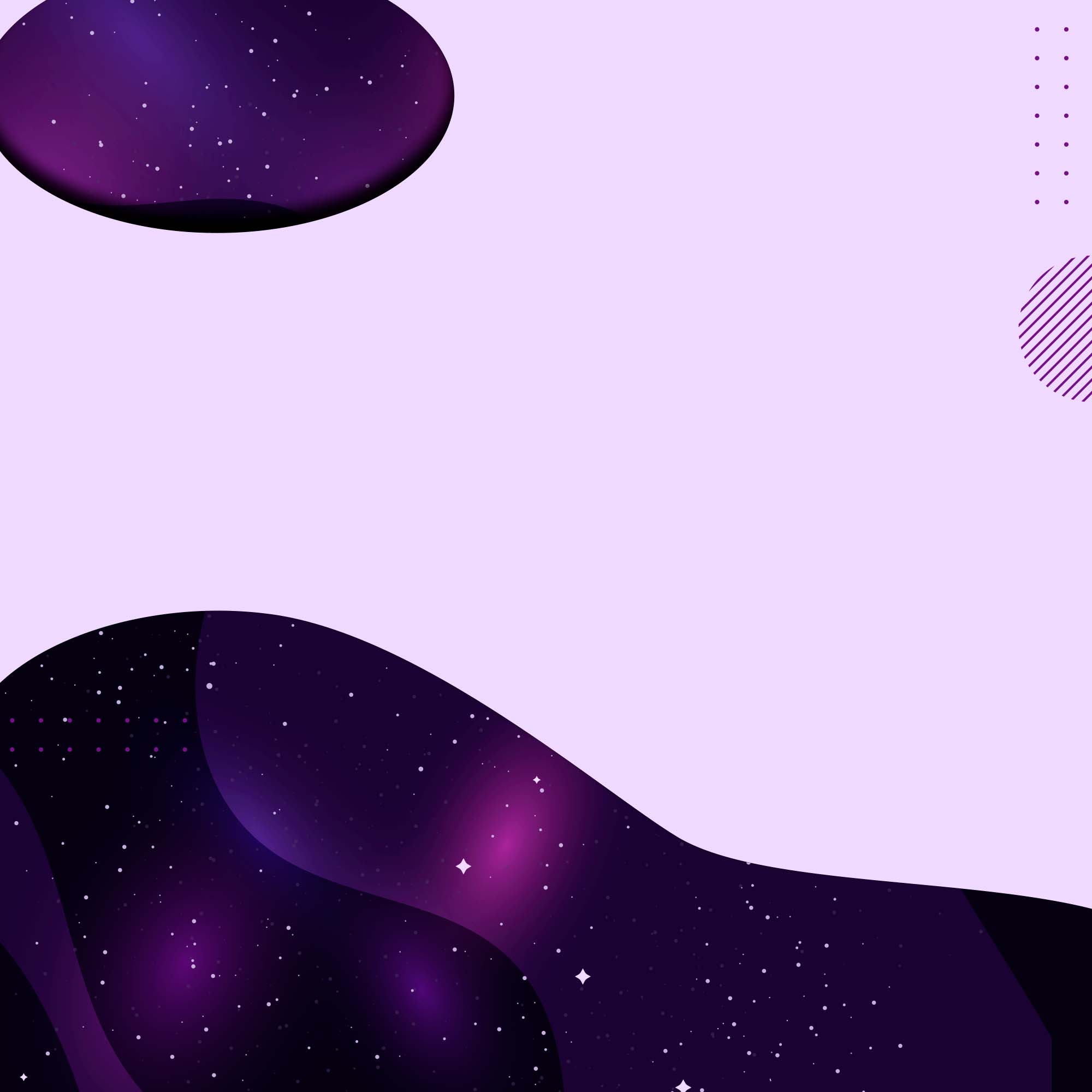 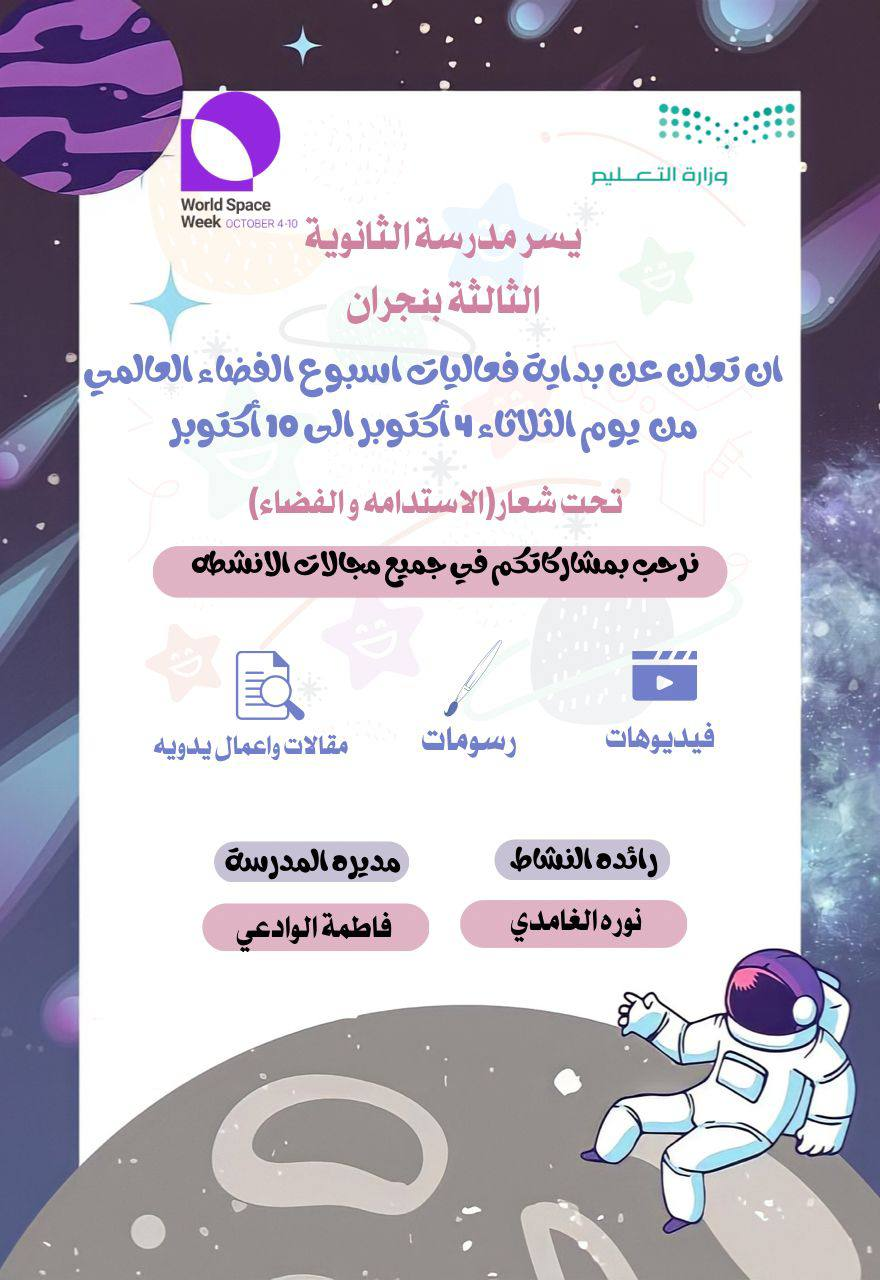 المملكة العربية السعودية
وزارة التعليـــــم 
الثانوية الثالثـــة
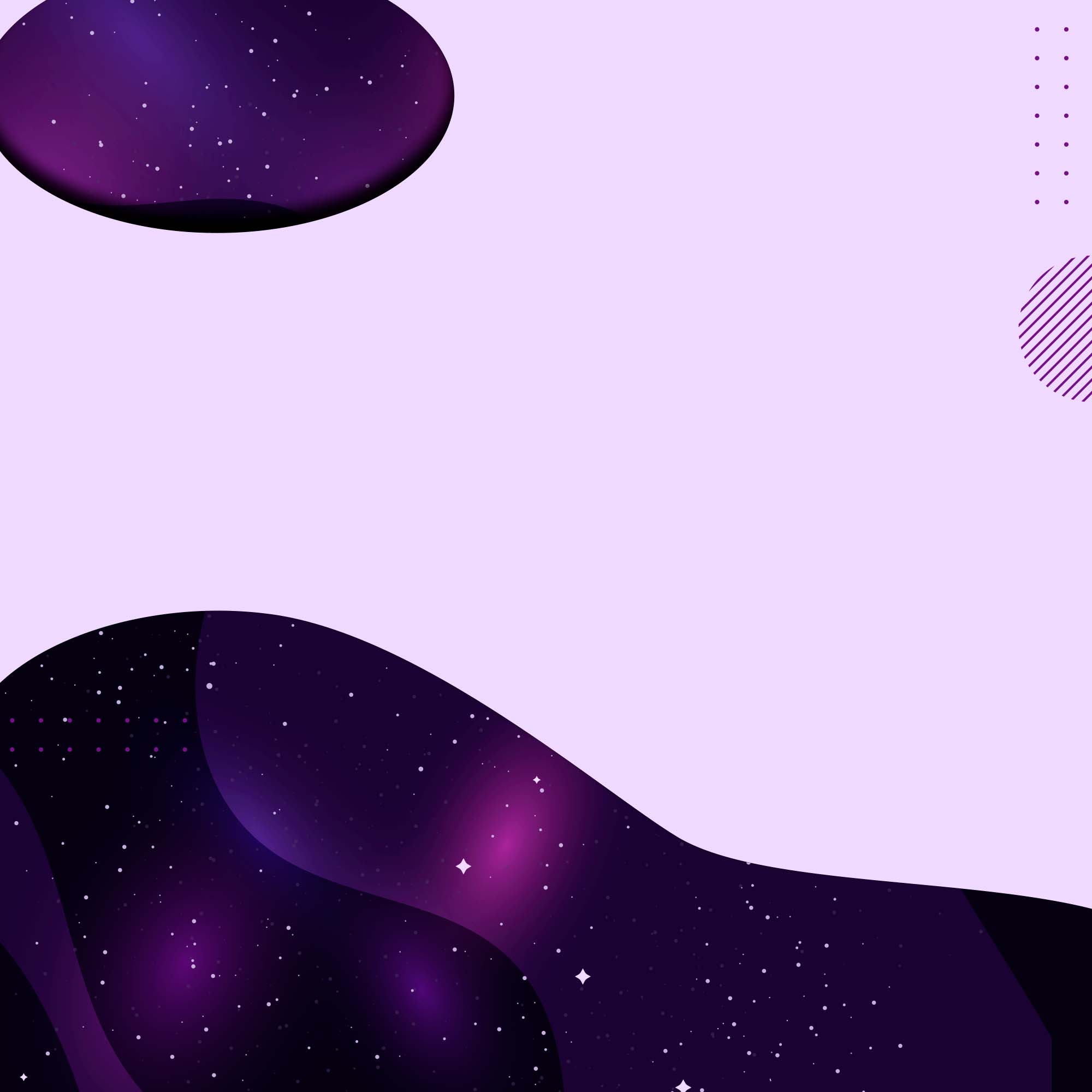 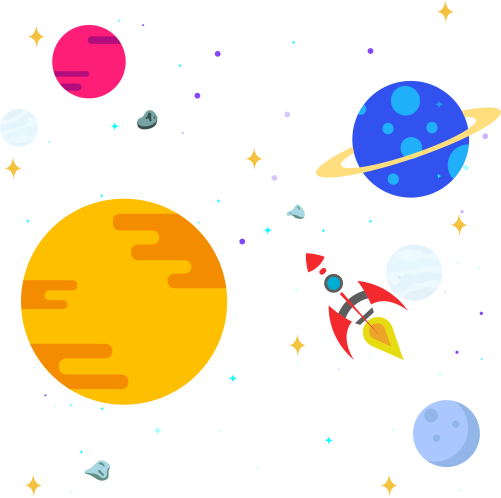 المملكة العربية السعودية
وزارة التعليـــــم 
الادارة العامة للتعليم بمنطقة نجران
الثانوية الثالثـــة
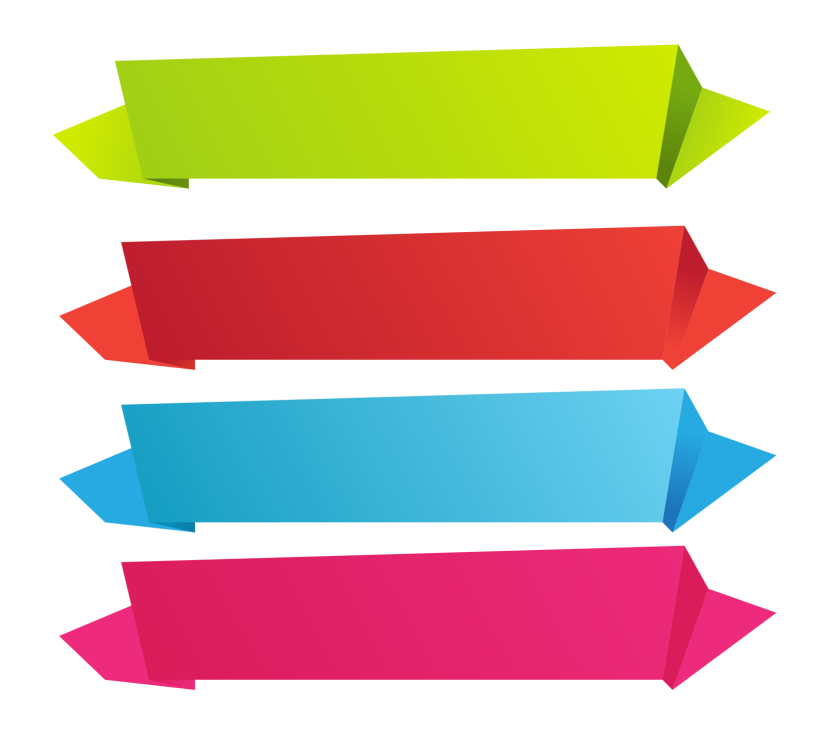 المشاركـــــــــــــات
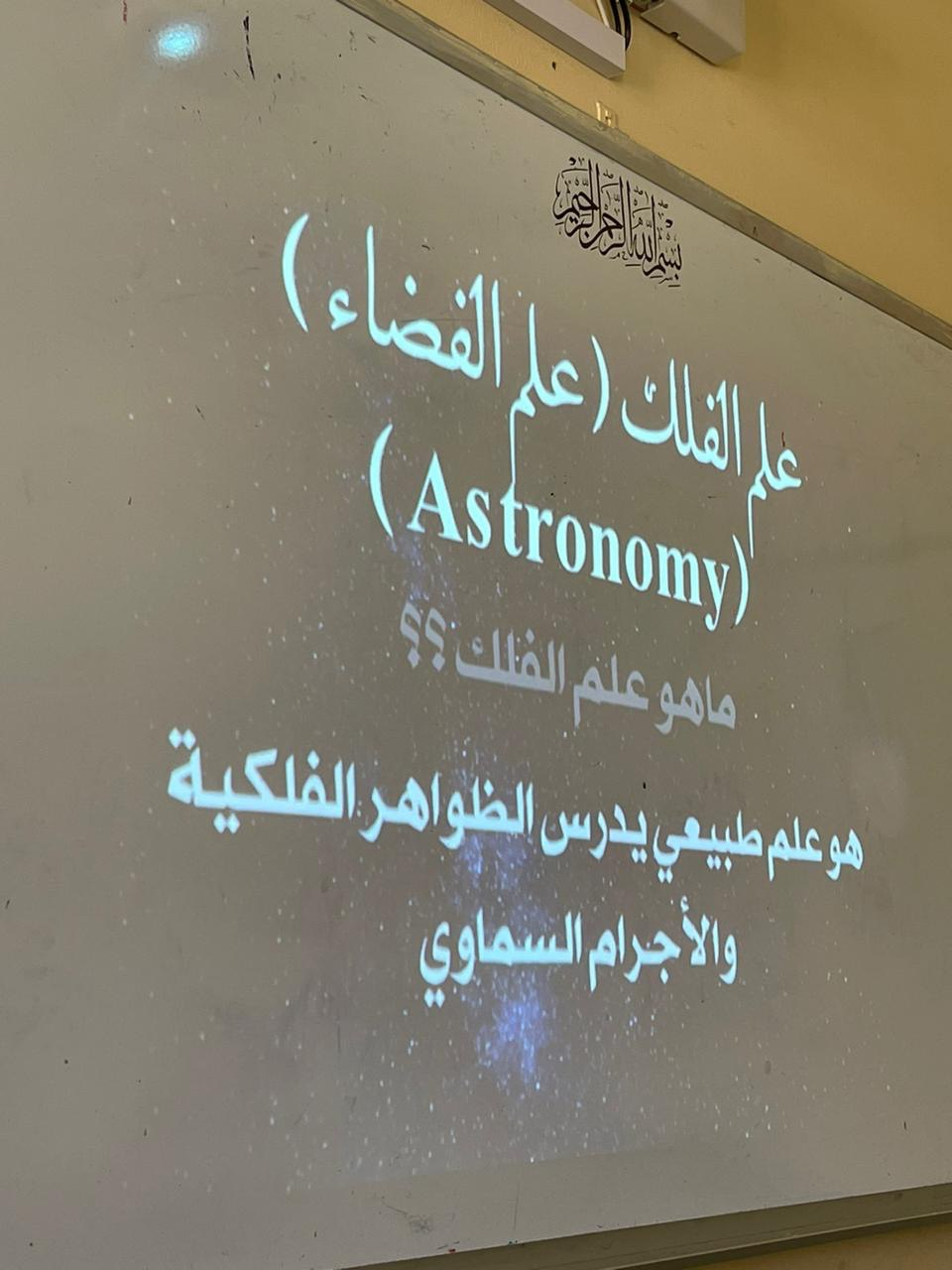 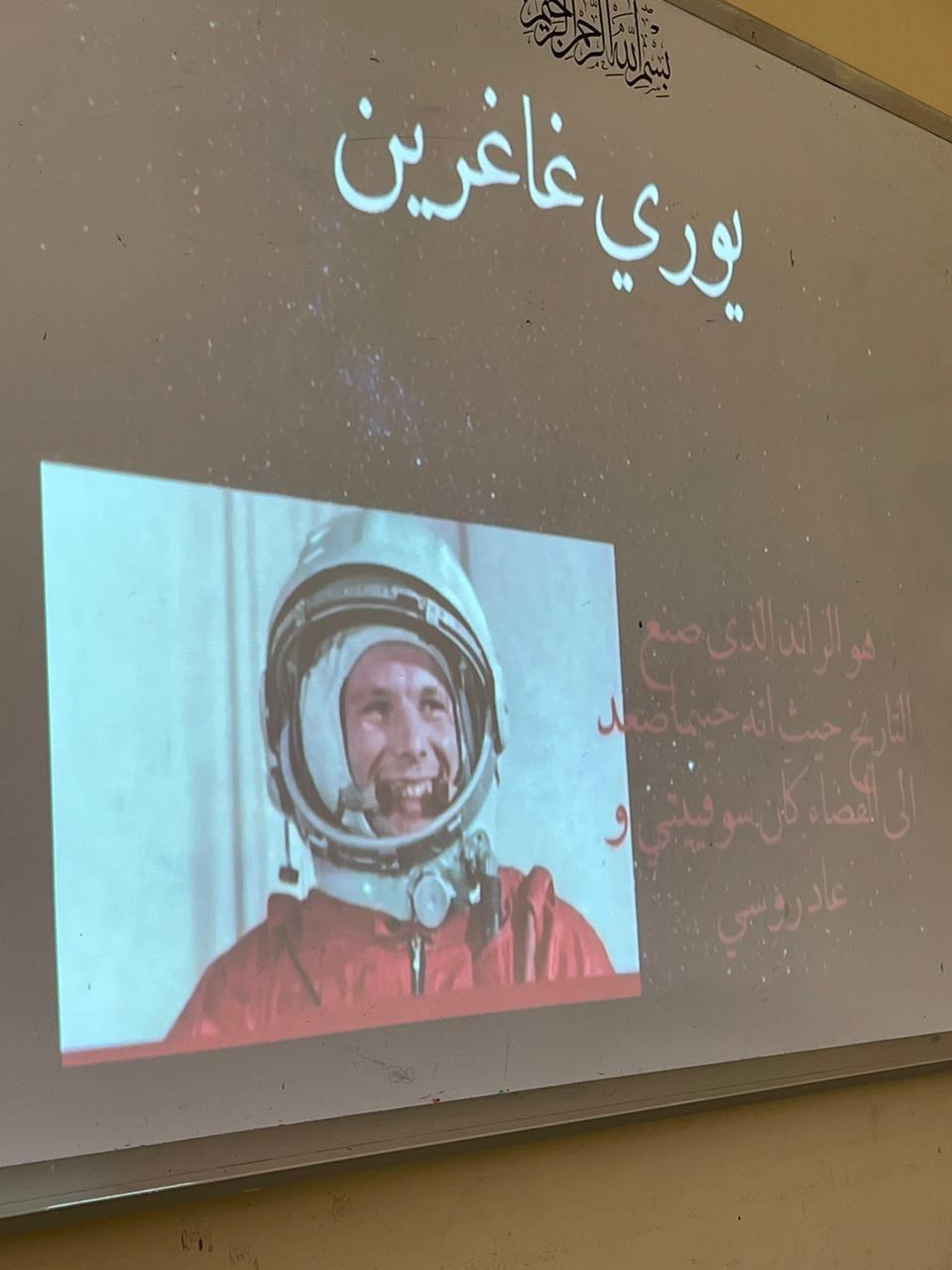 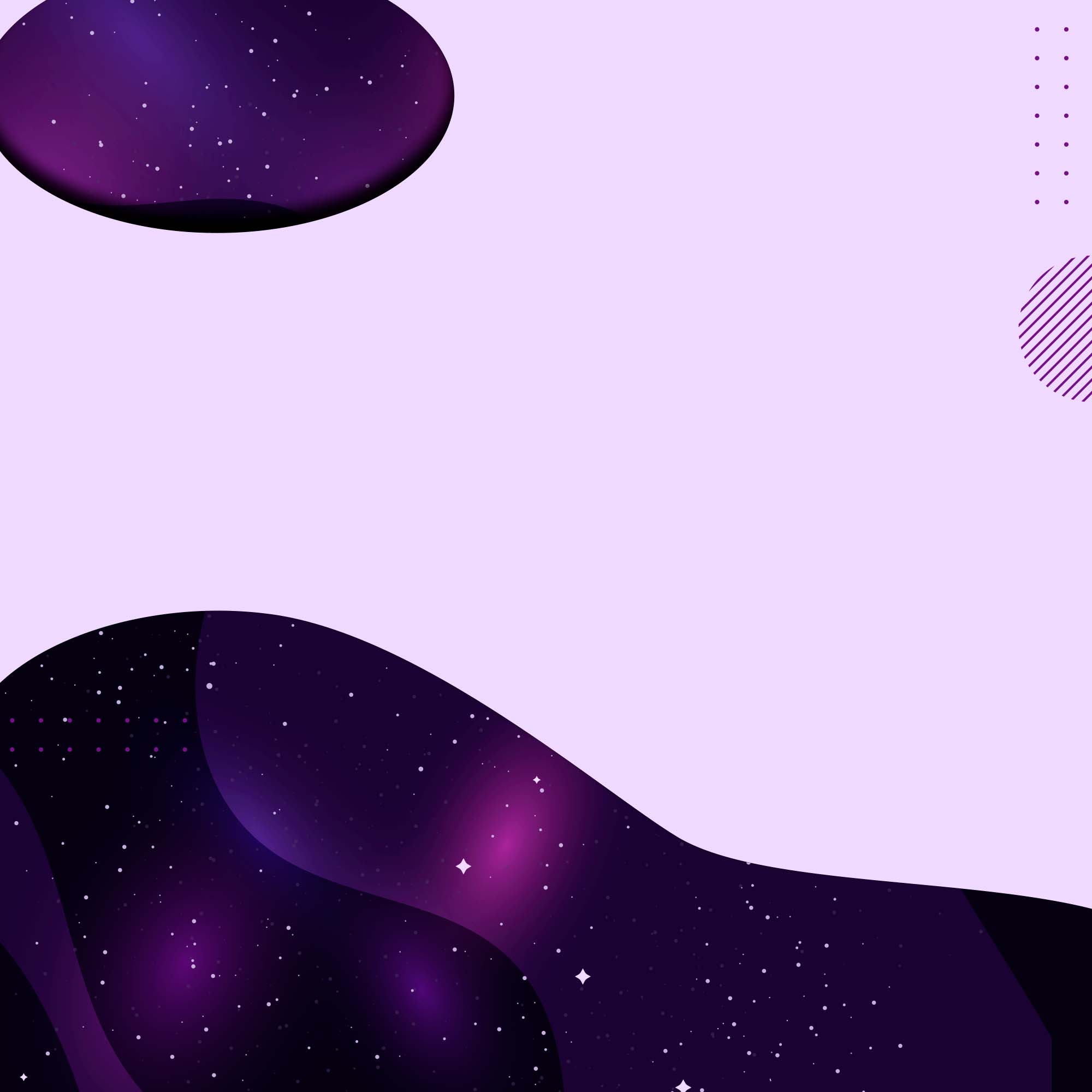 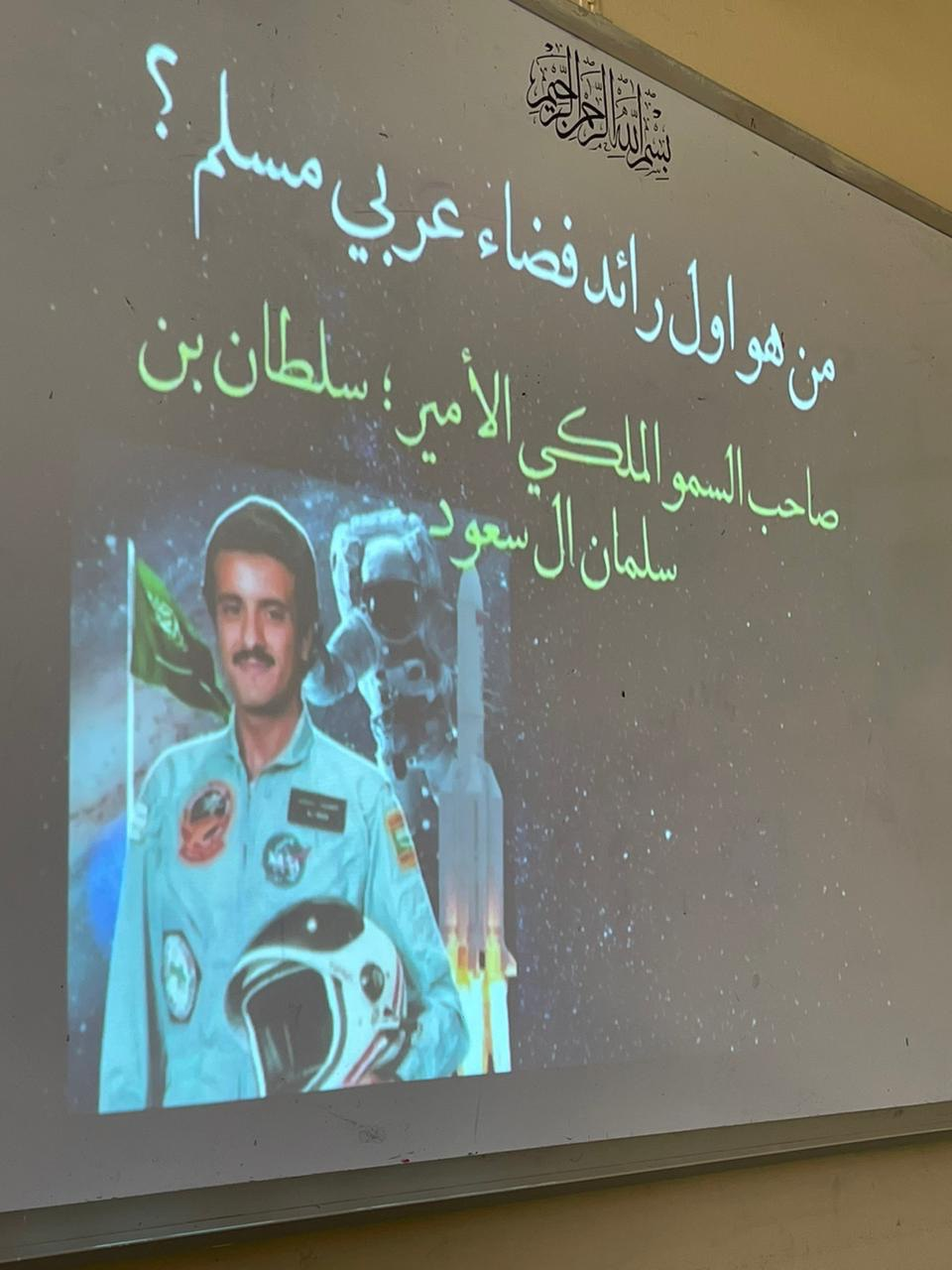 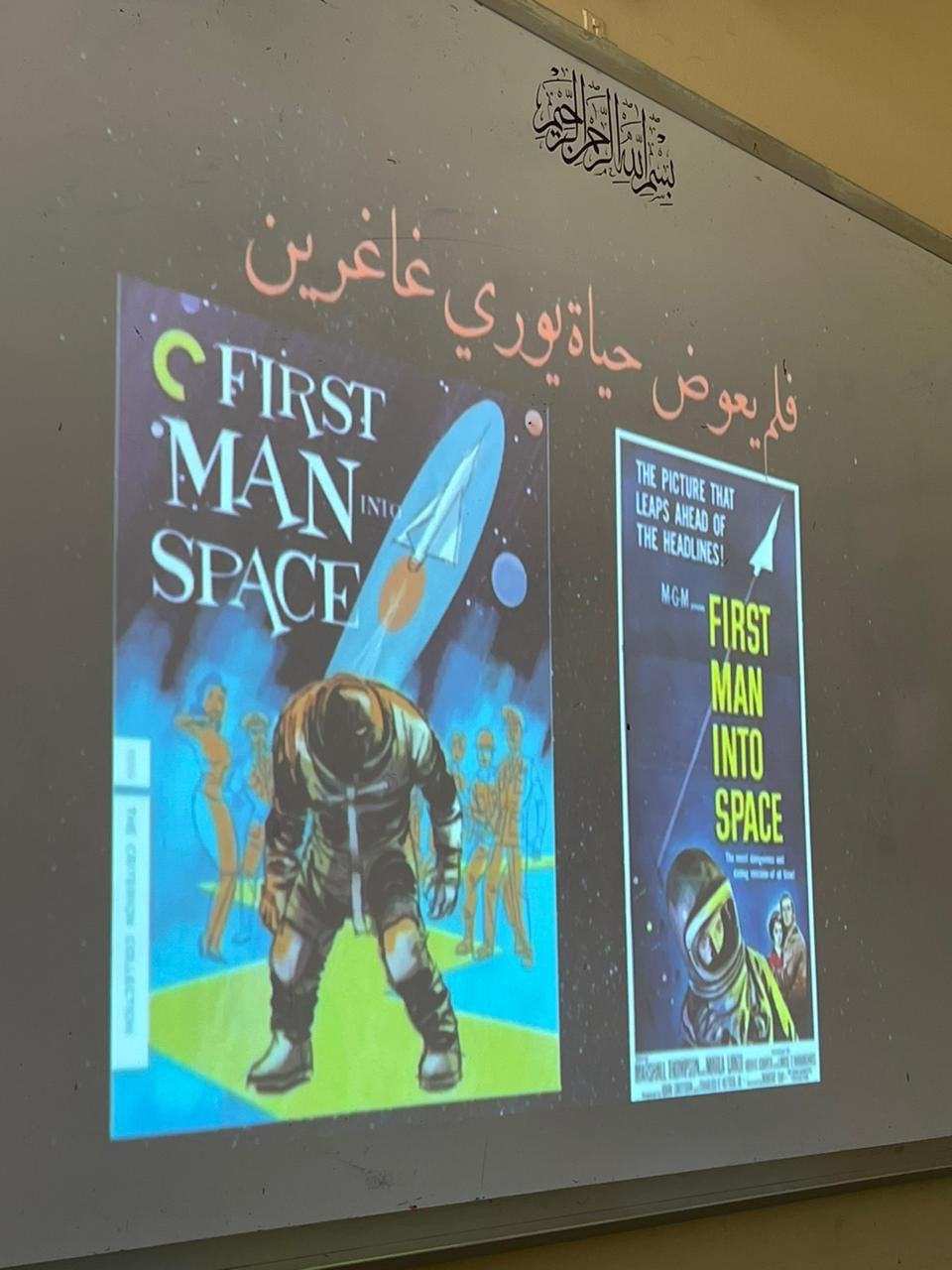 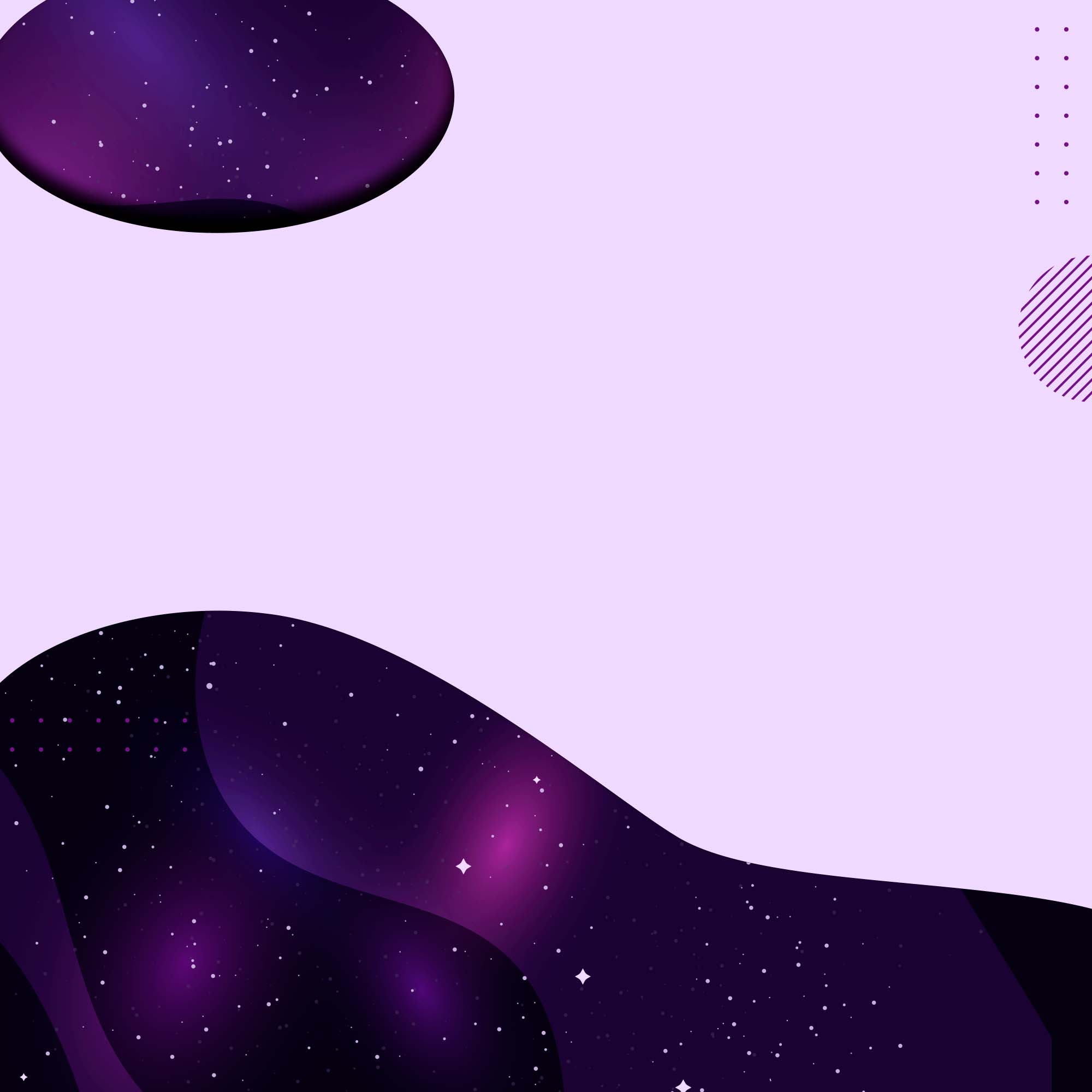 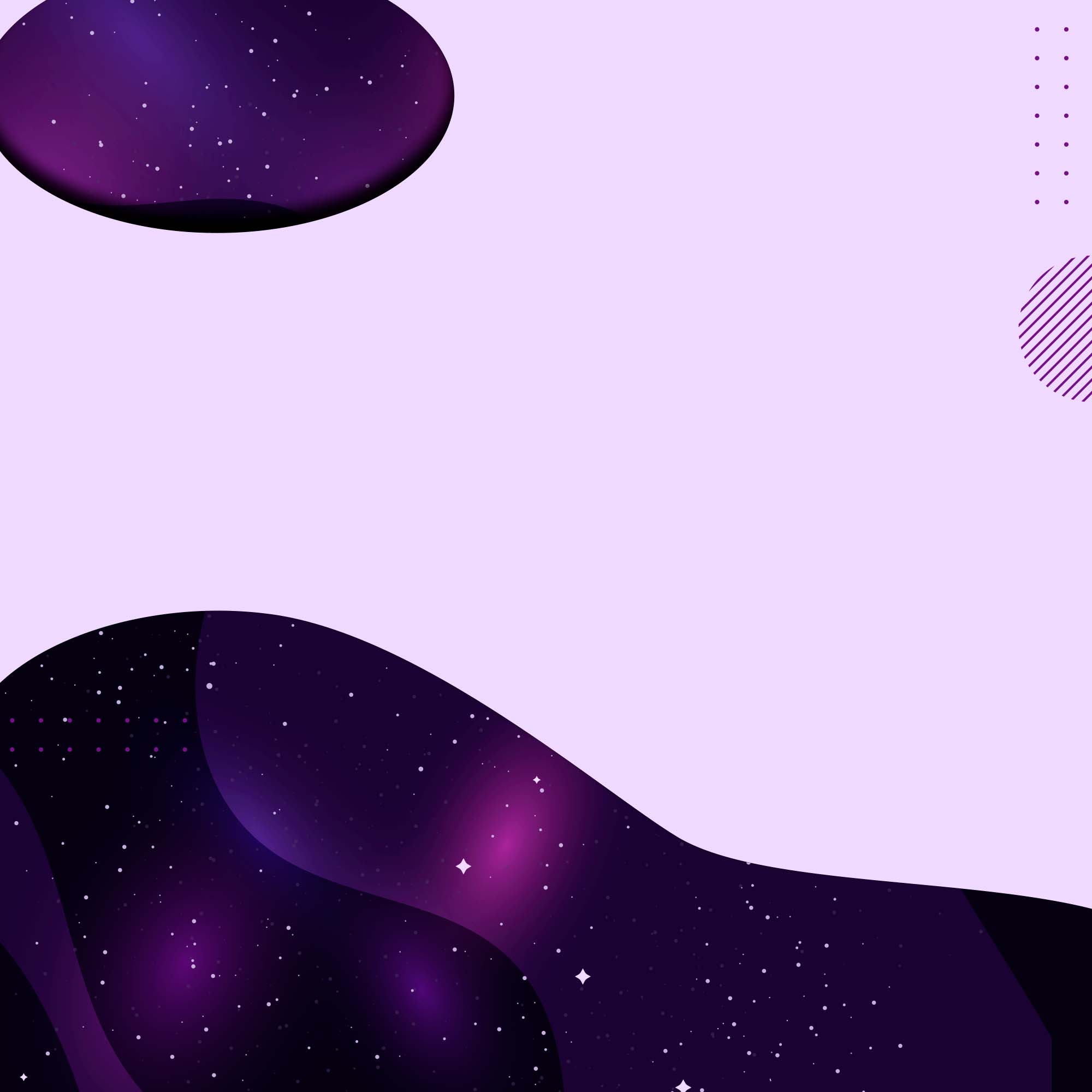 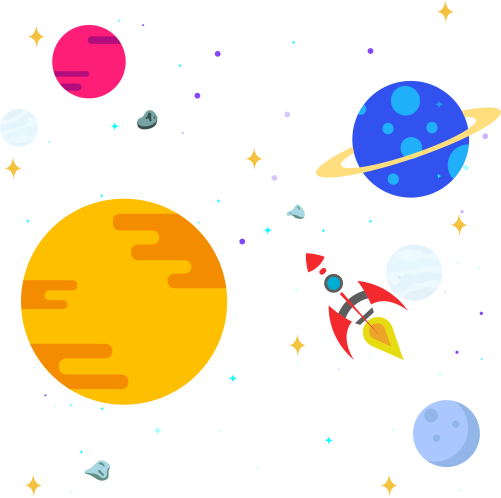 المملكة العربية السعودية
وزارة التعليـــــم 
الادارة العامة للتعليم بمنطقة نجران
الثانوية الثالثـــة
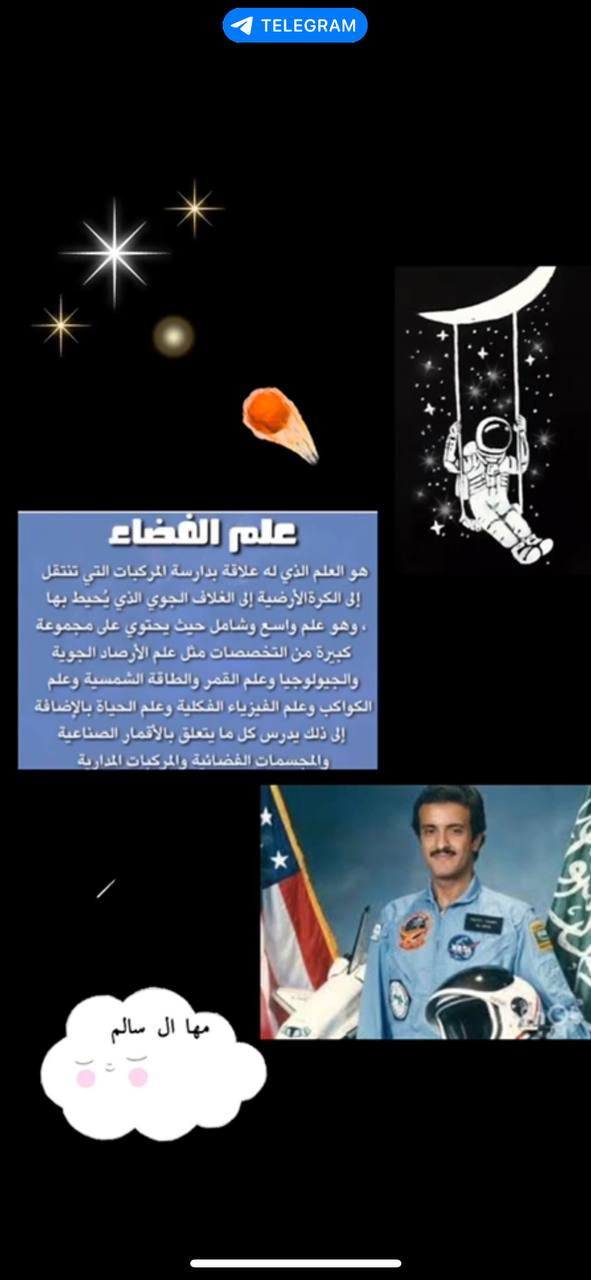 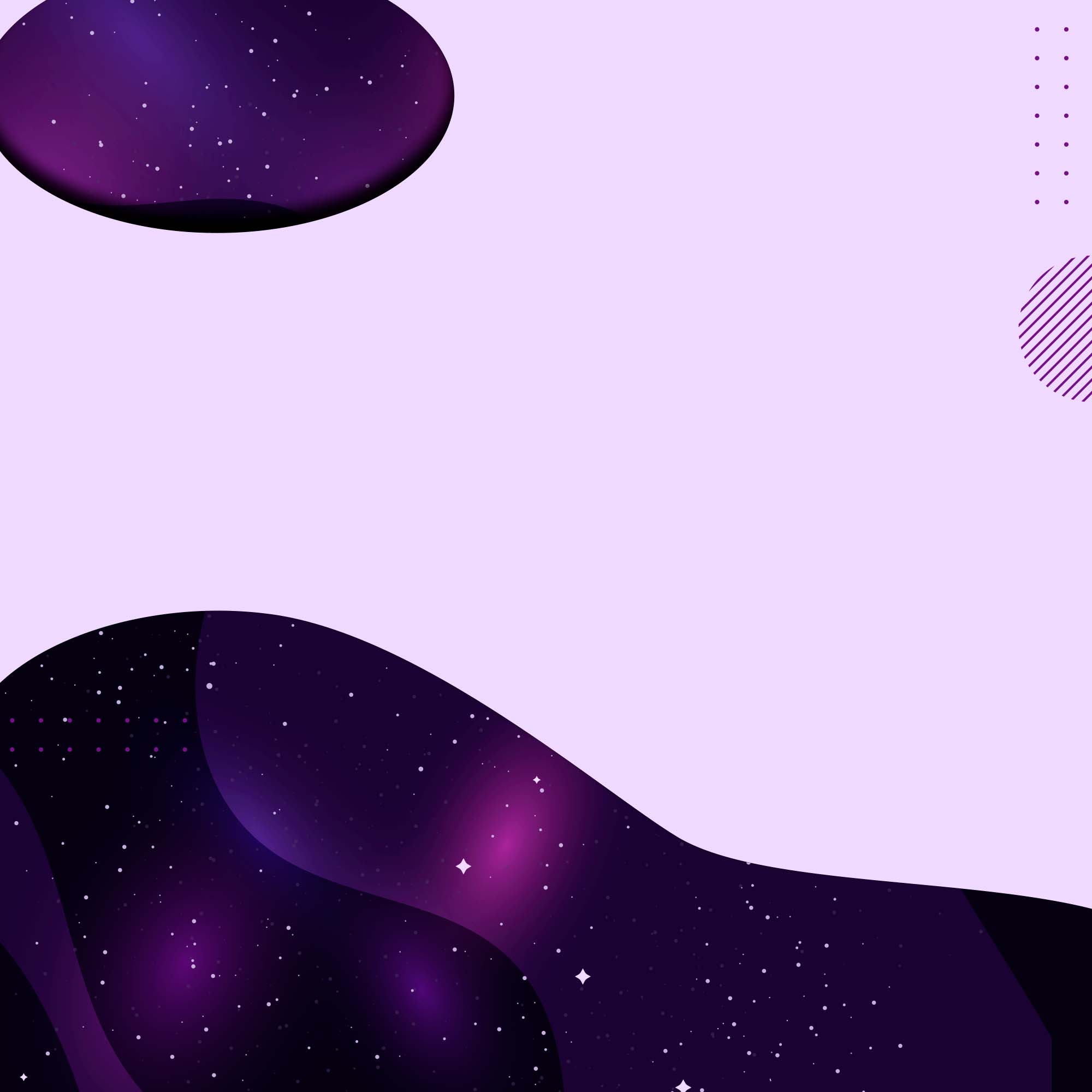 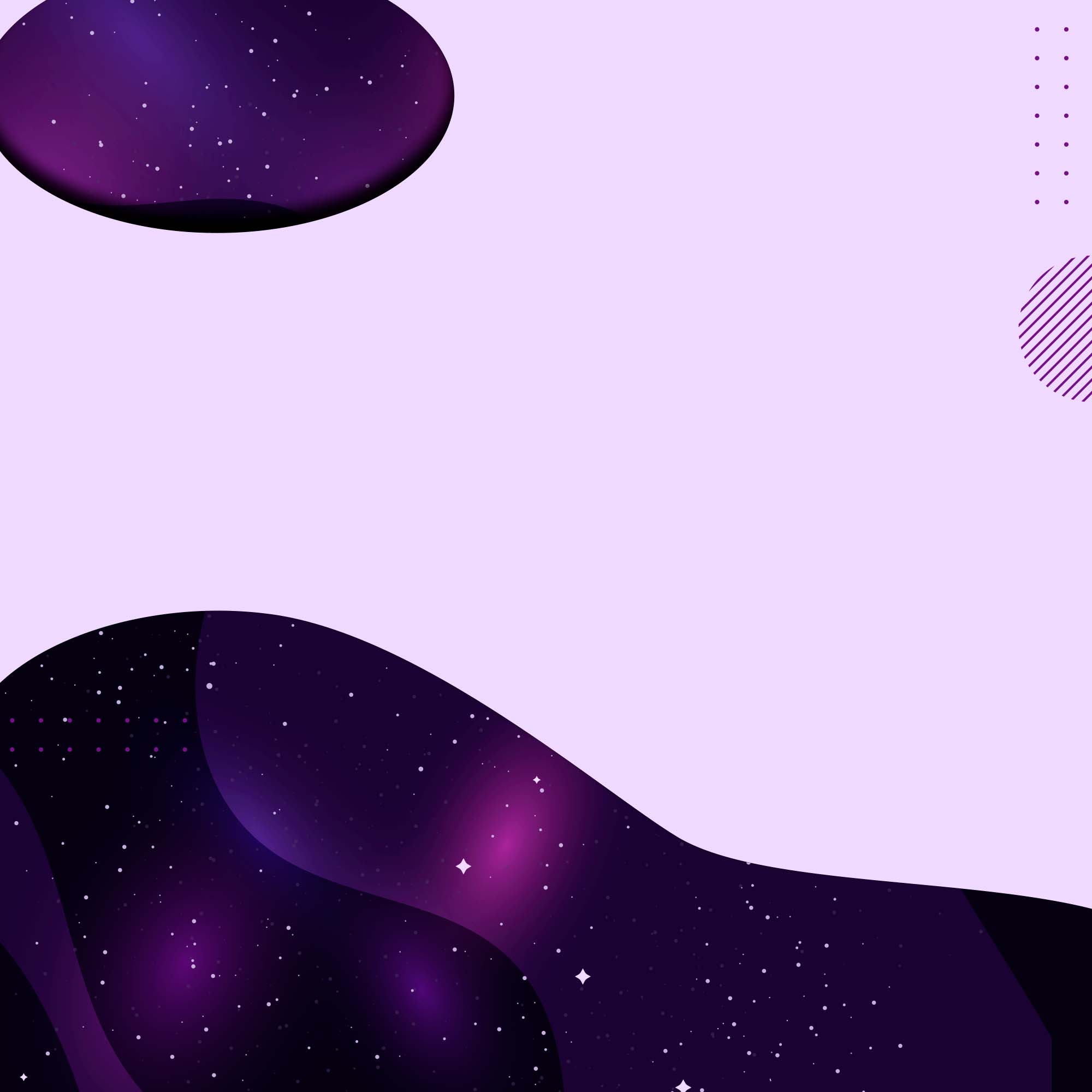 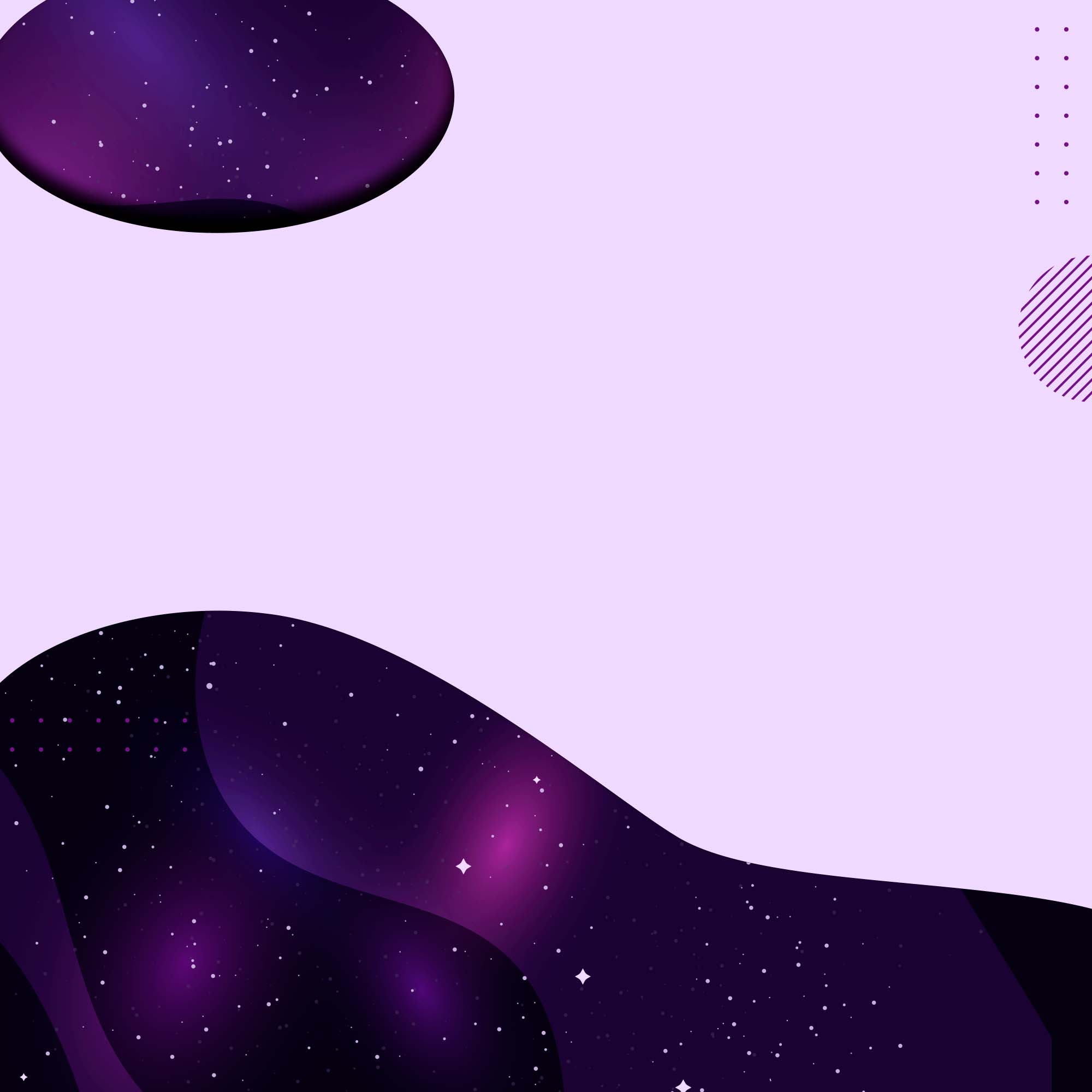 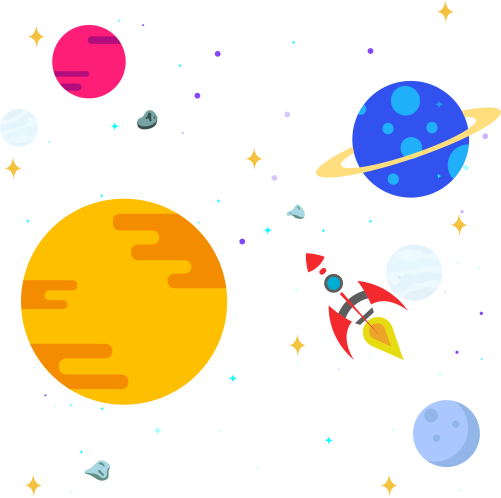 المملكة العربية السعودية
وزارة التعليـــــم 
الادارة العامة للتعليم بمنطقة نجران
الثانوية الثالثـــة
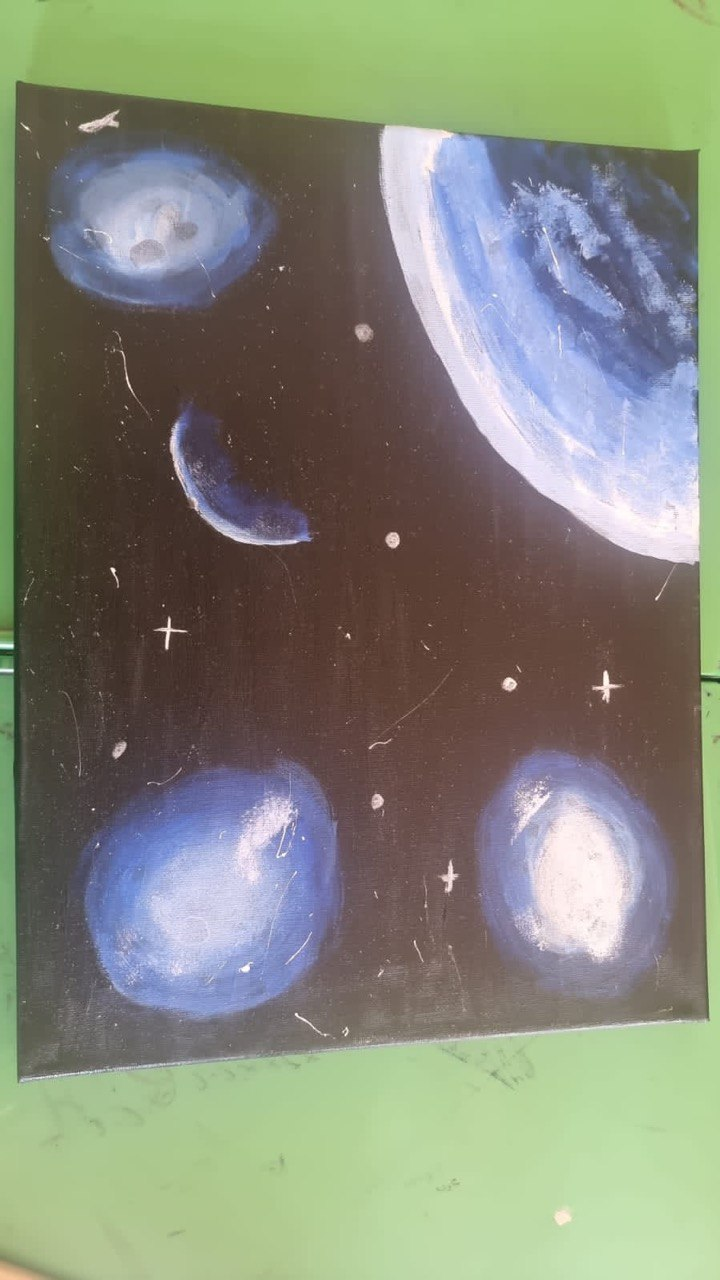 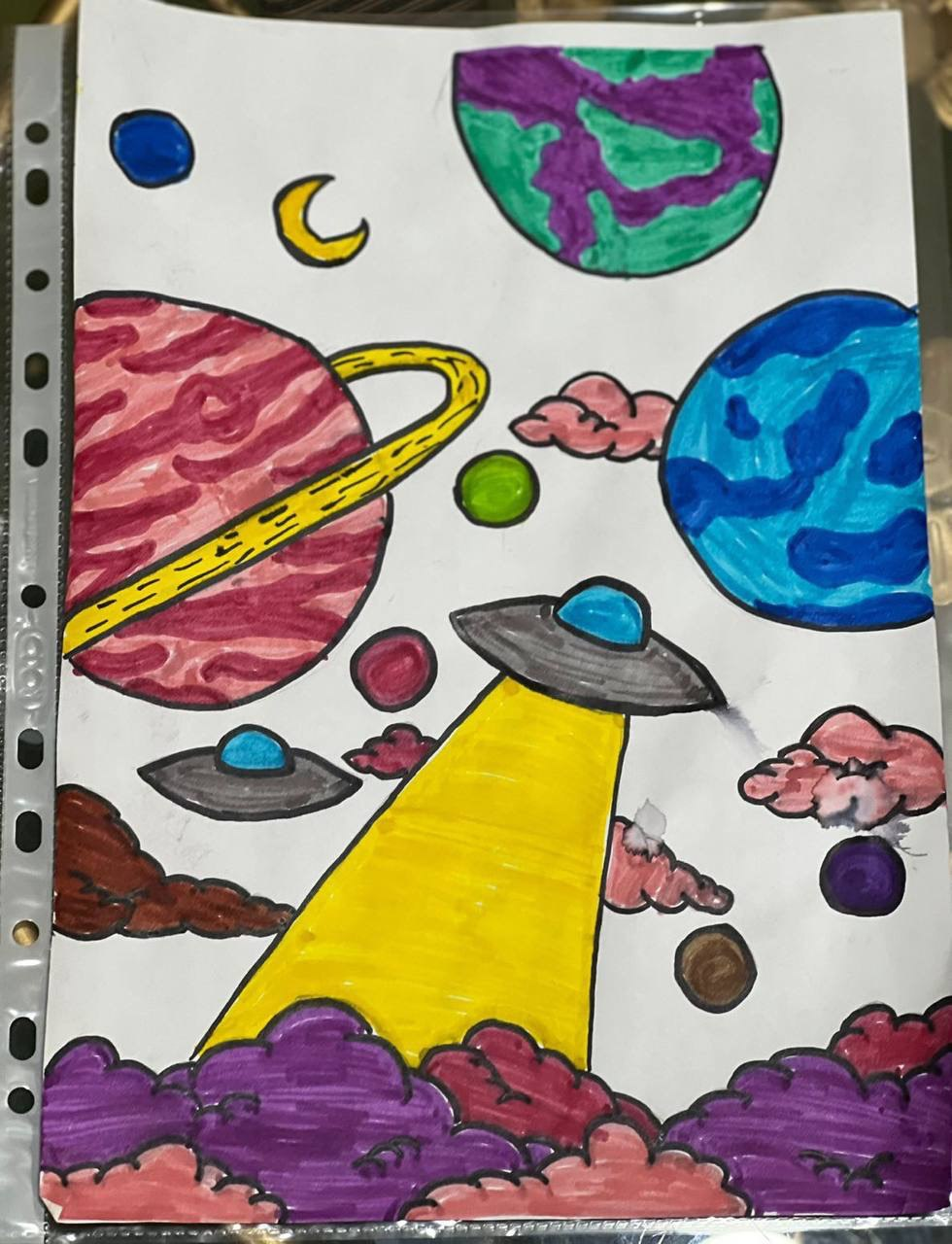 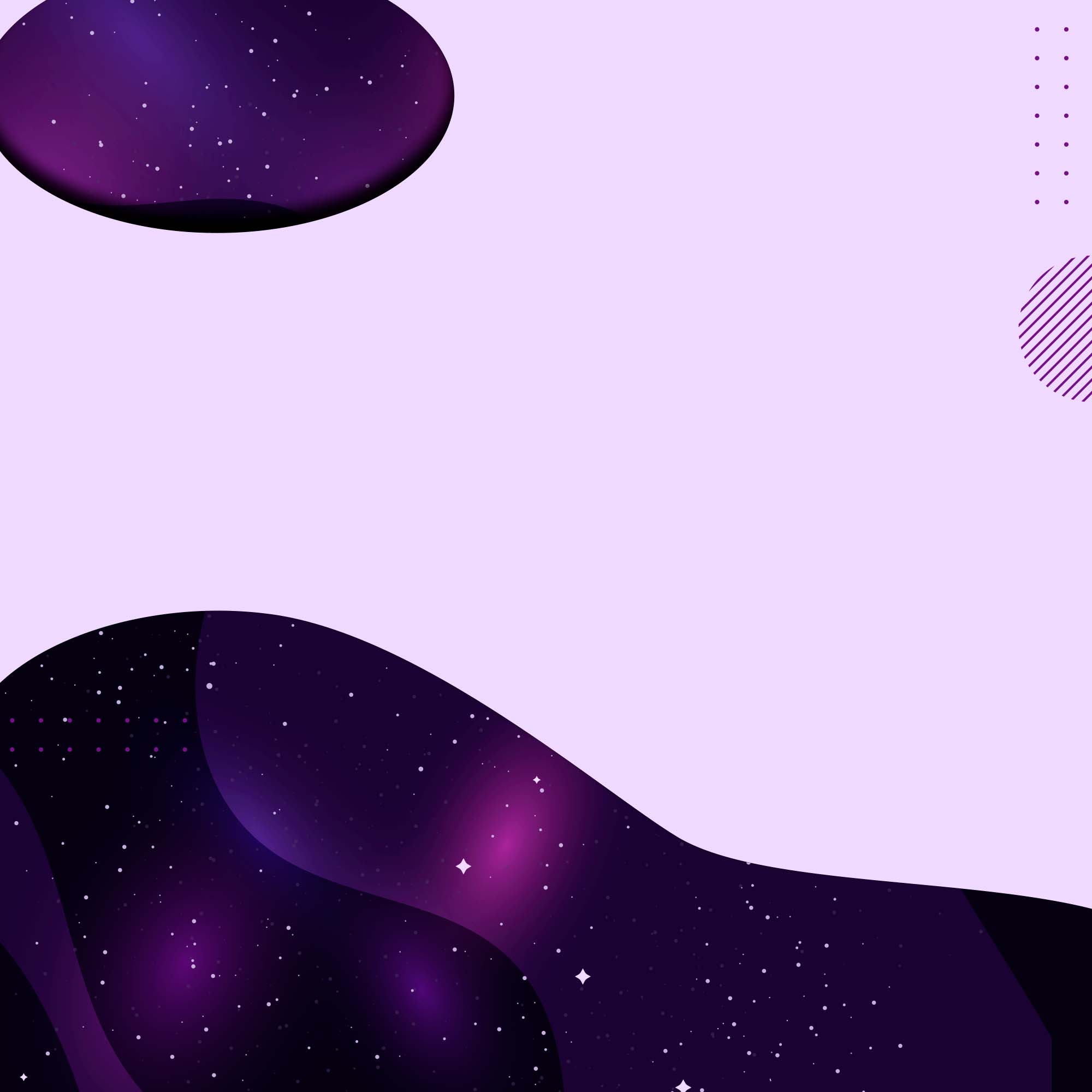 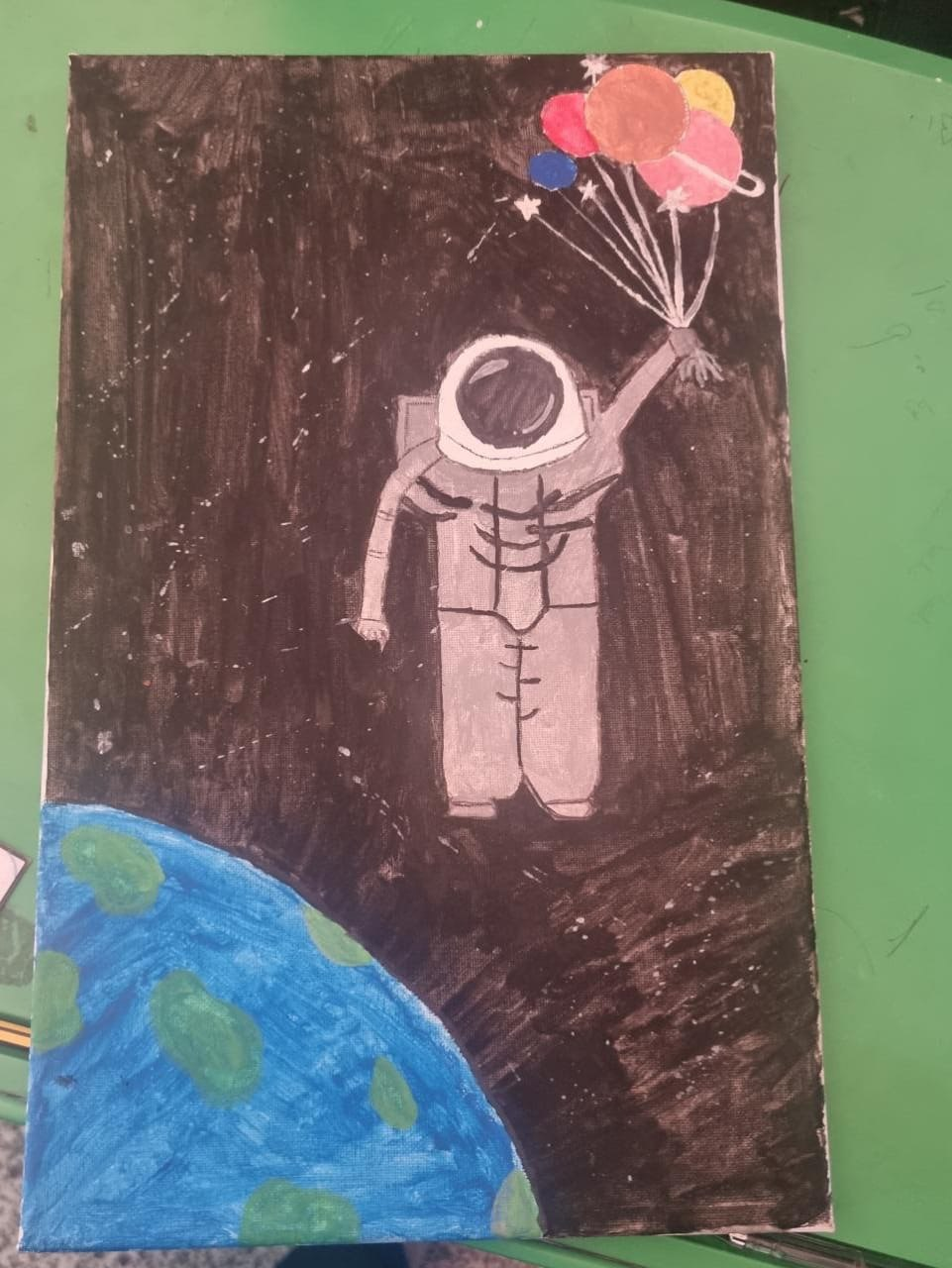 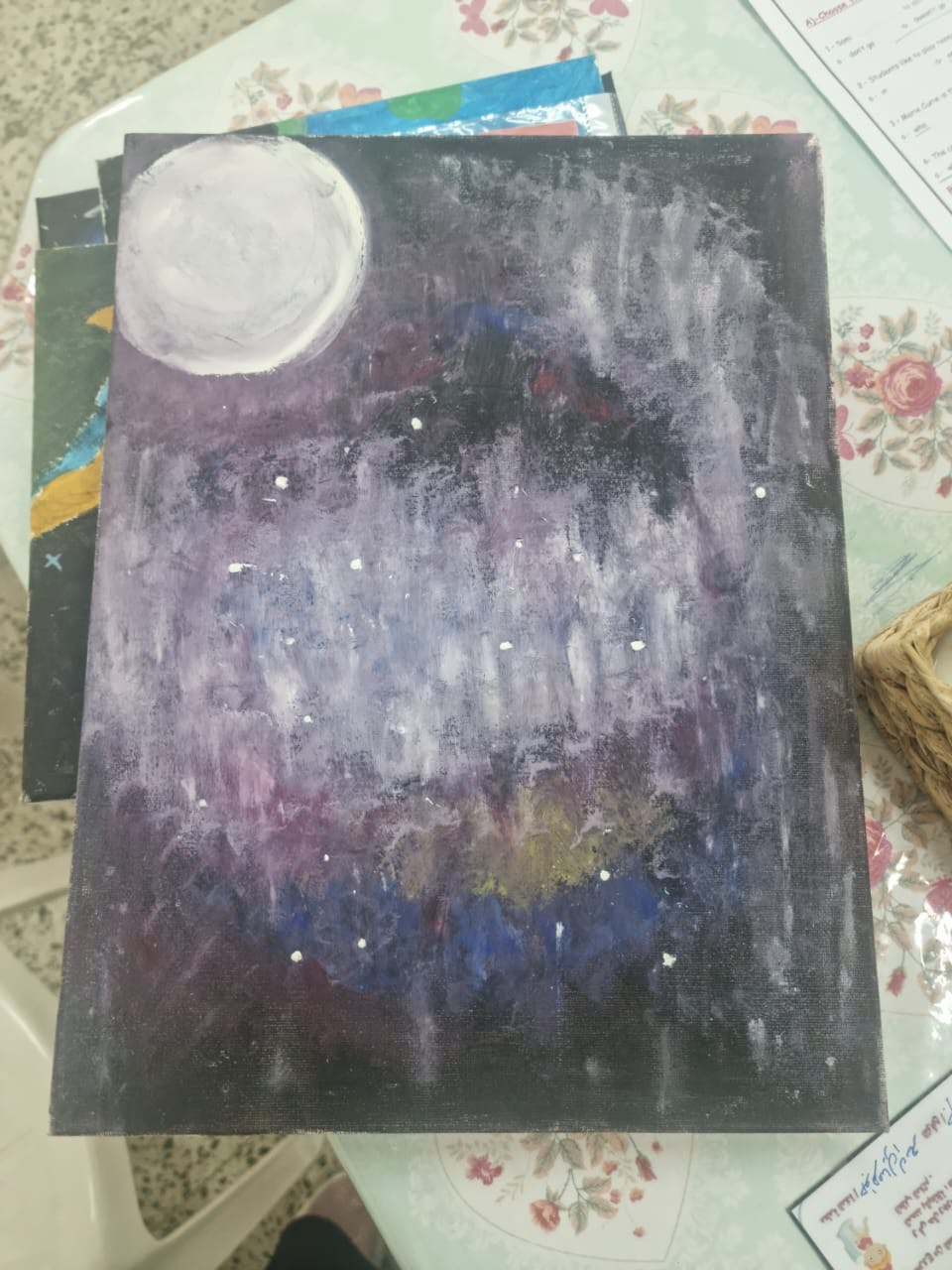 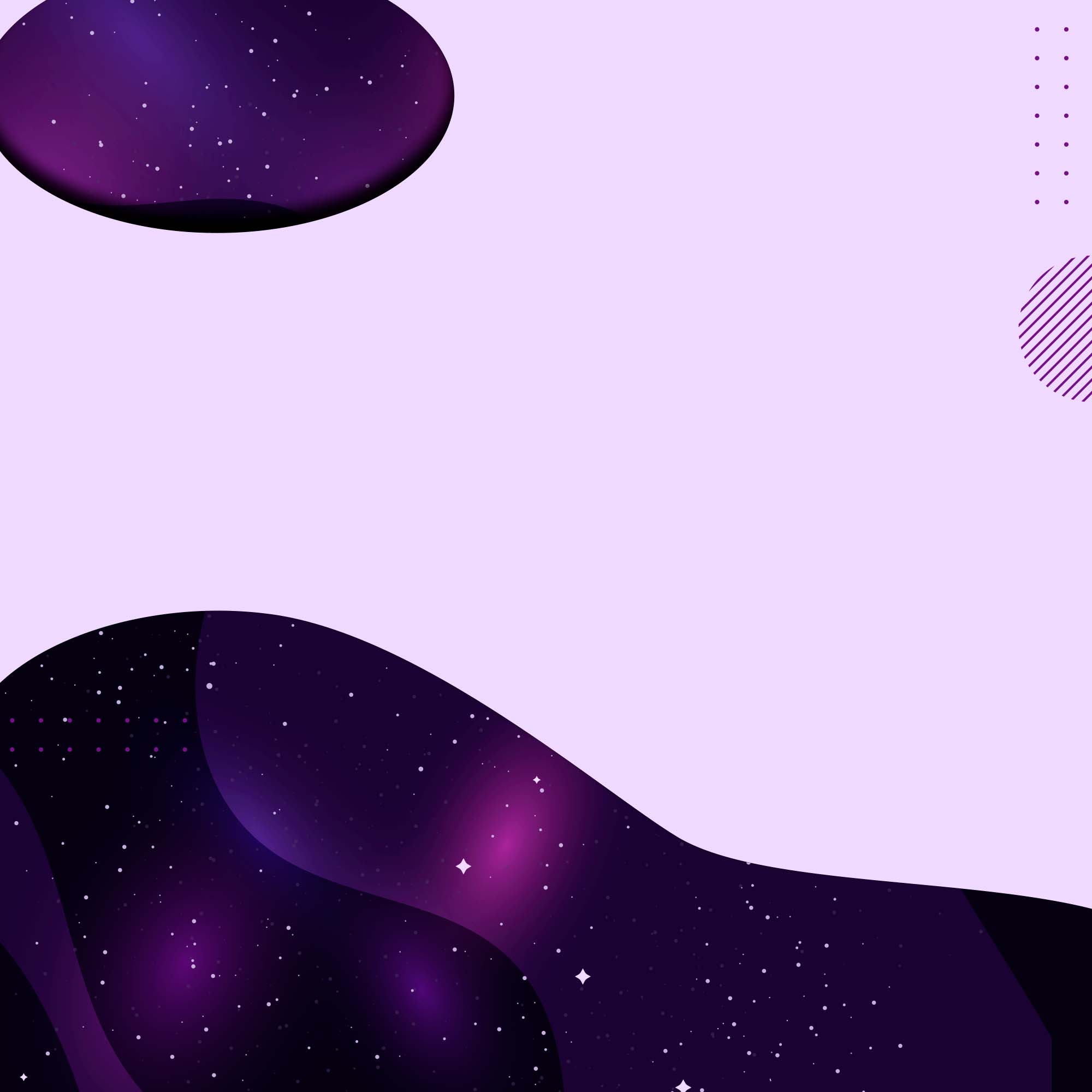 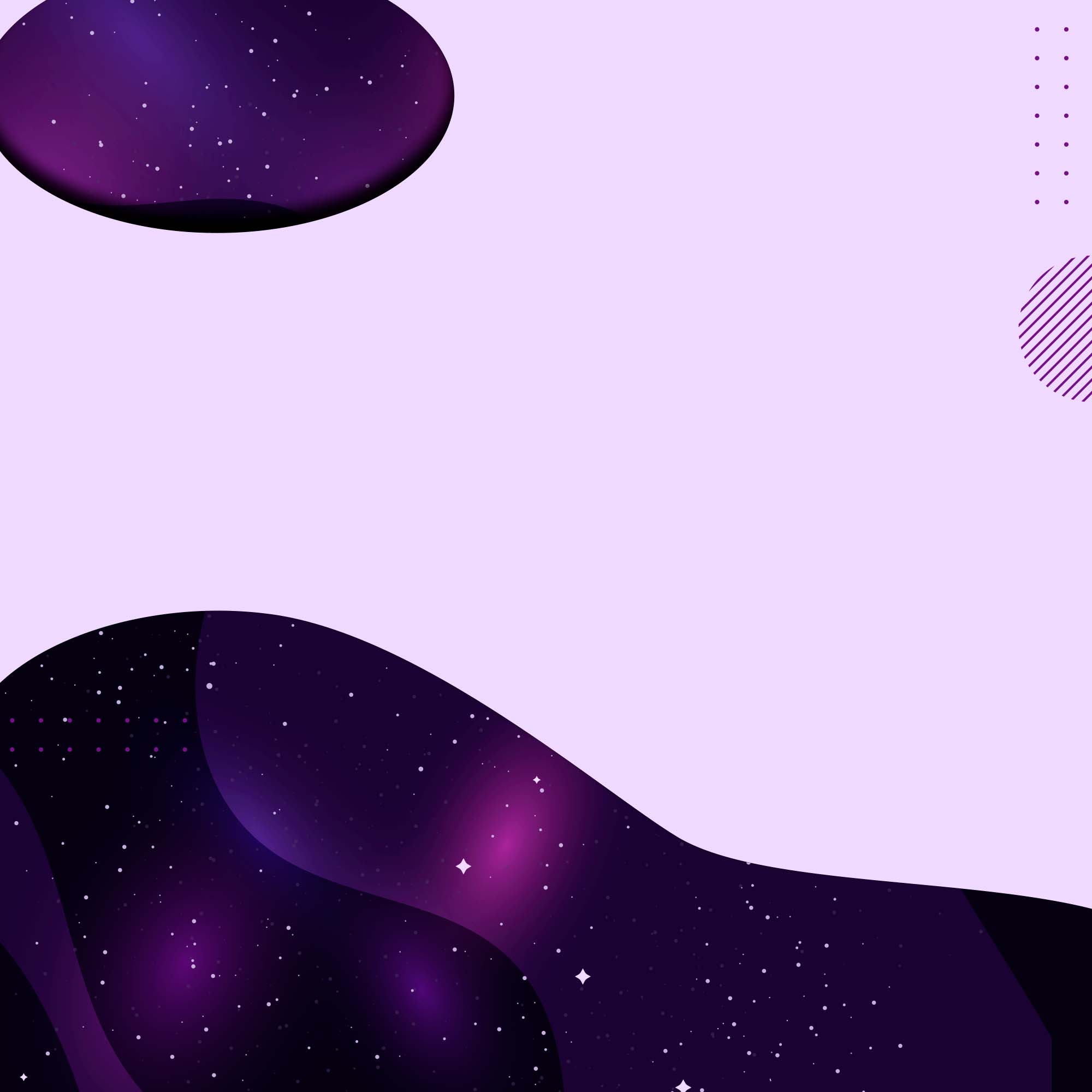 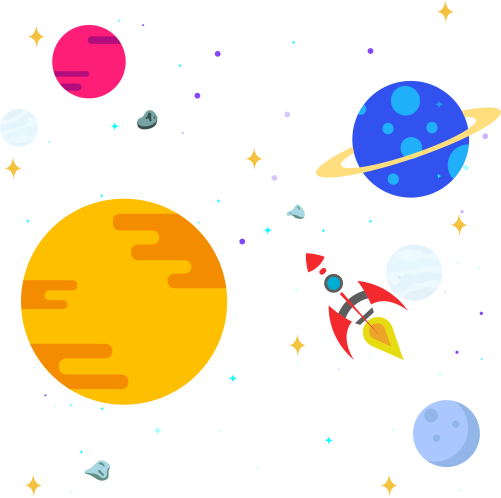 المملكة العربية السعودية
وزارة التعليـــــم 
الادارة العامة للتعليم بمنطقة نجران
الثانوية الثالثـــة
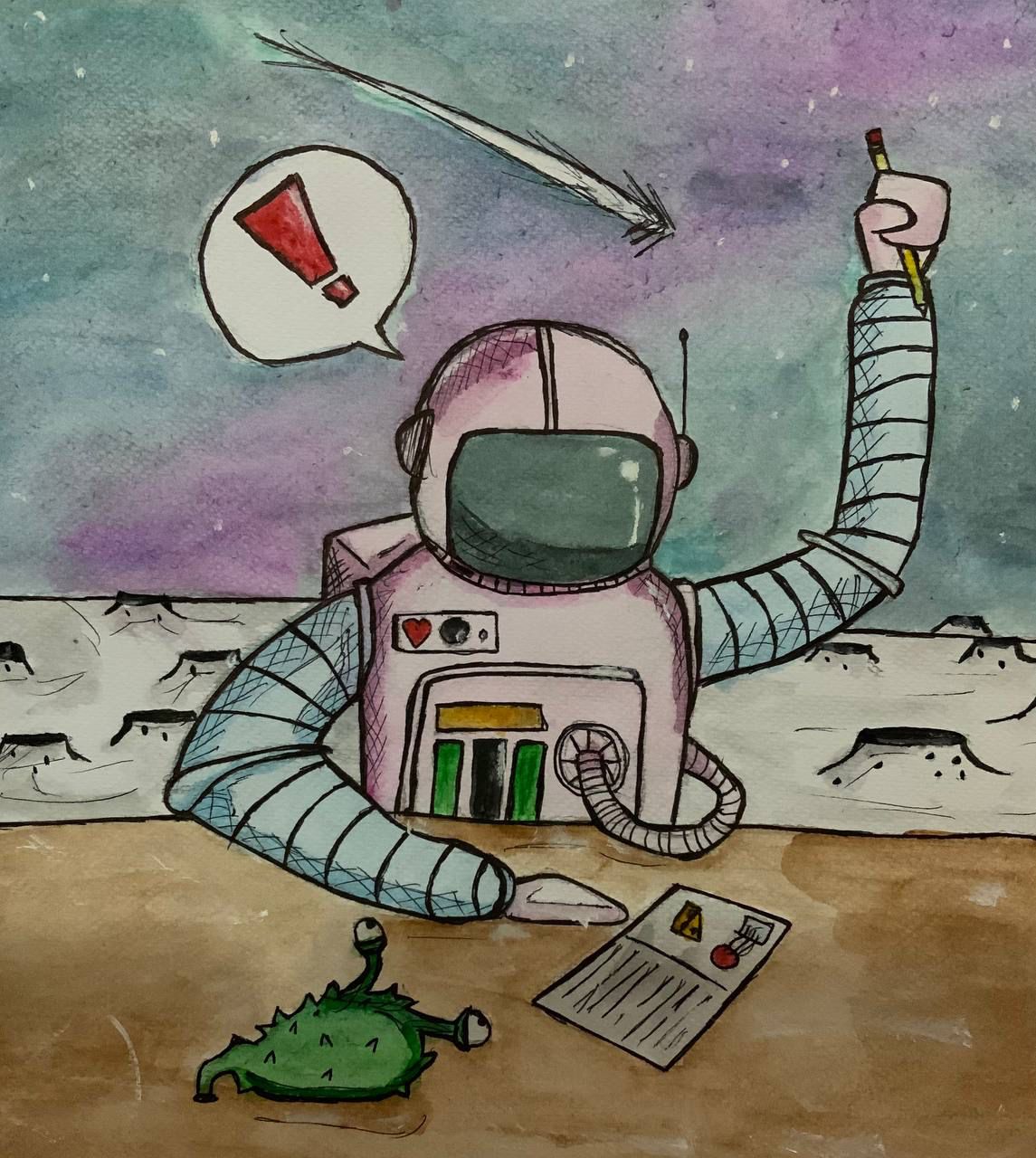 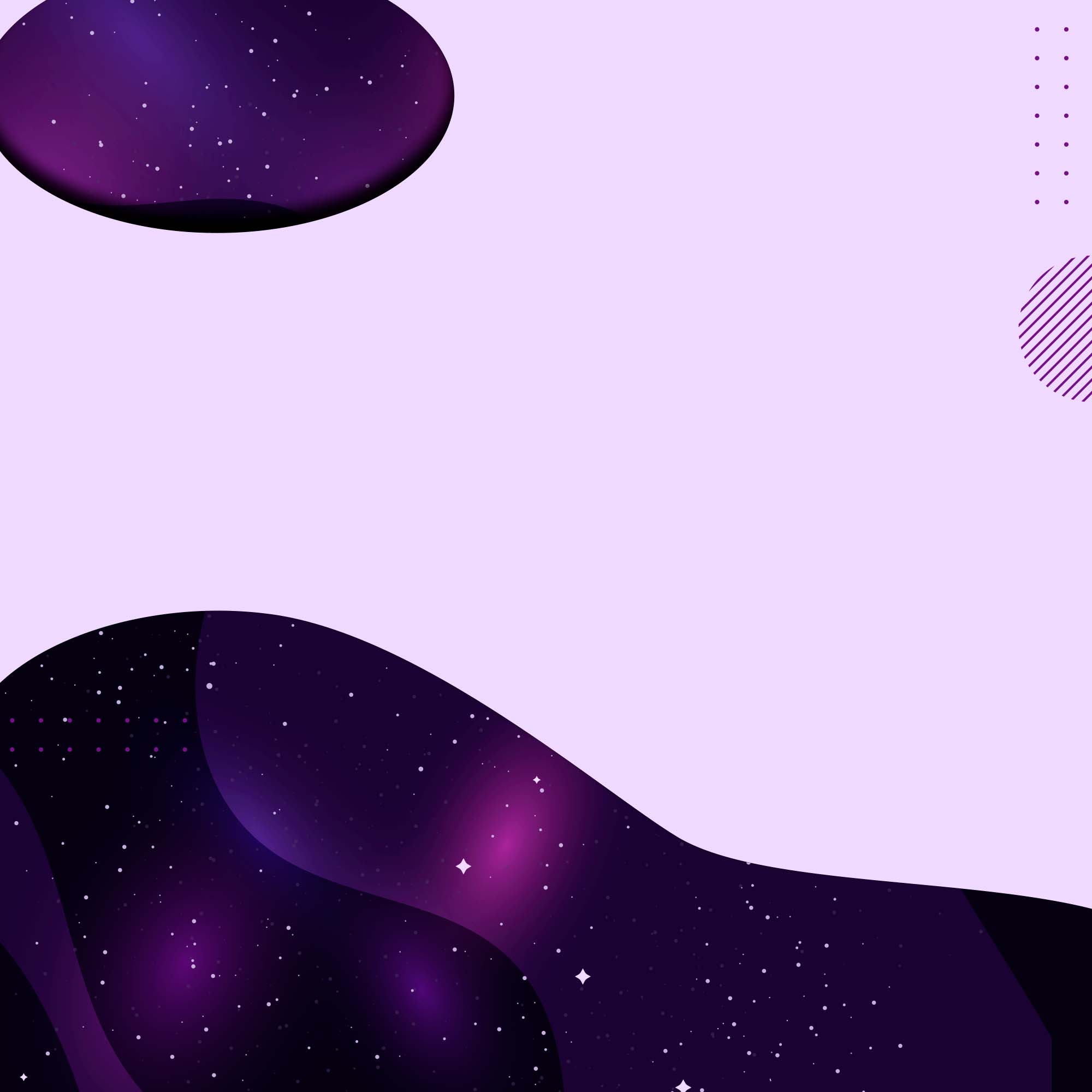 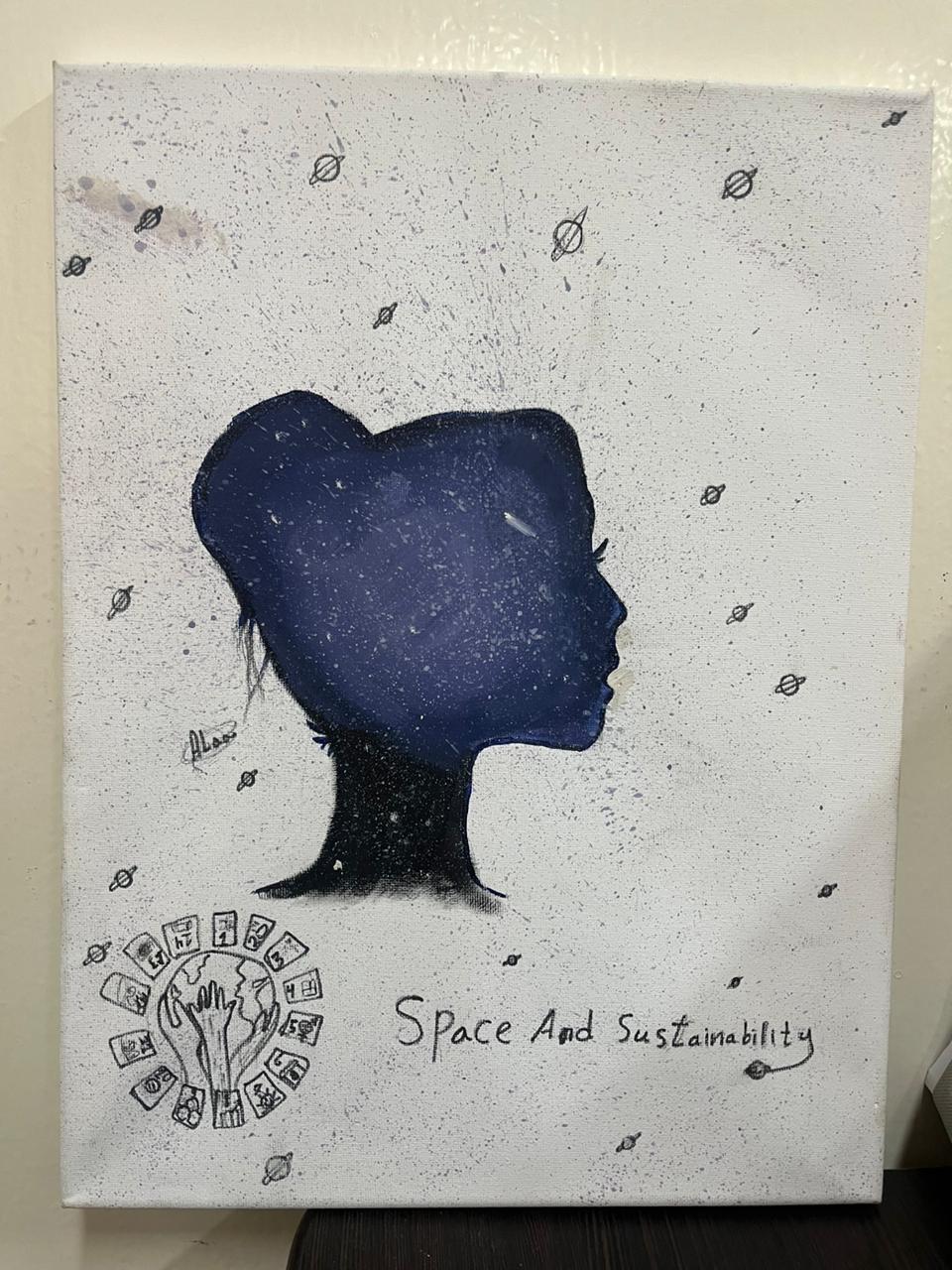 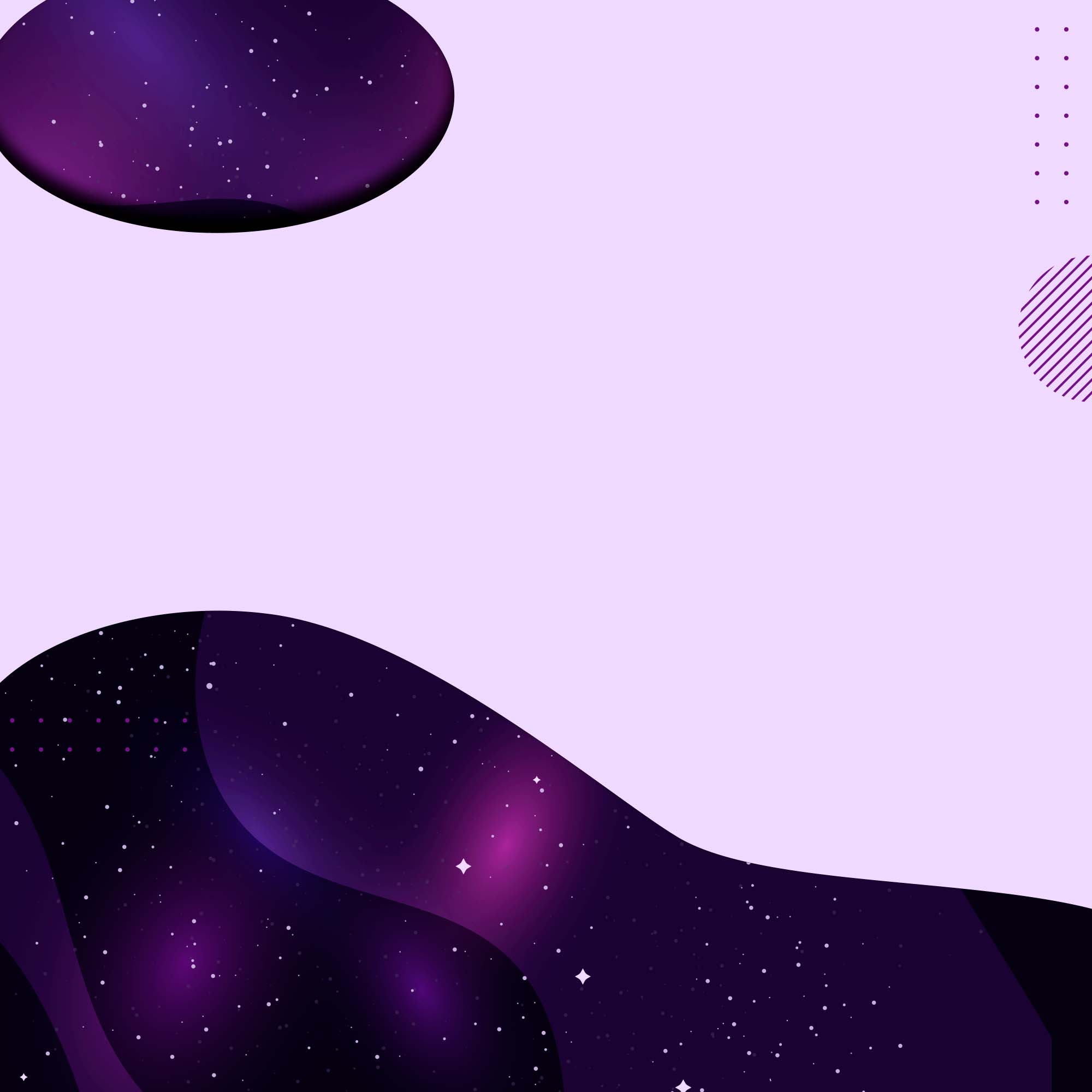 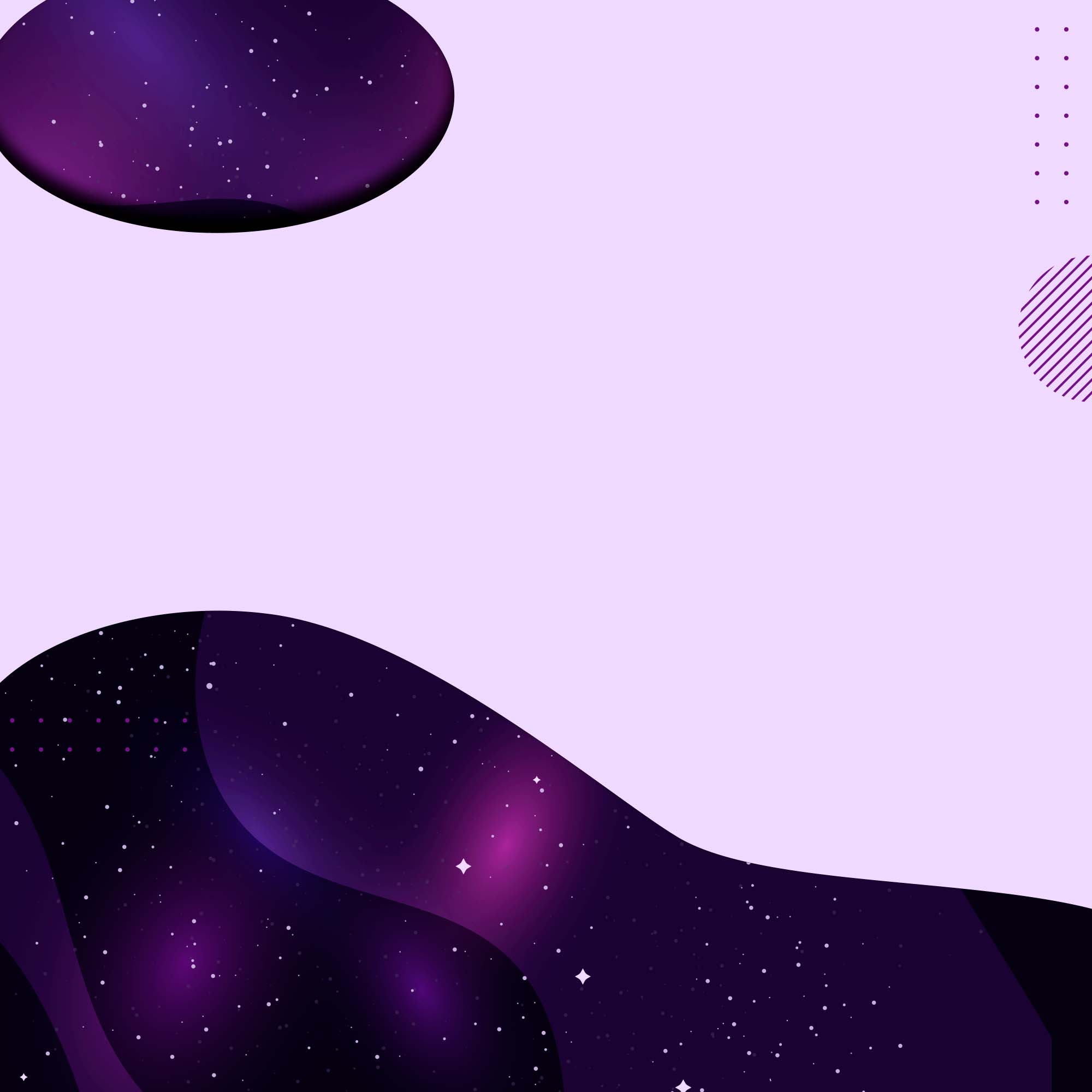 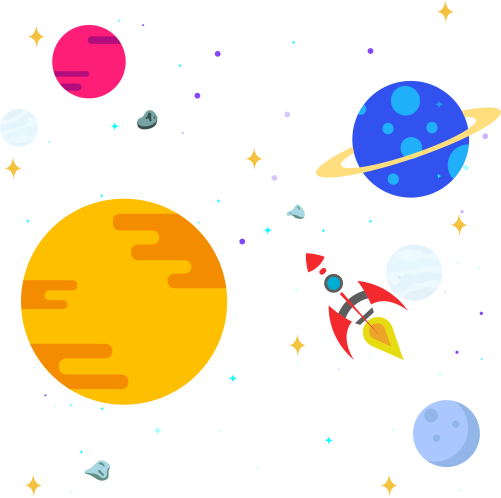 المملكة العربية السعودية
وزارة التعليـــــم 
الادارة العامة للتعليم بمنطقة نجران
الثانوية الثالثـــة
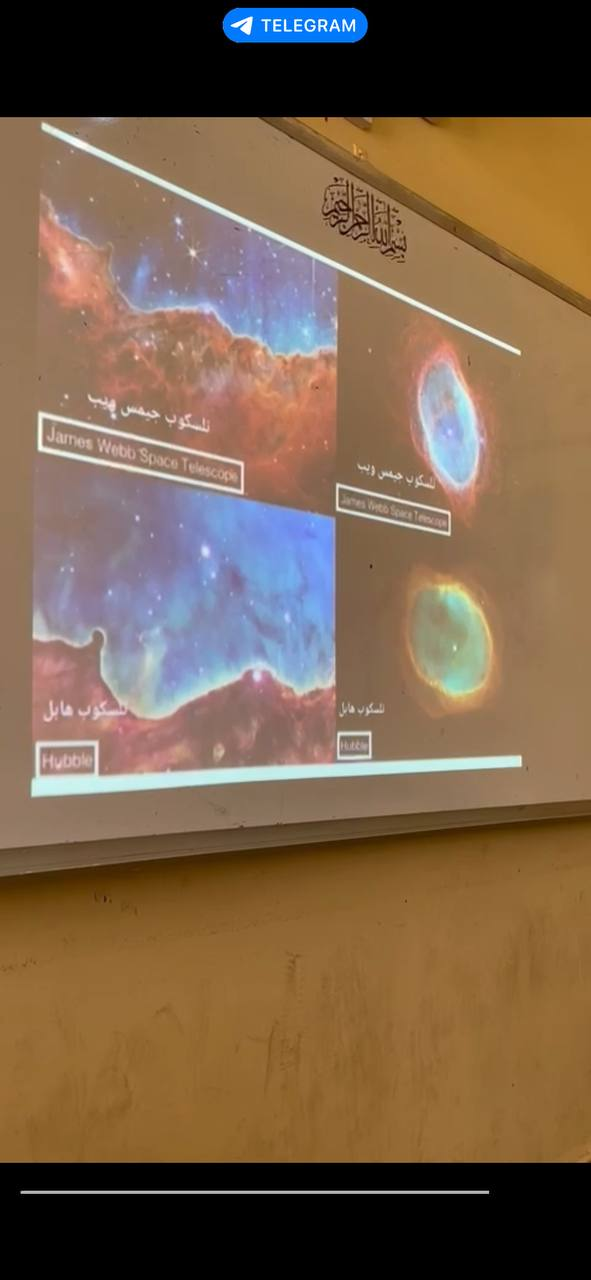 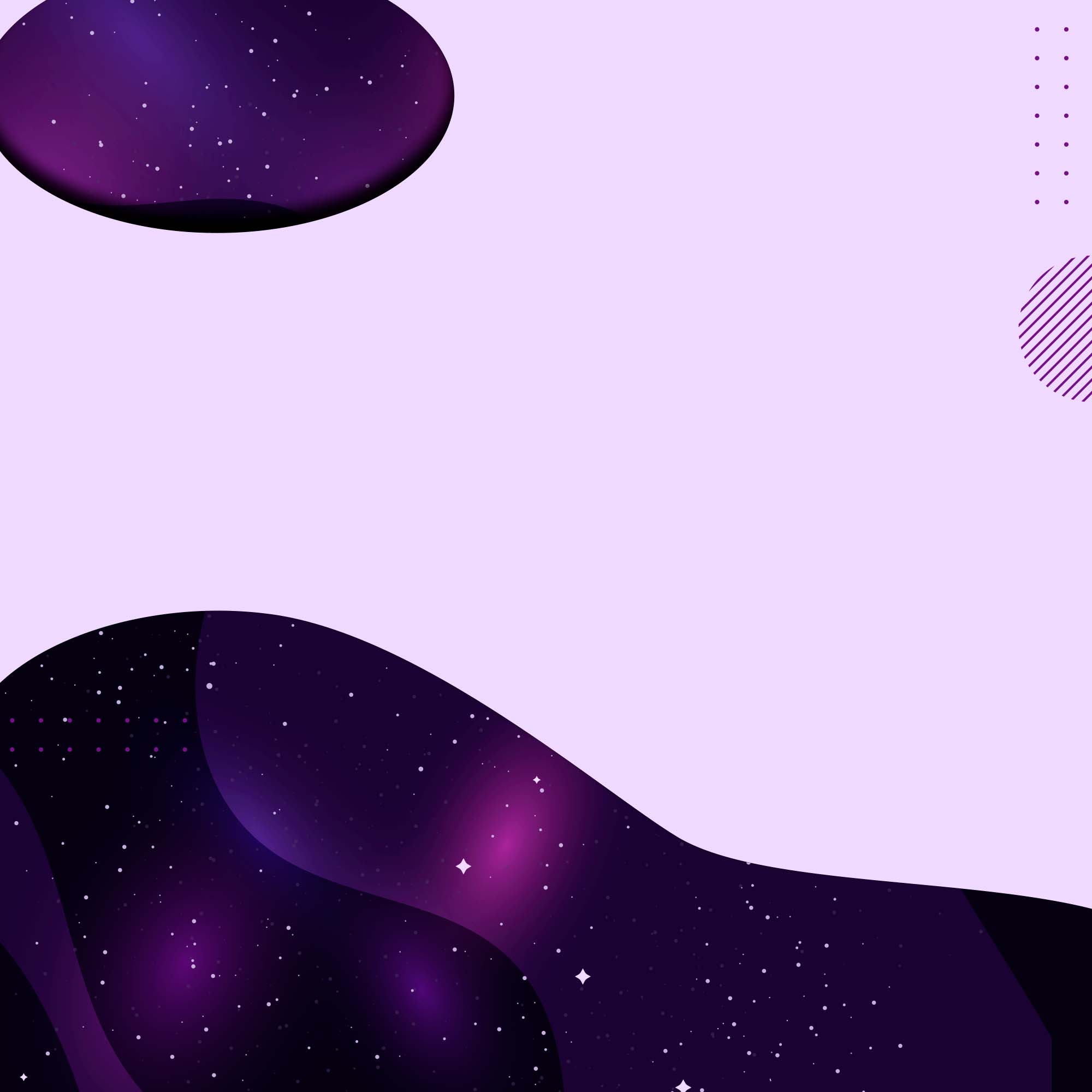 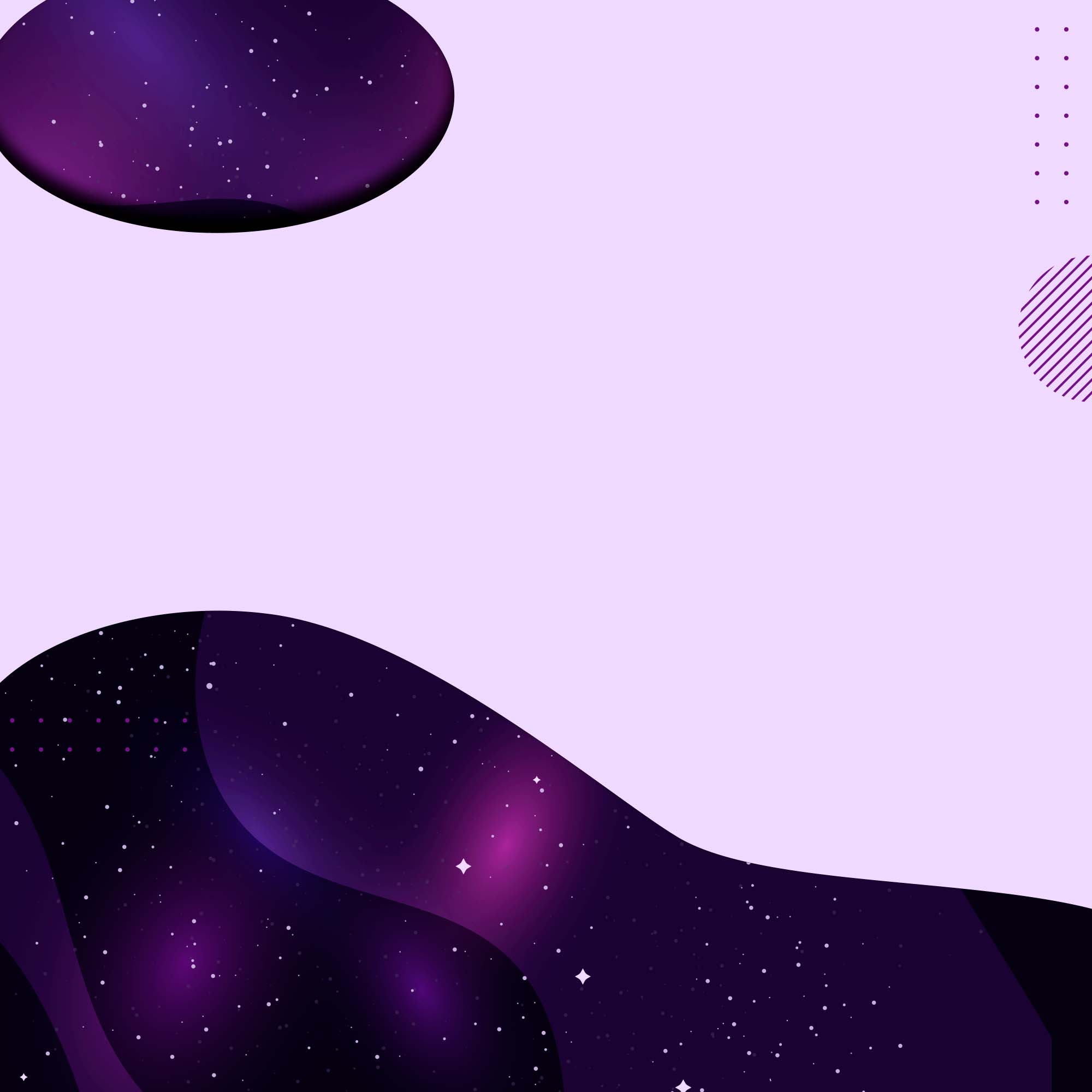 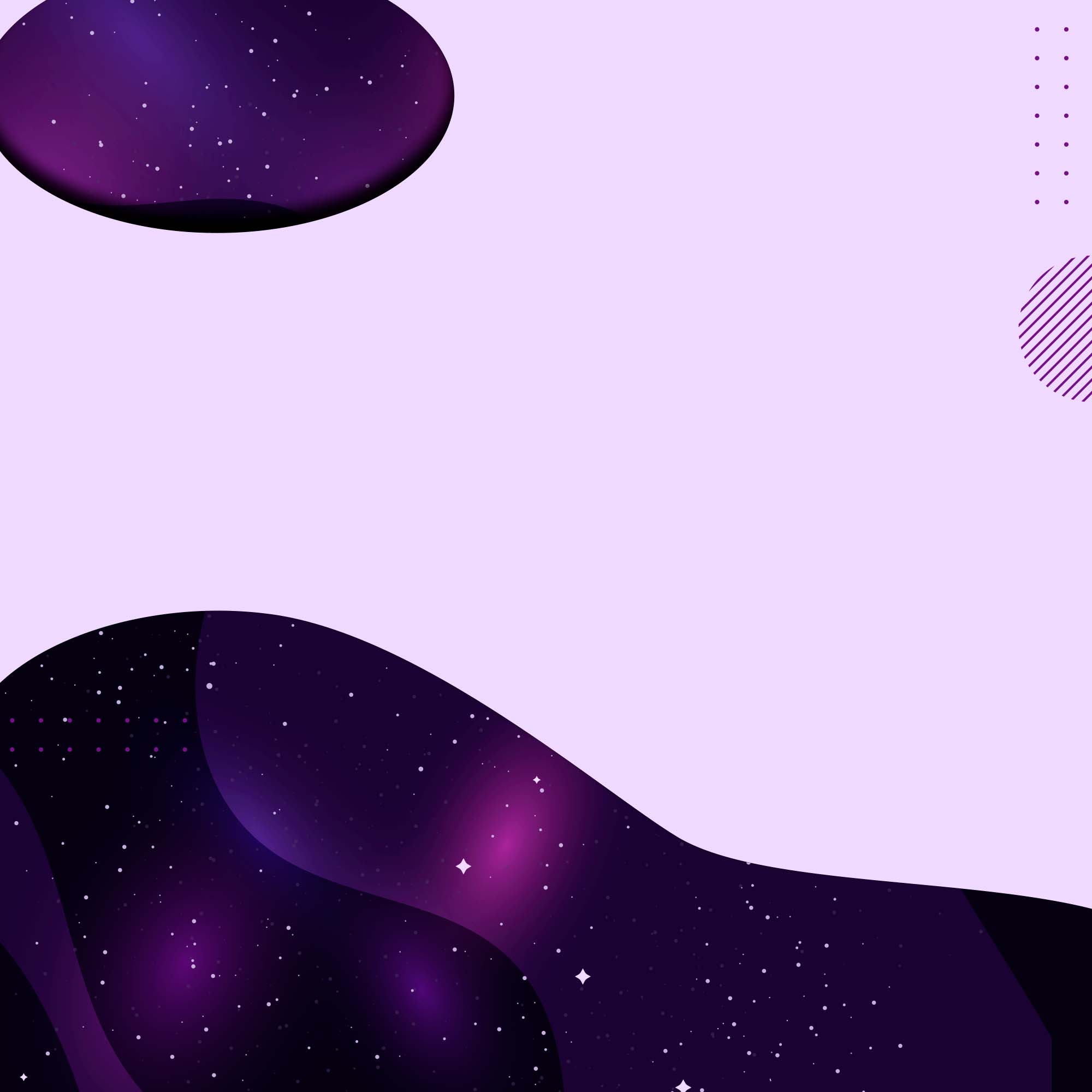 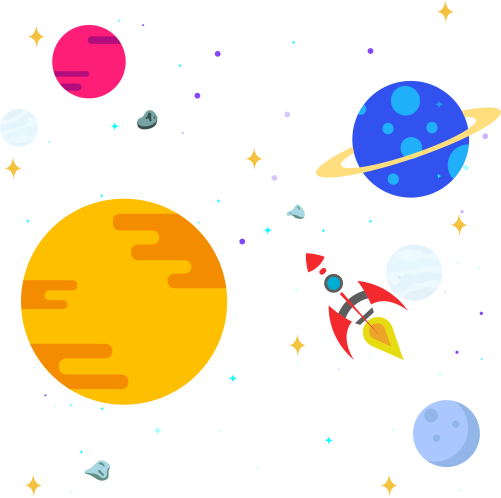 المملكة العربية السعودية
وزارة التعليـــــم 
الادارة العامة للتعليم بمنطقة نجران
الثانوية الثالثـــة
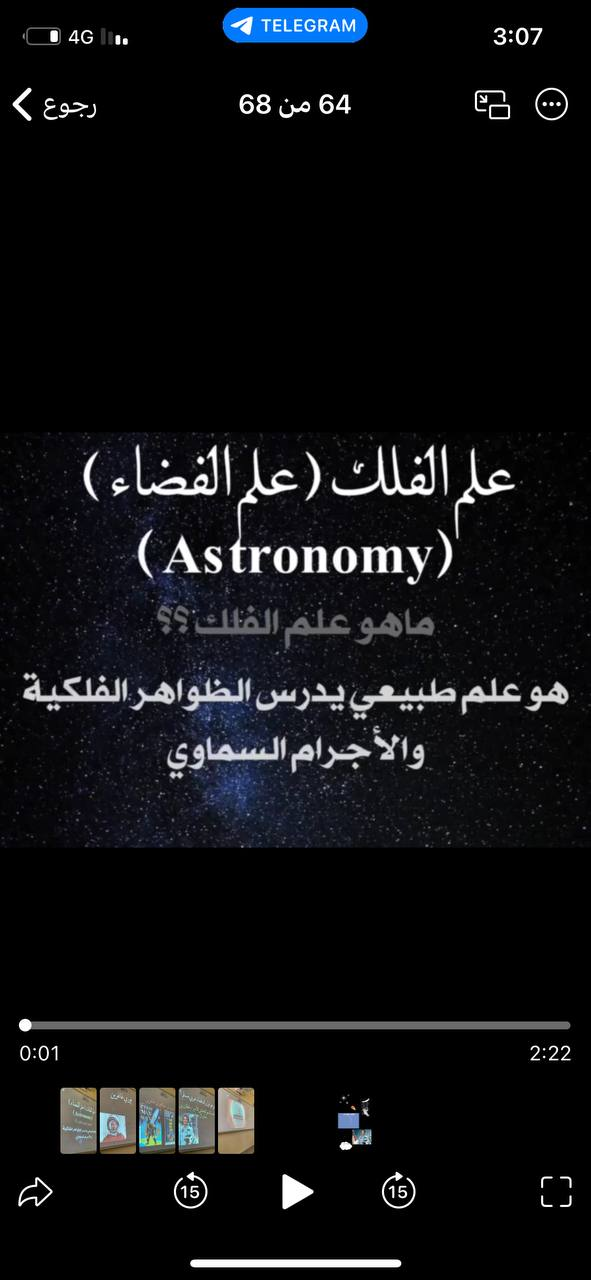 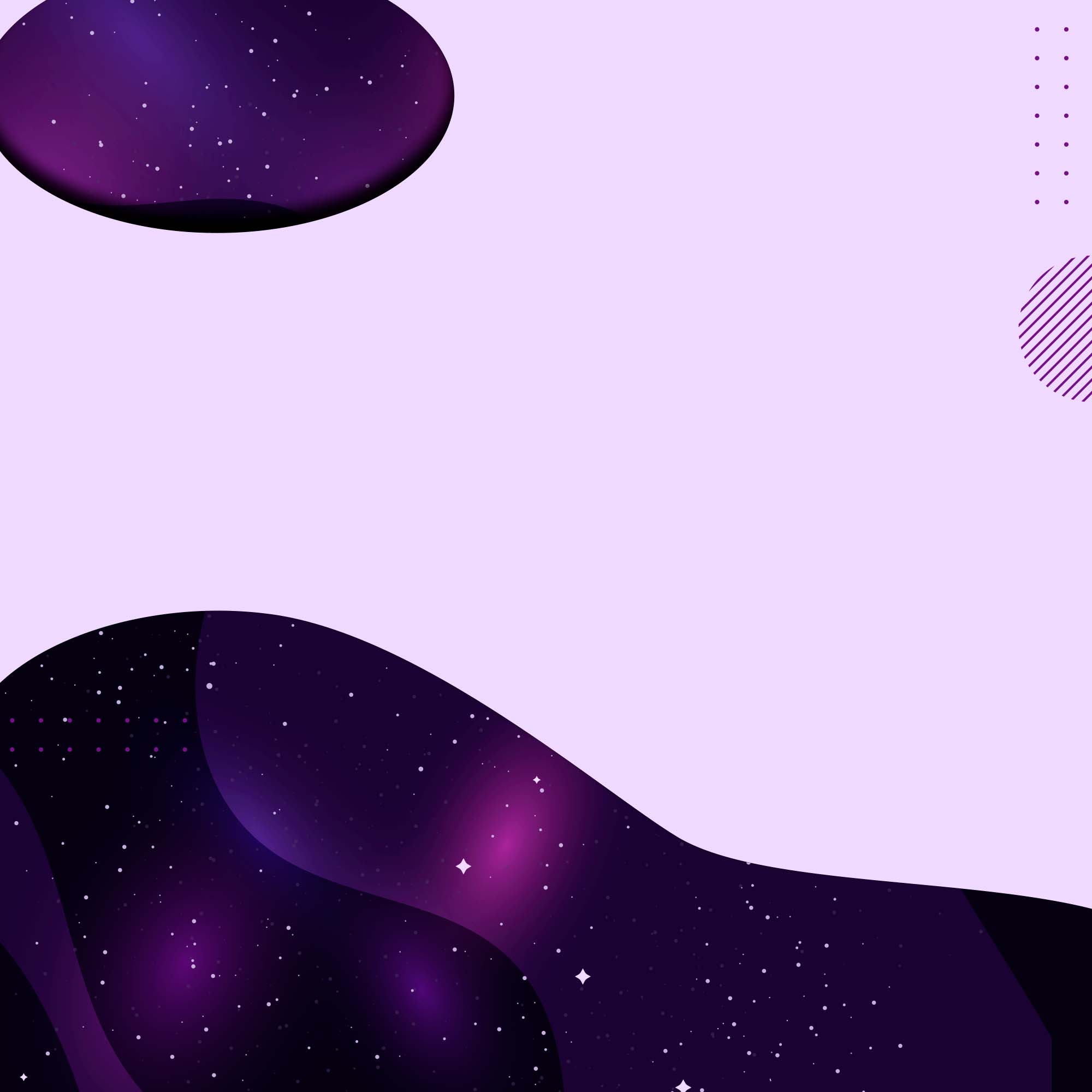 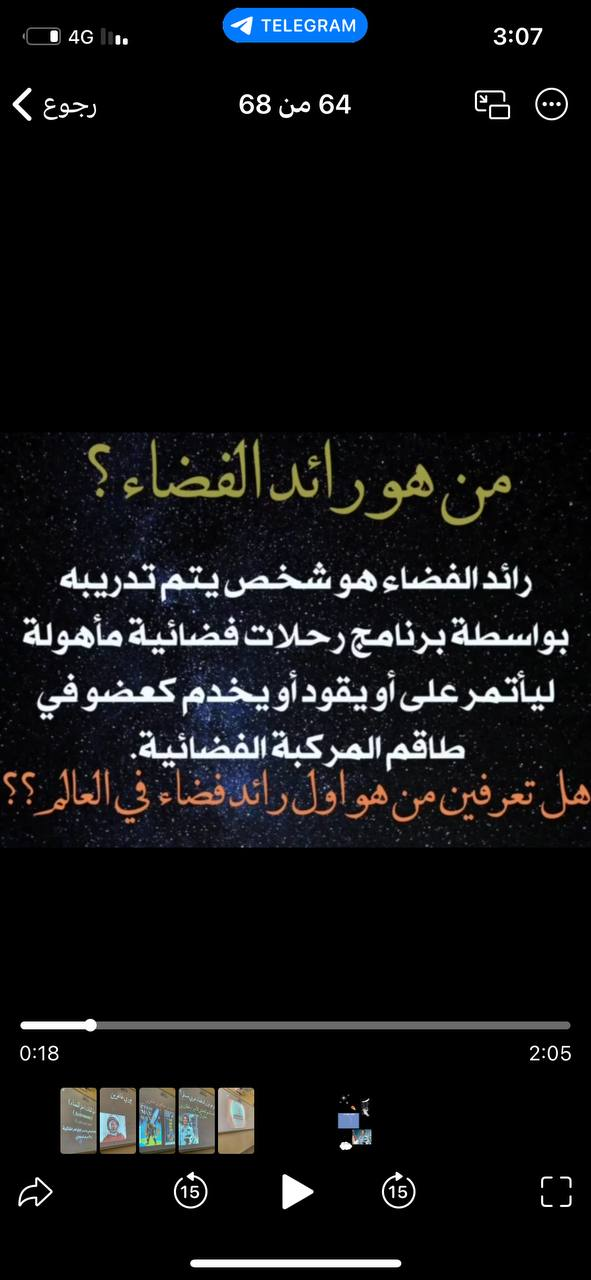 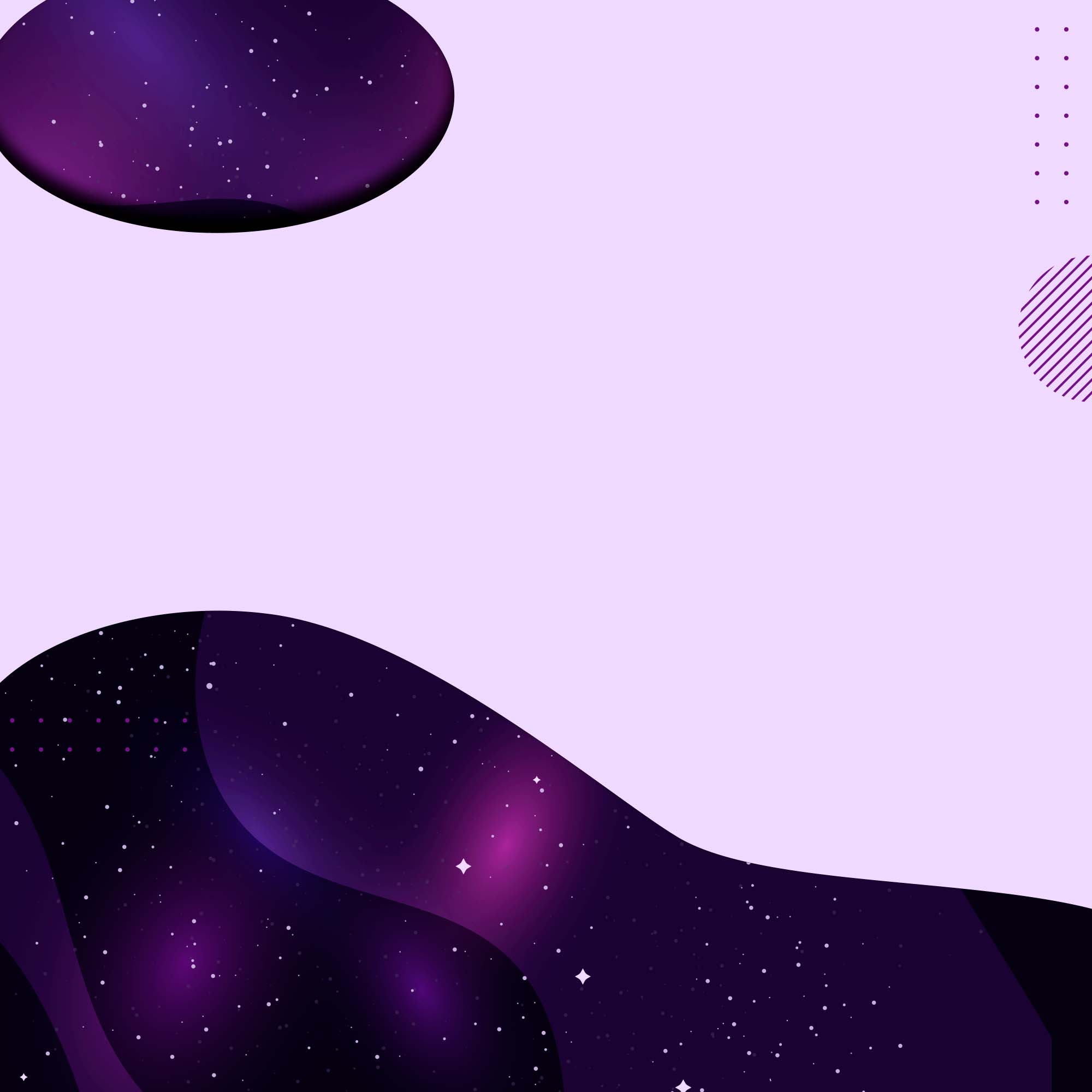 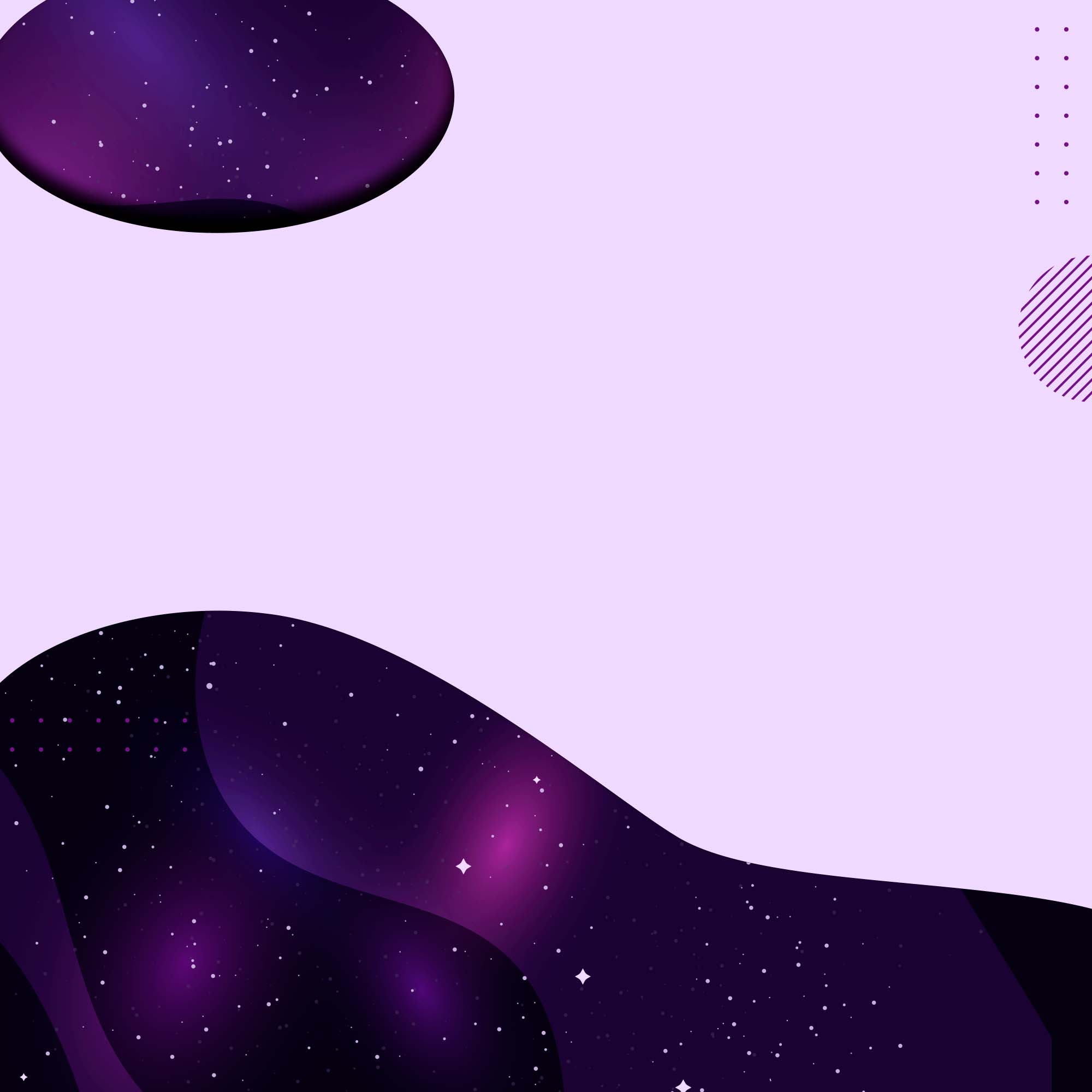 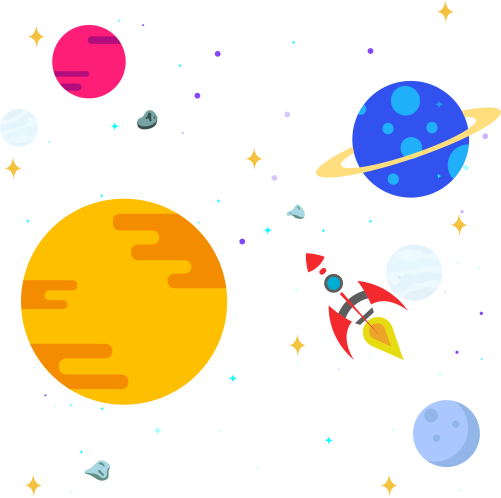 المملكة العربية السعودية
وزارة التعليـــــم 
الادارة العامة للتعليم بمنطقة نجران
الثانوية الثالثـــة
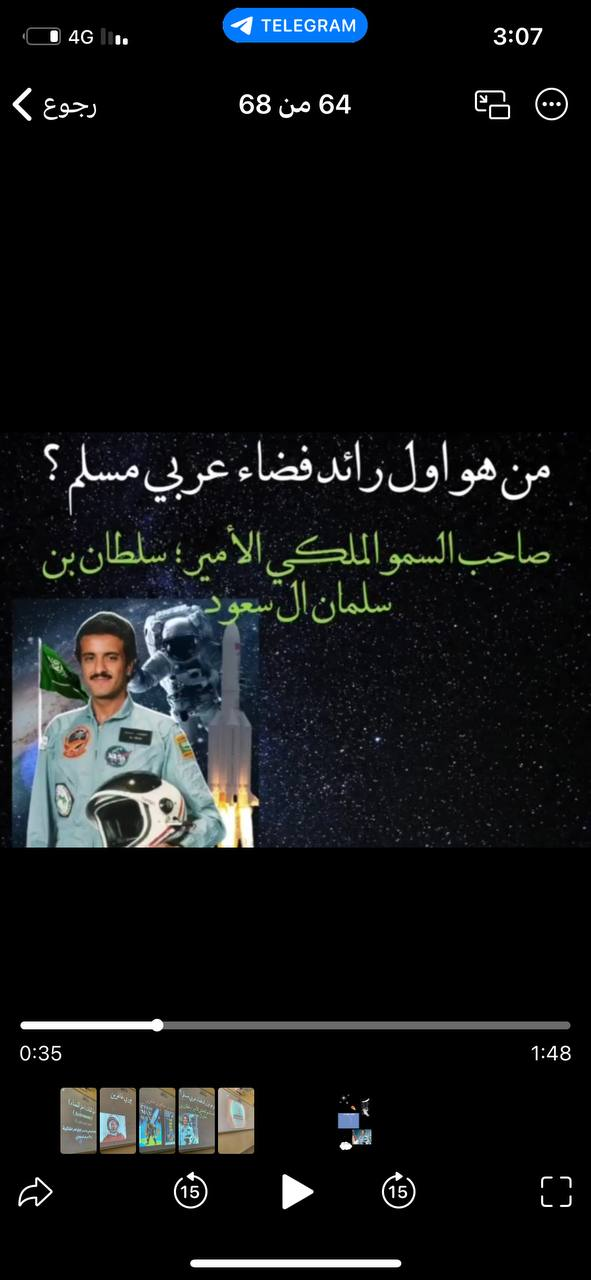 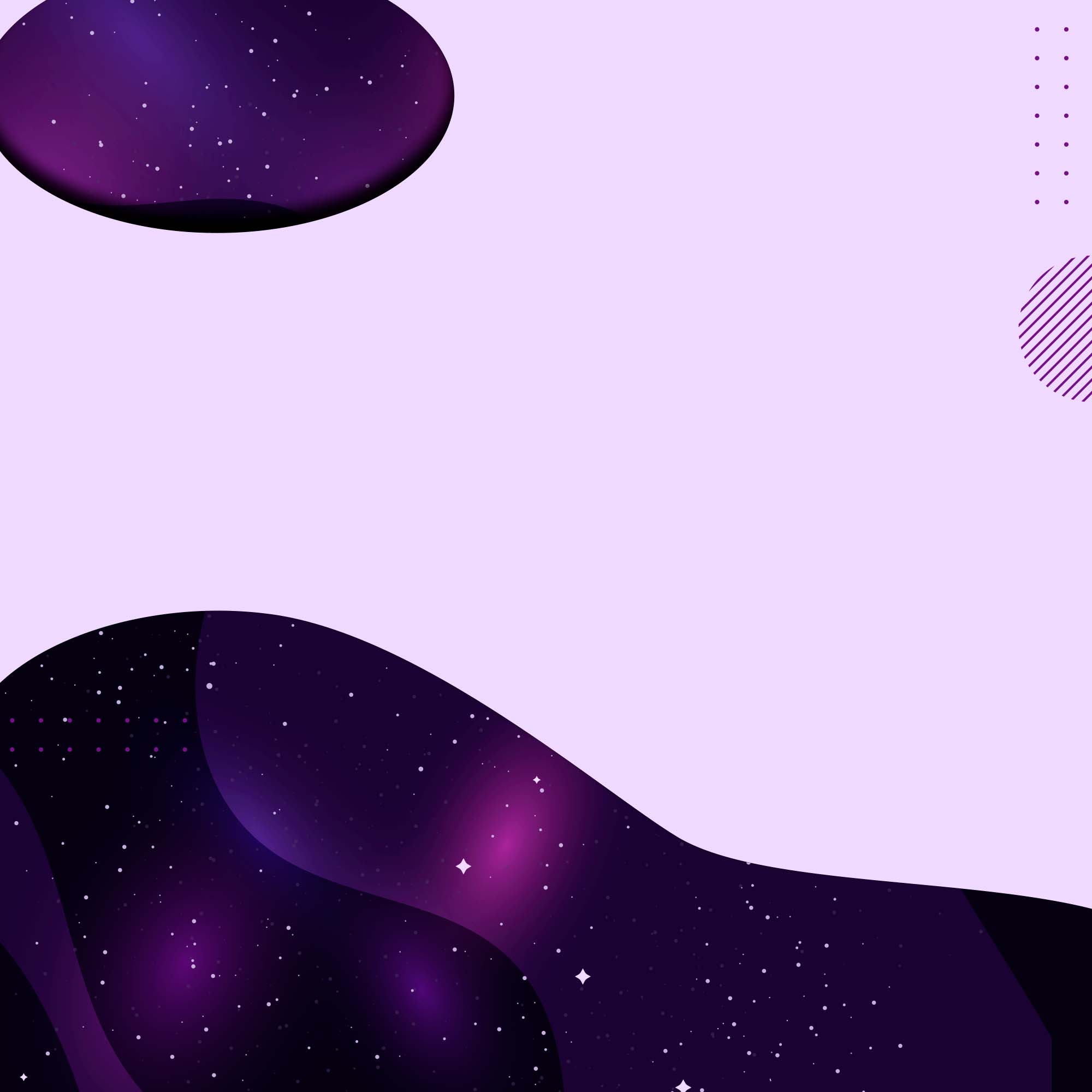 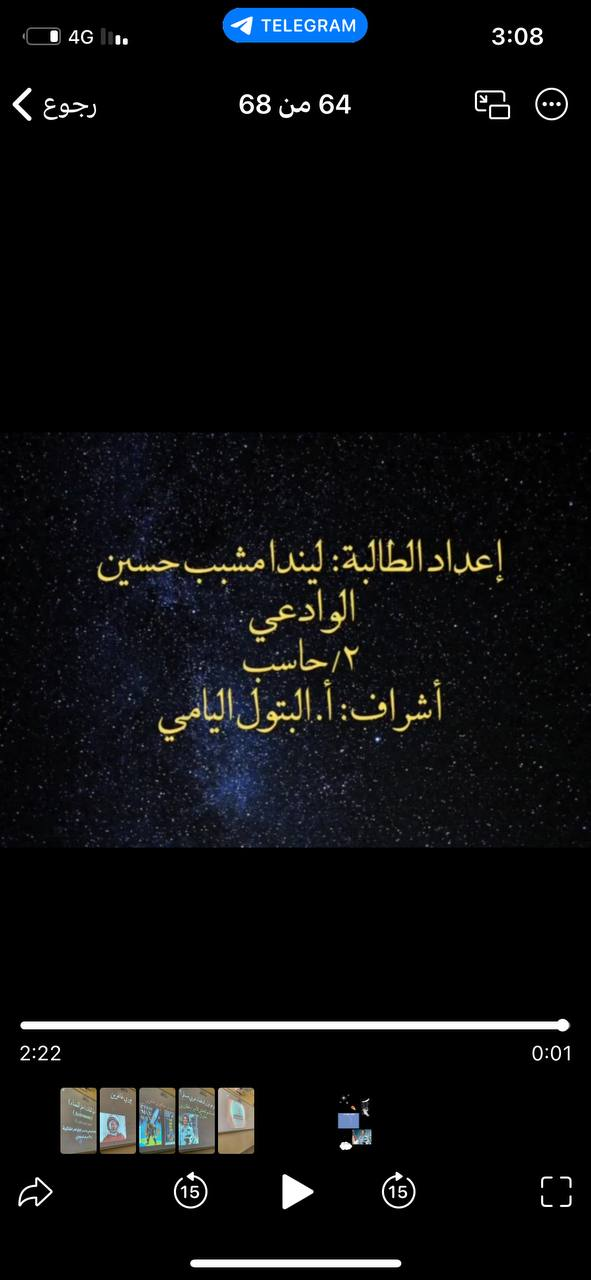 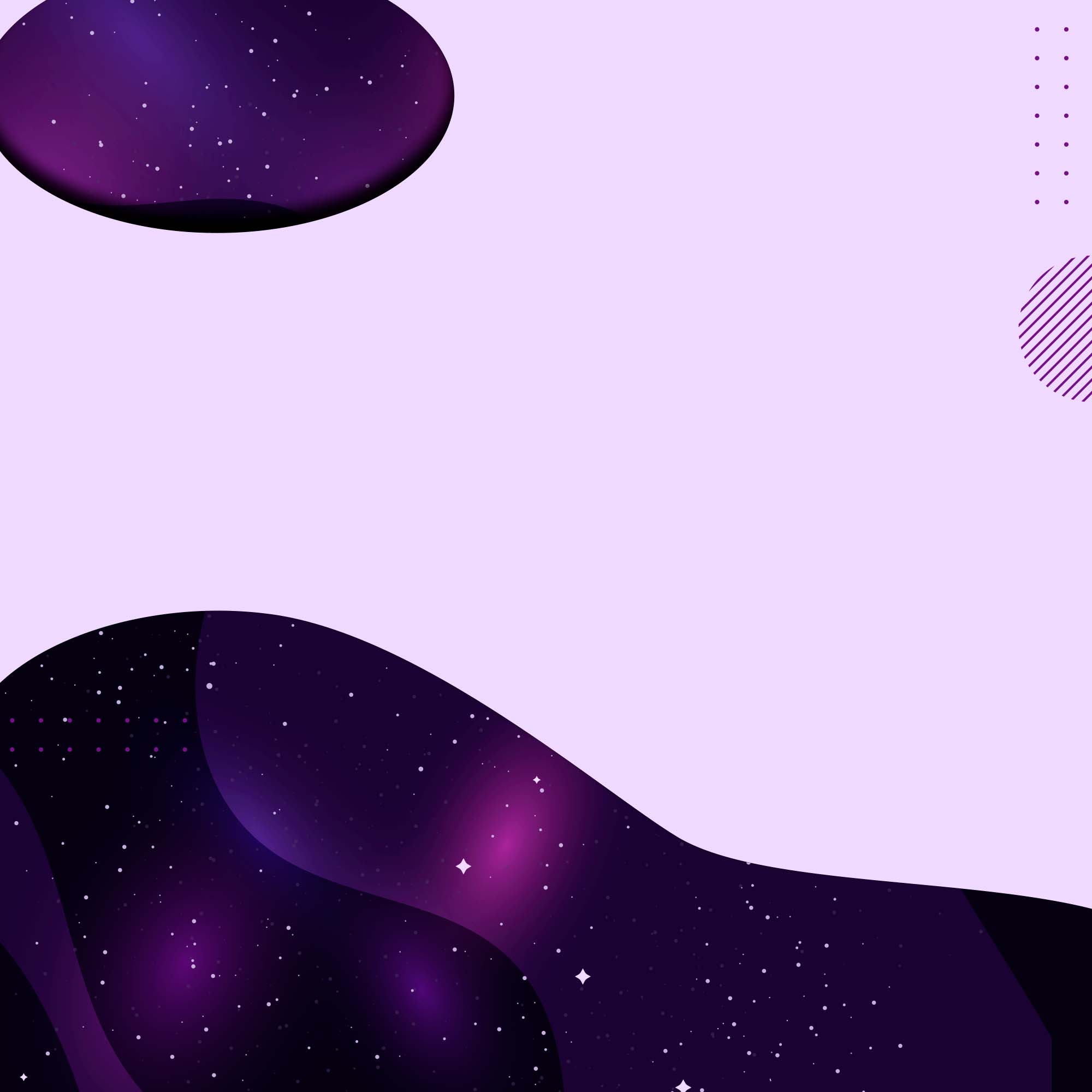 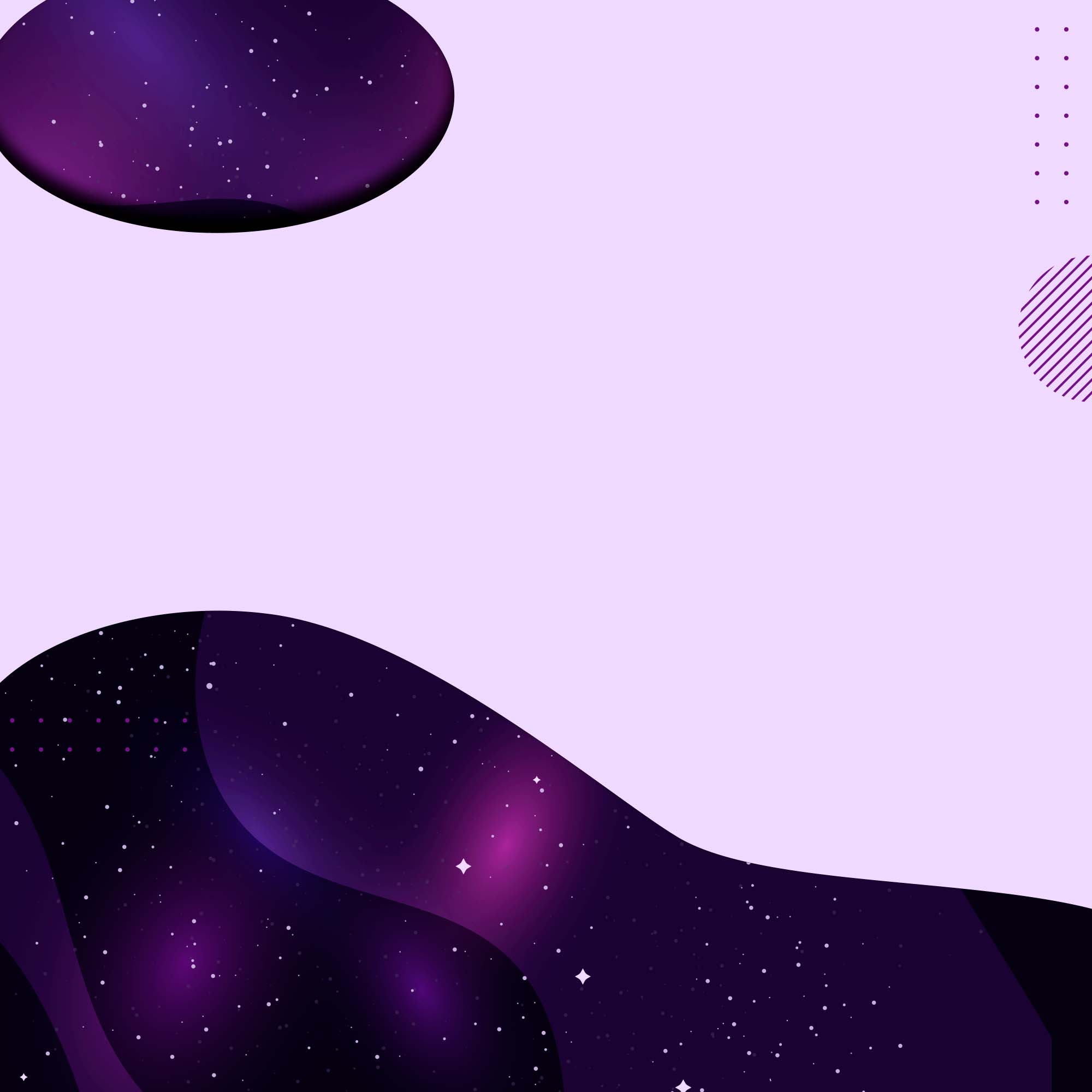 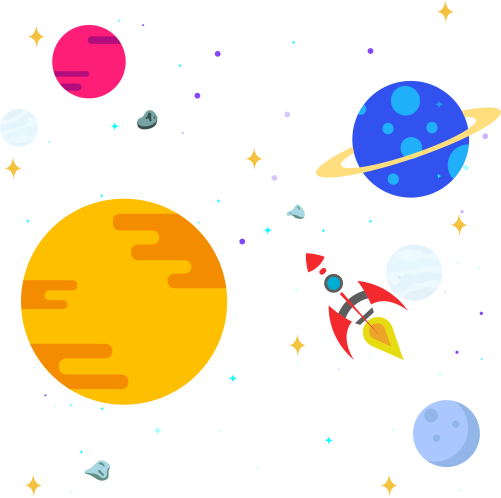 المملكة العربية السعودية
وزارة التعليـــــم 
الادارة العامة للتعليم بمنطقة نجران
الثانوية الثالثـــة
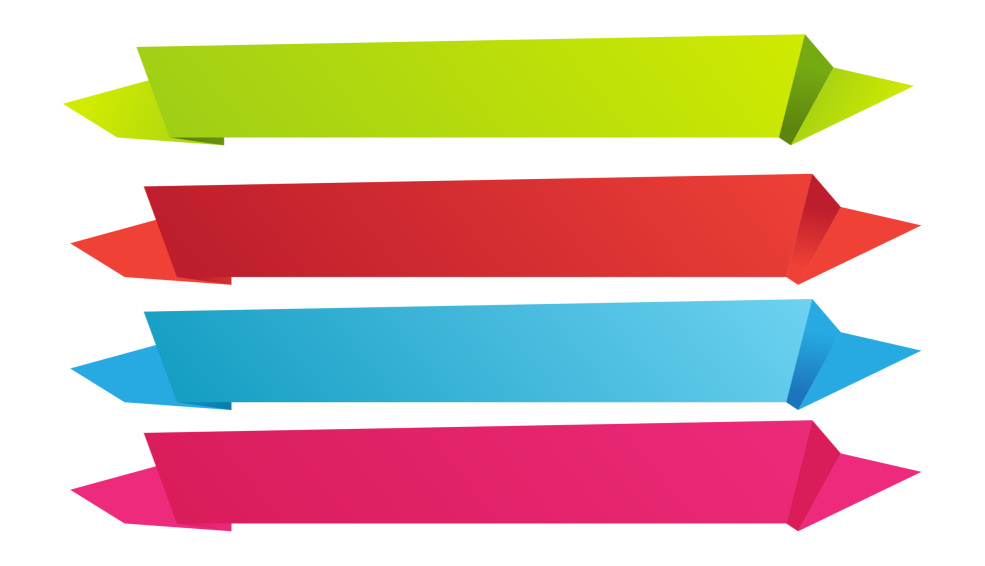 تغريدات المدرسة في تويتر
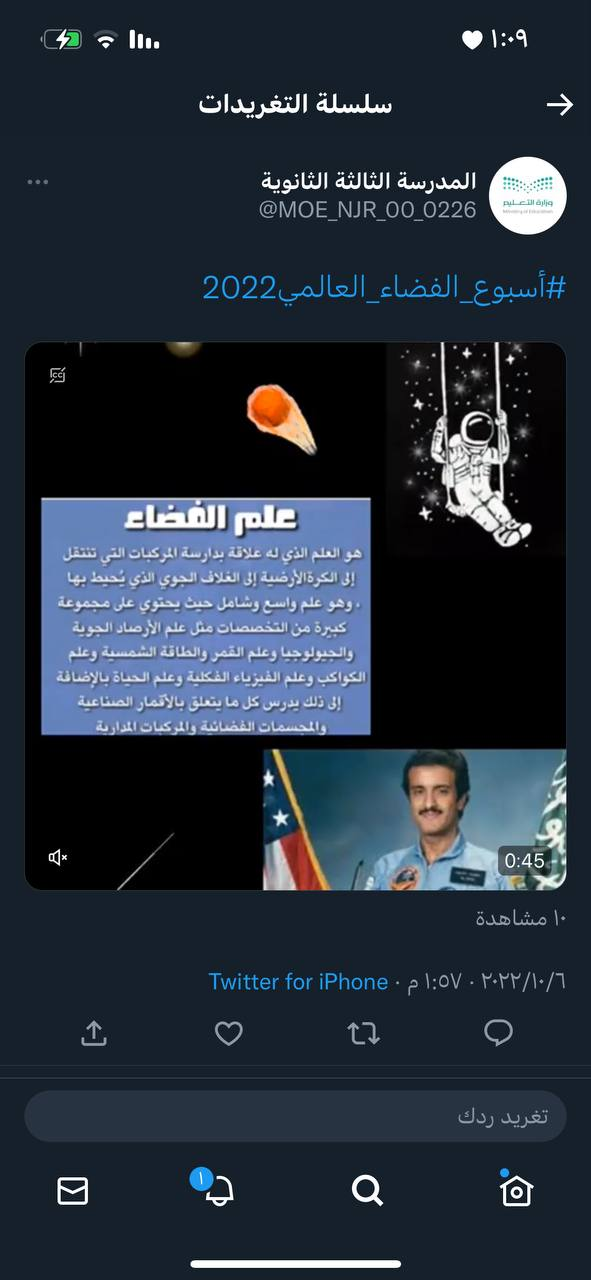 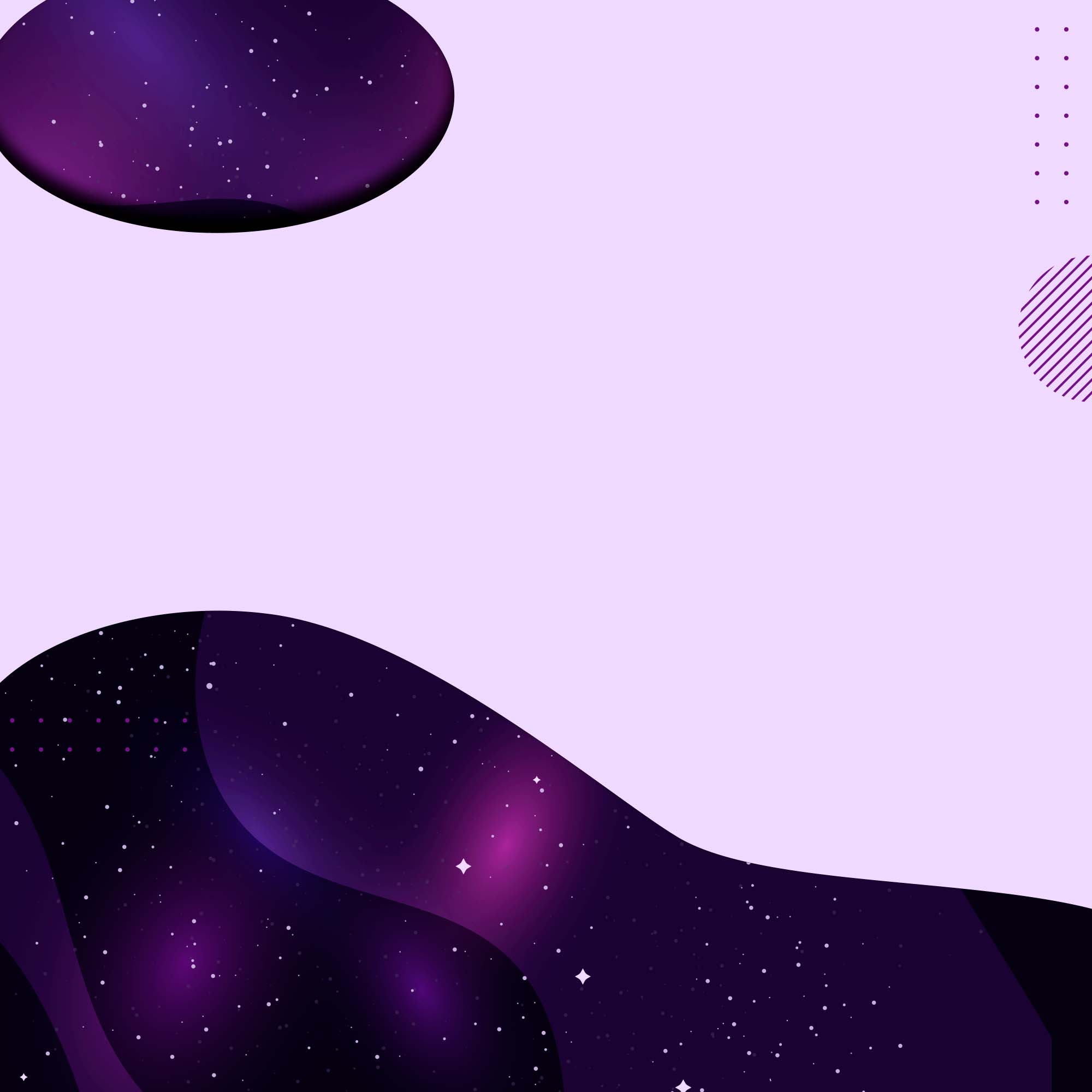 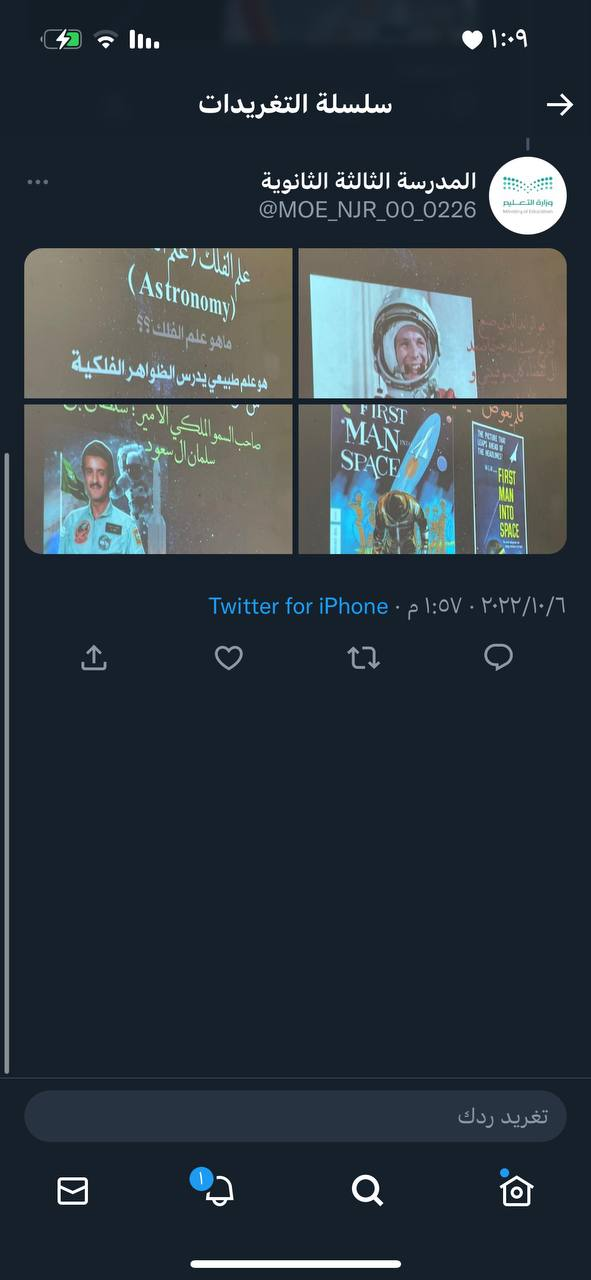 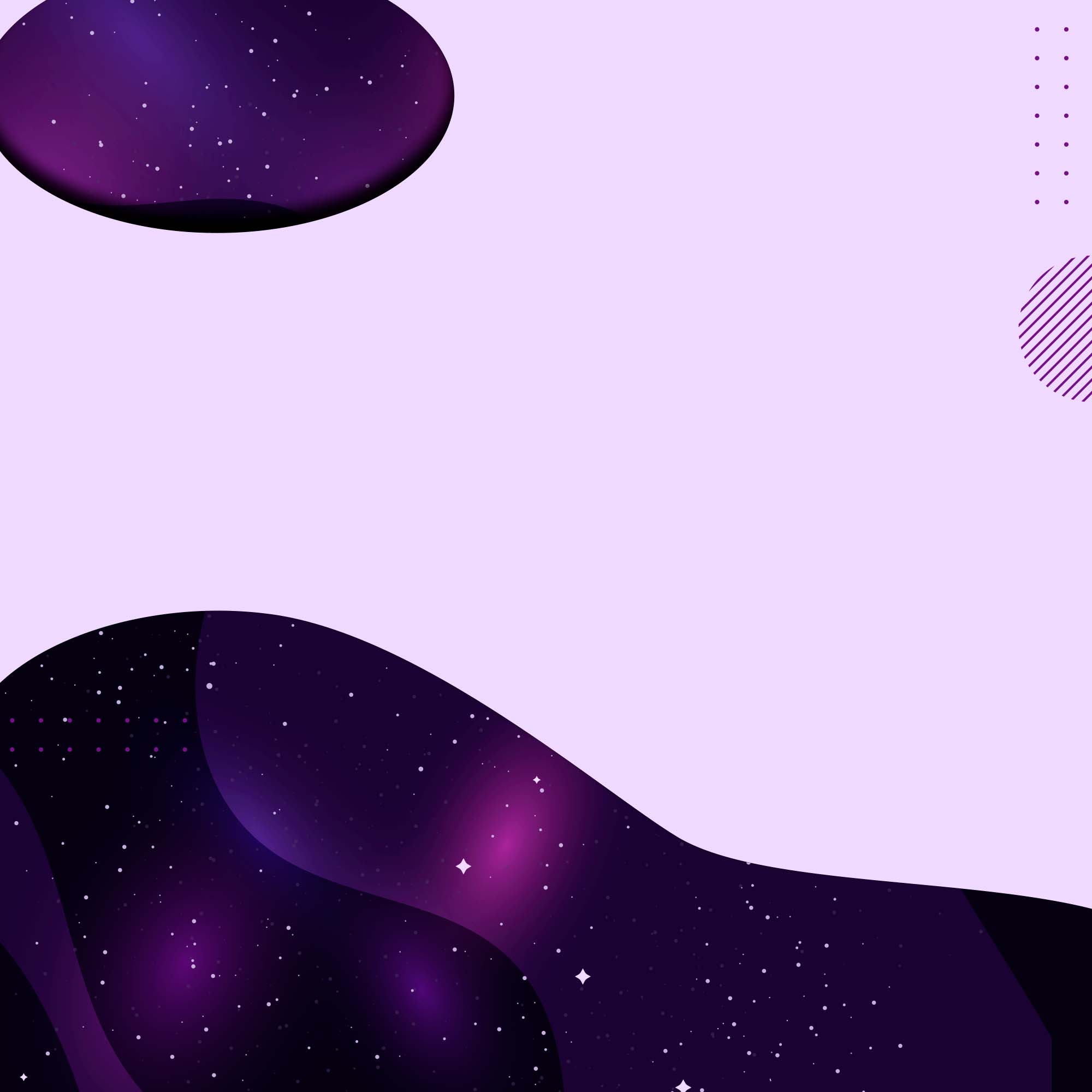 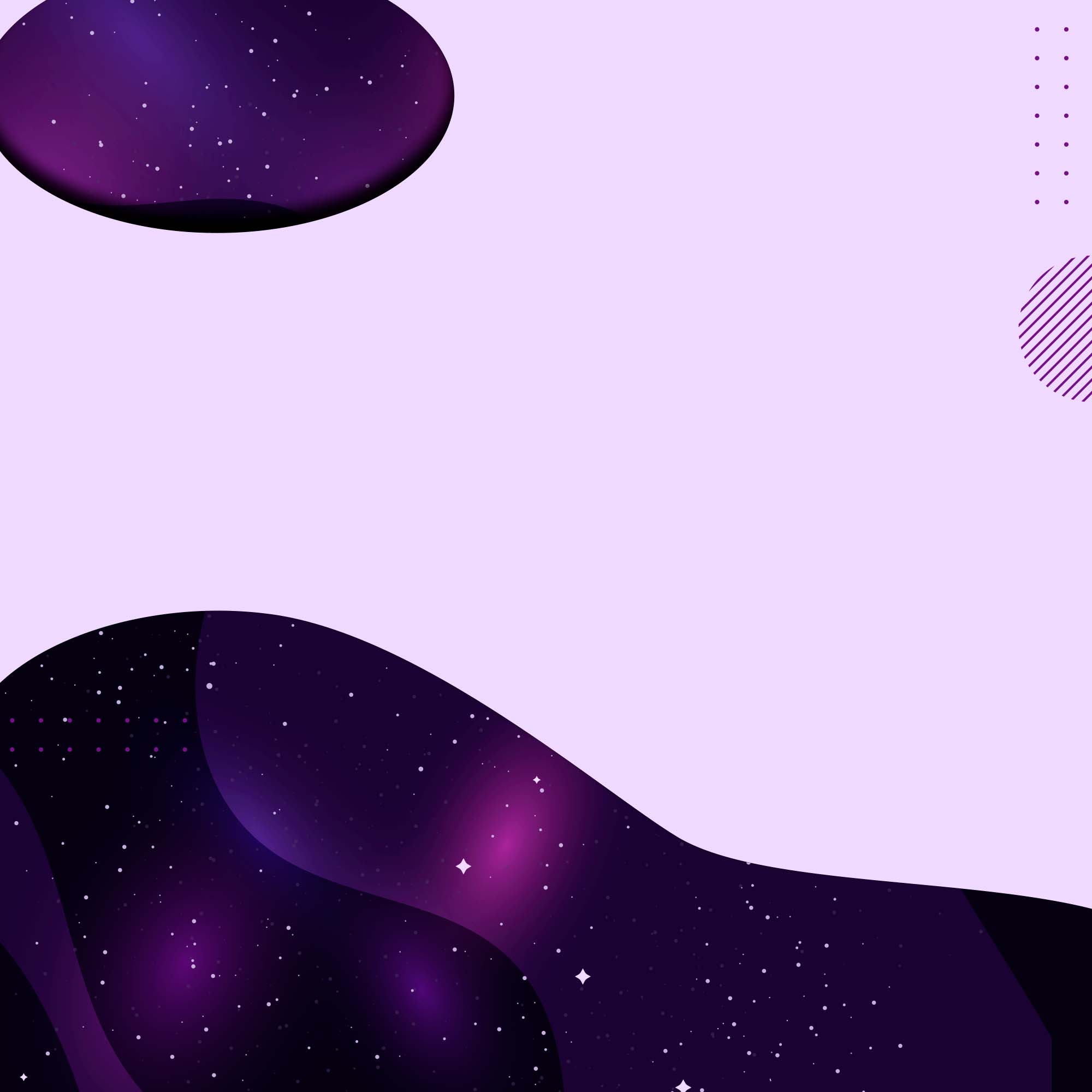 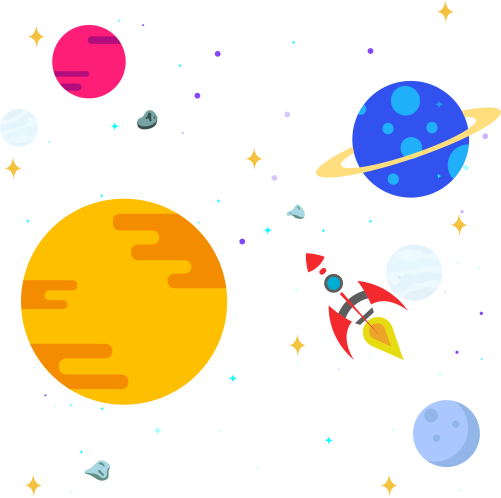 المملكة العربية السعودية
وزارة التعليـــــم 
الادارة العامة للتعليم بمنطقة نجران
الثانوية الثالثـــة
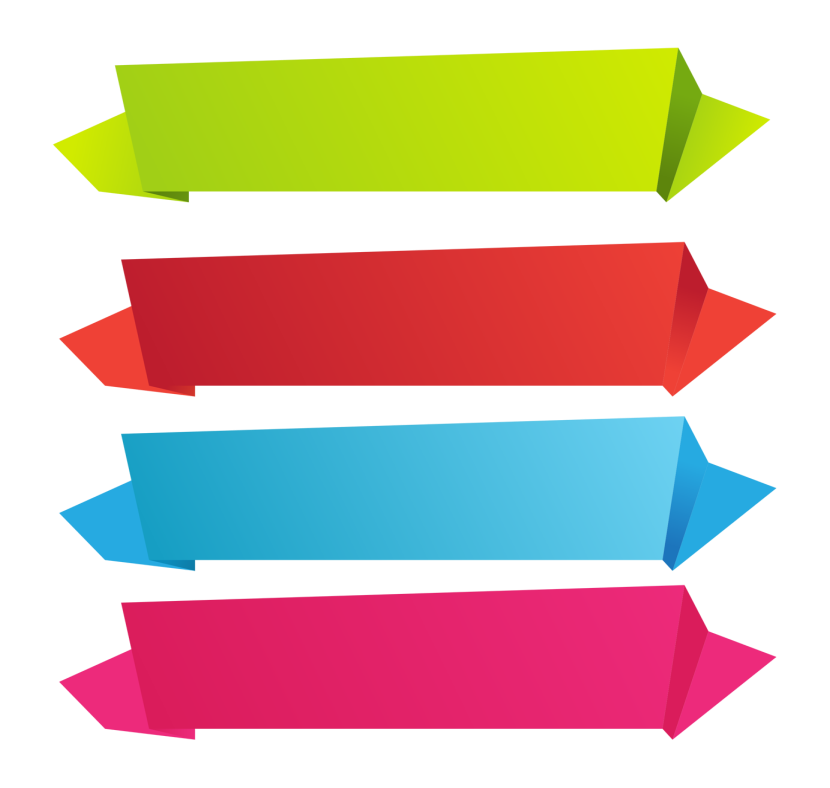 الاذاعـــــــــــة
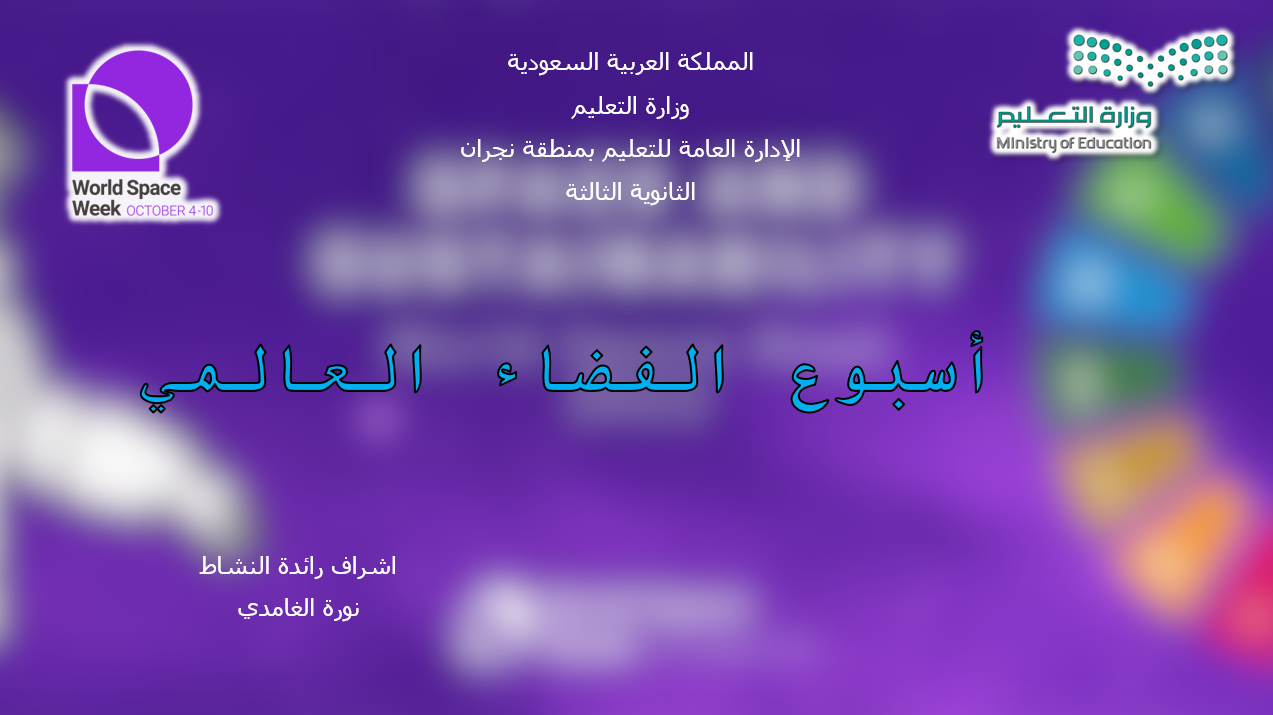 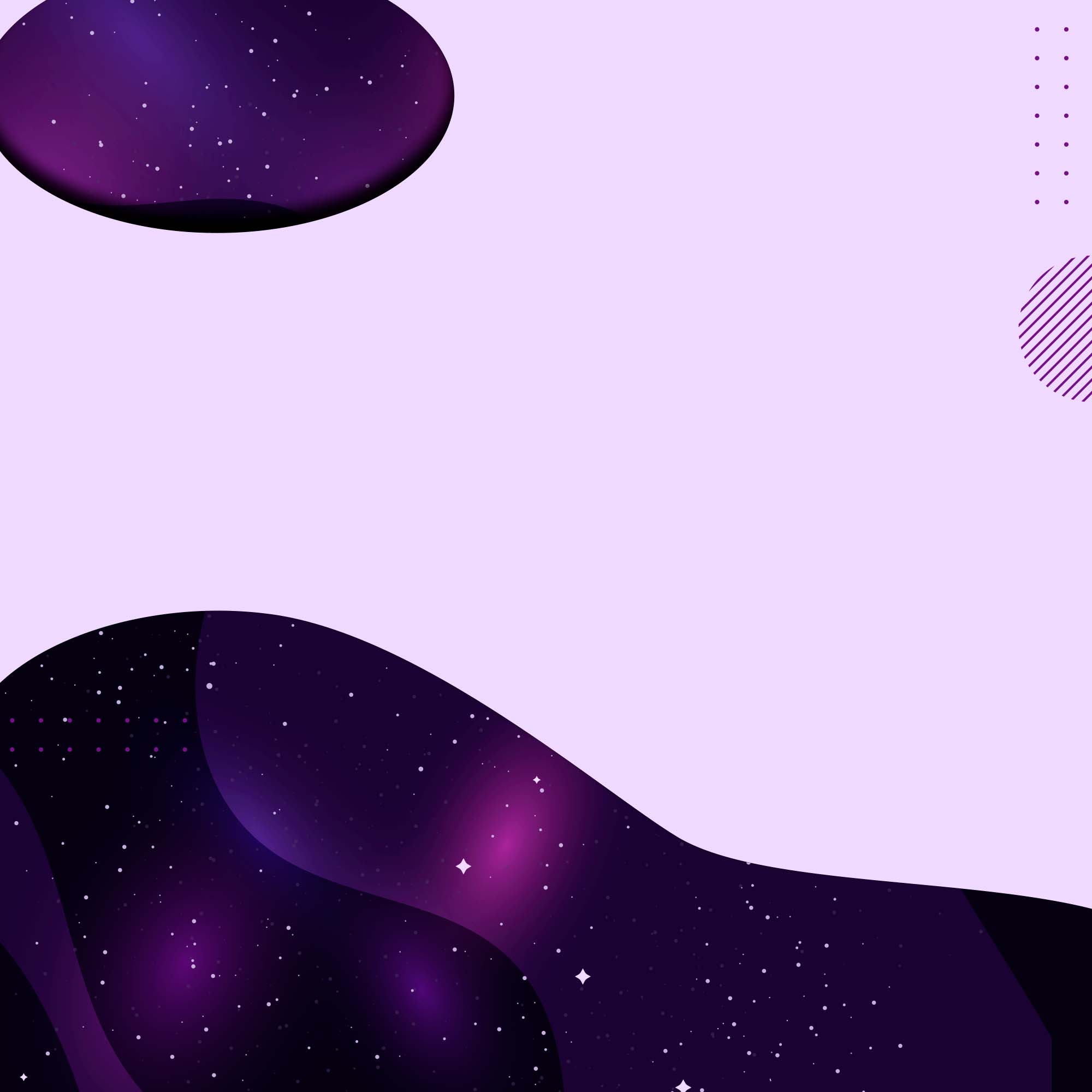 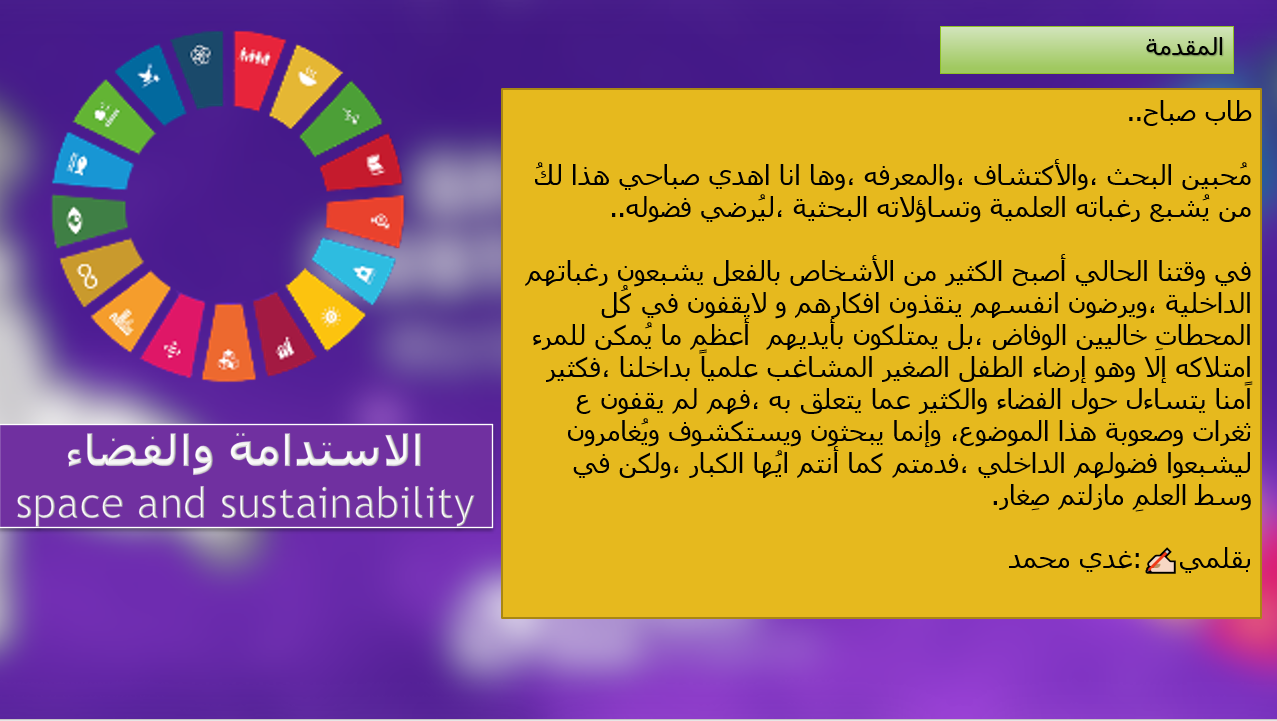 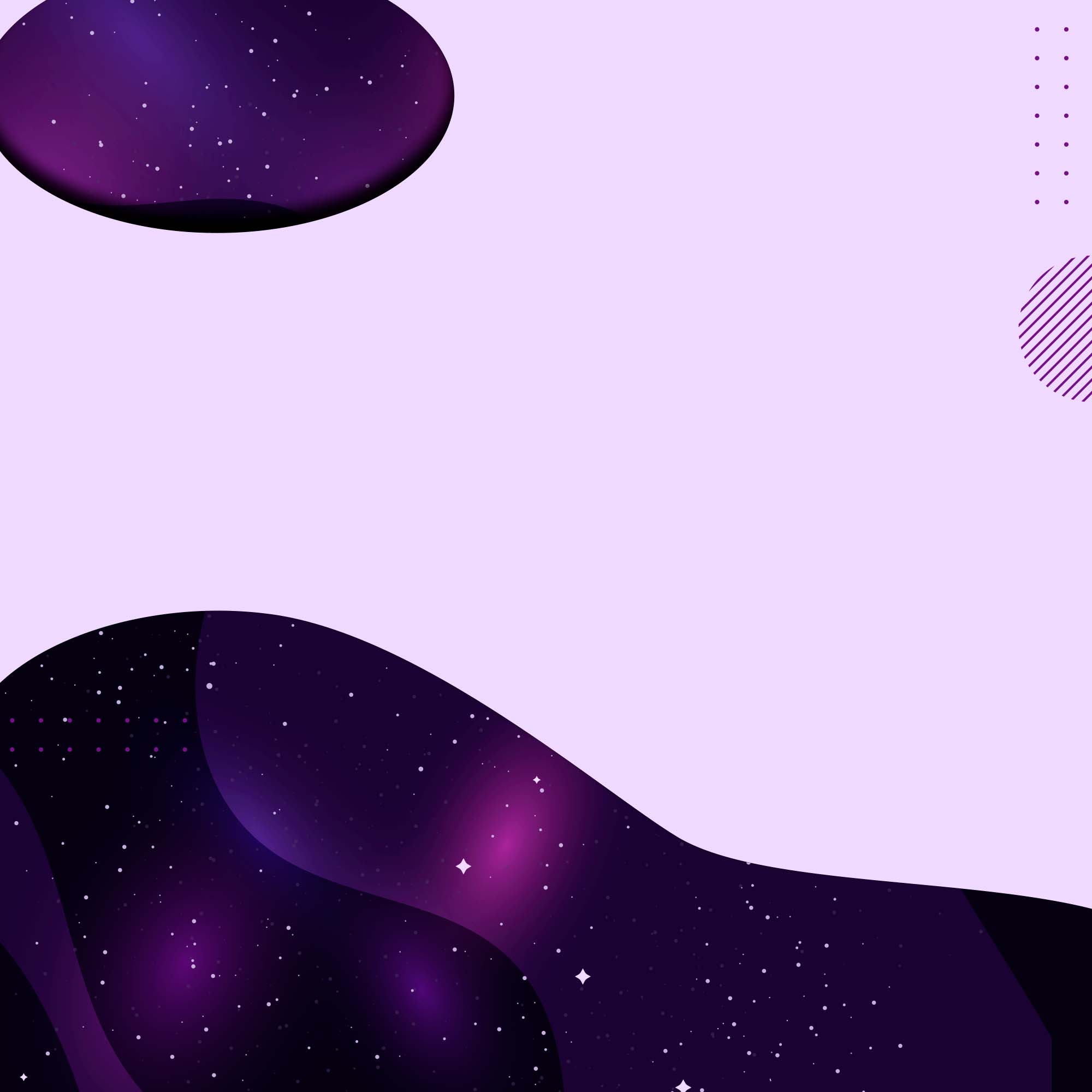 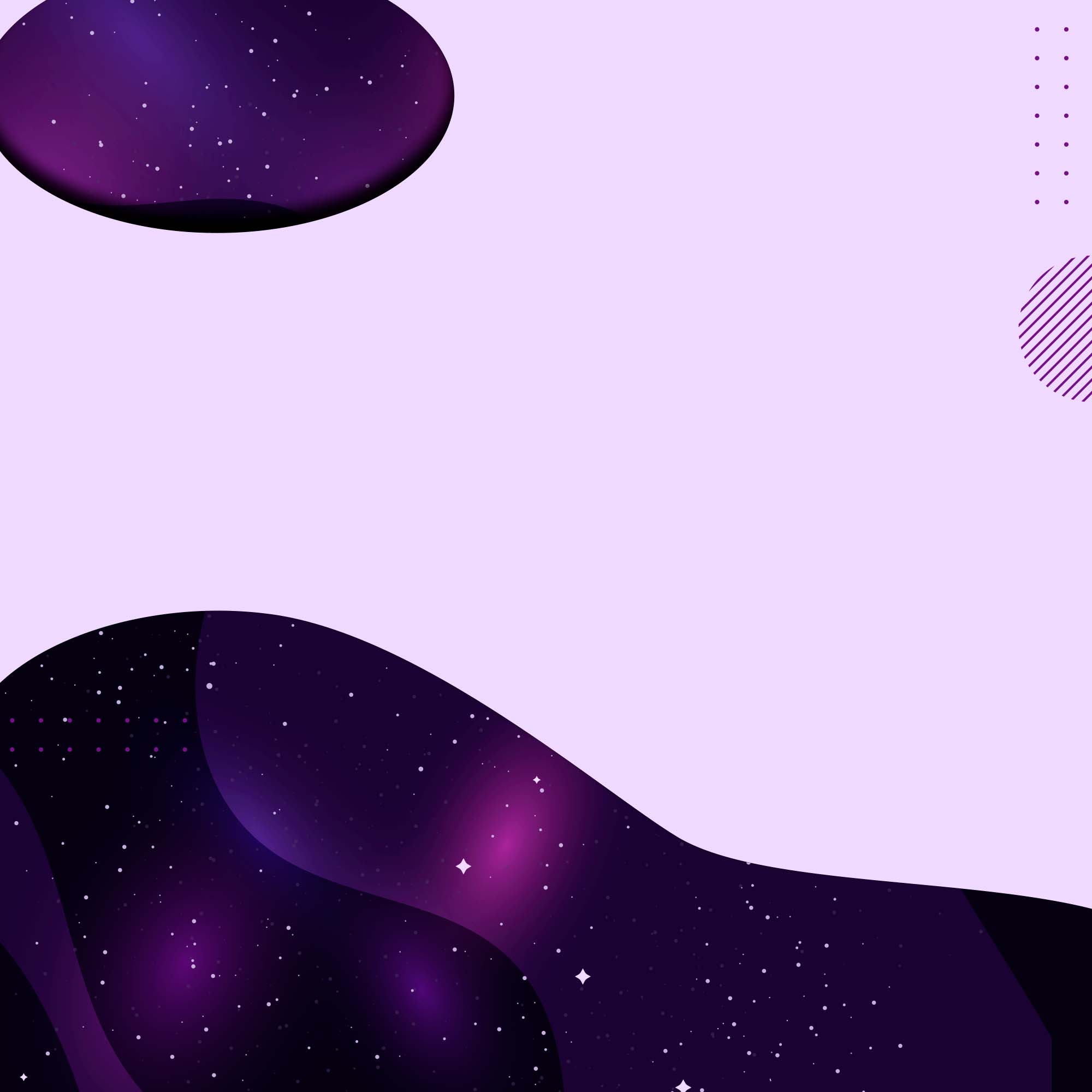 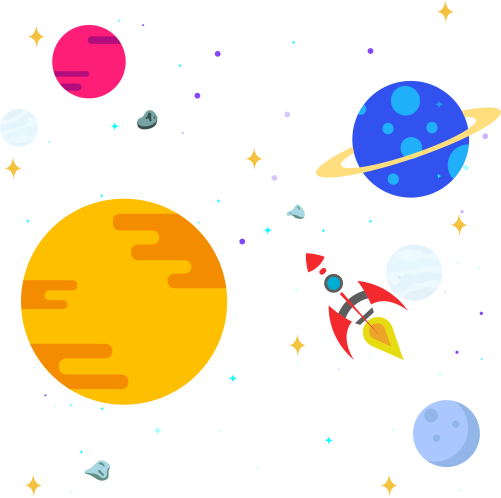 المملكة العربية السعودية
وزارة التعليـــــم 
الثانوية الثالثـــة
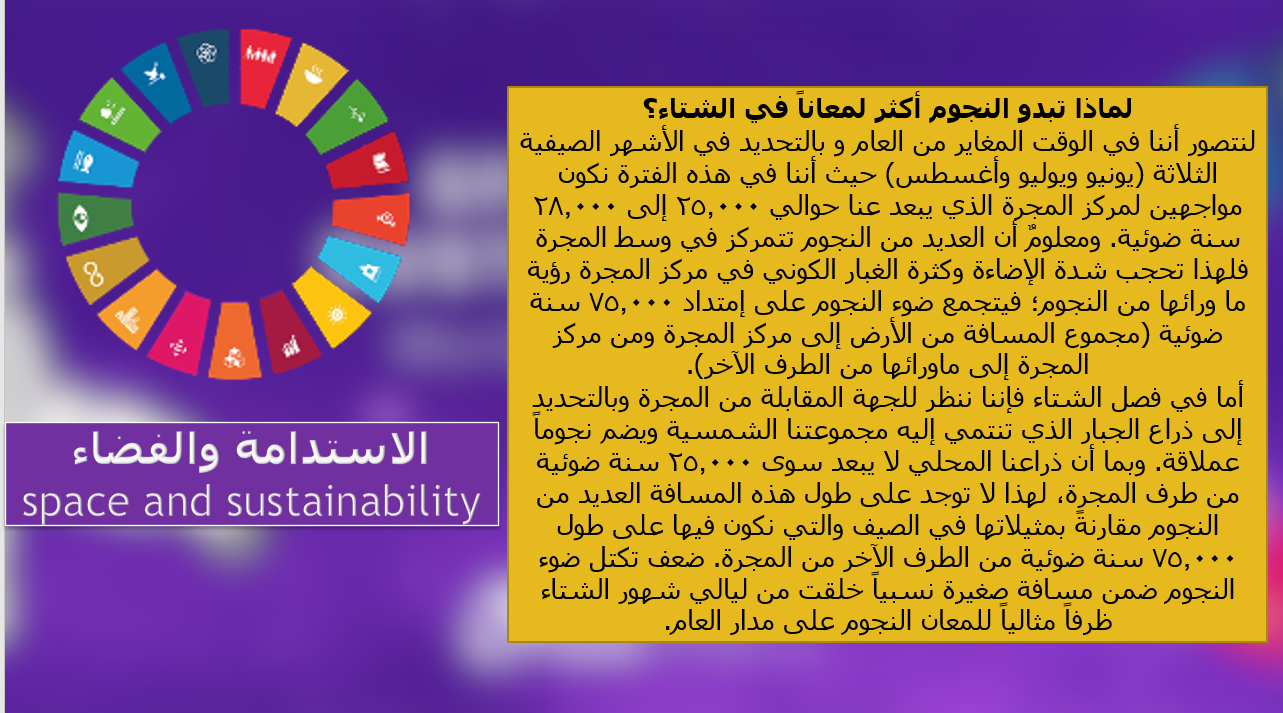 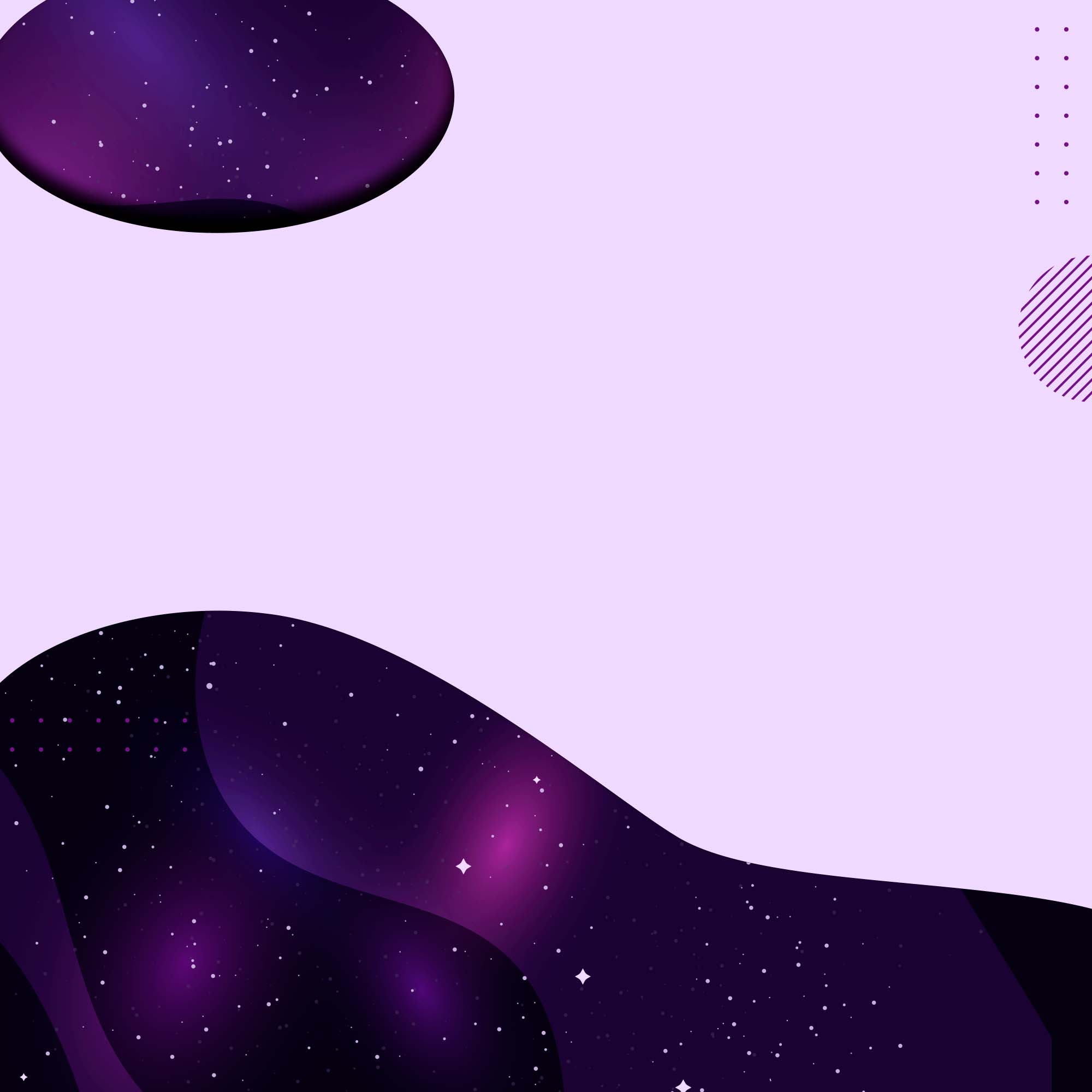 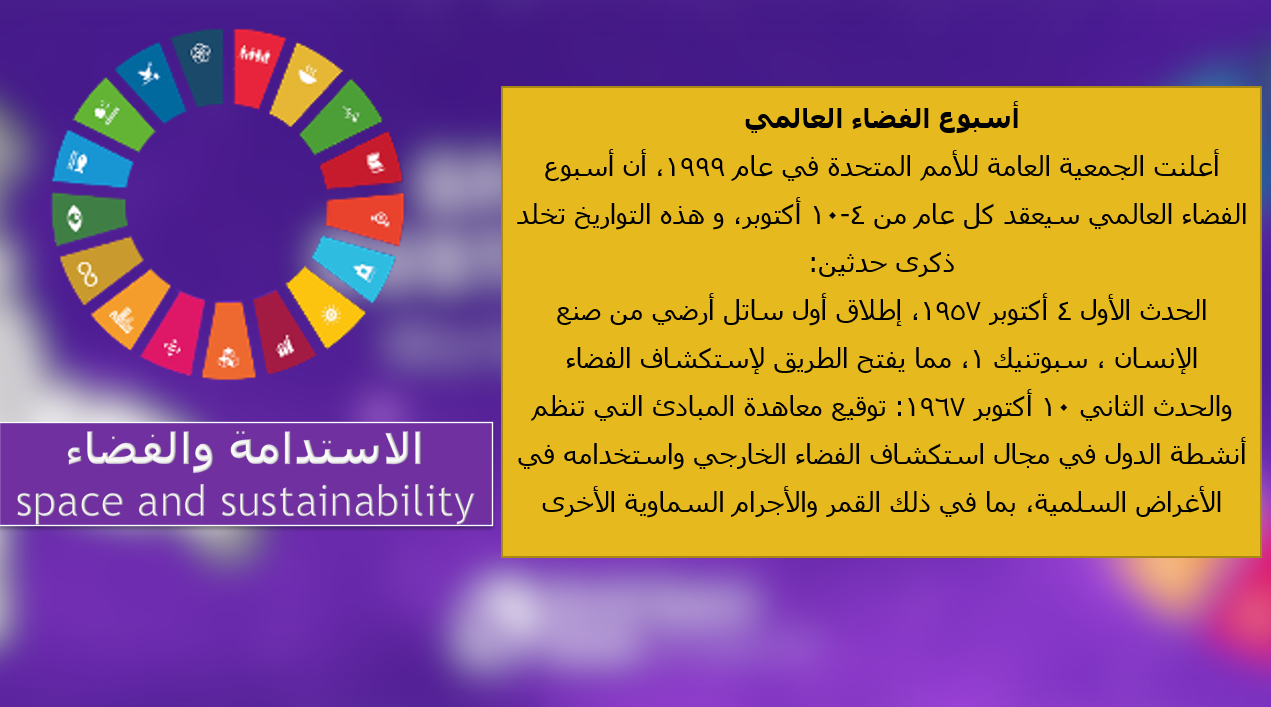 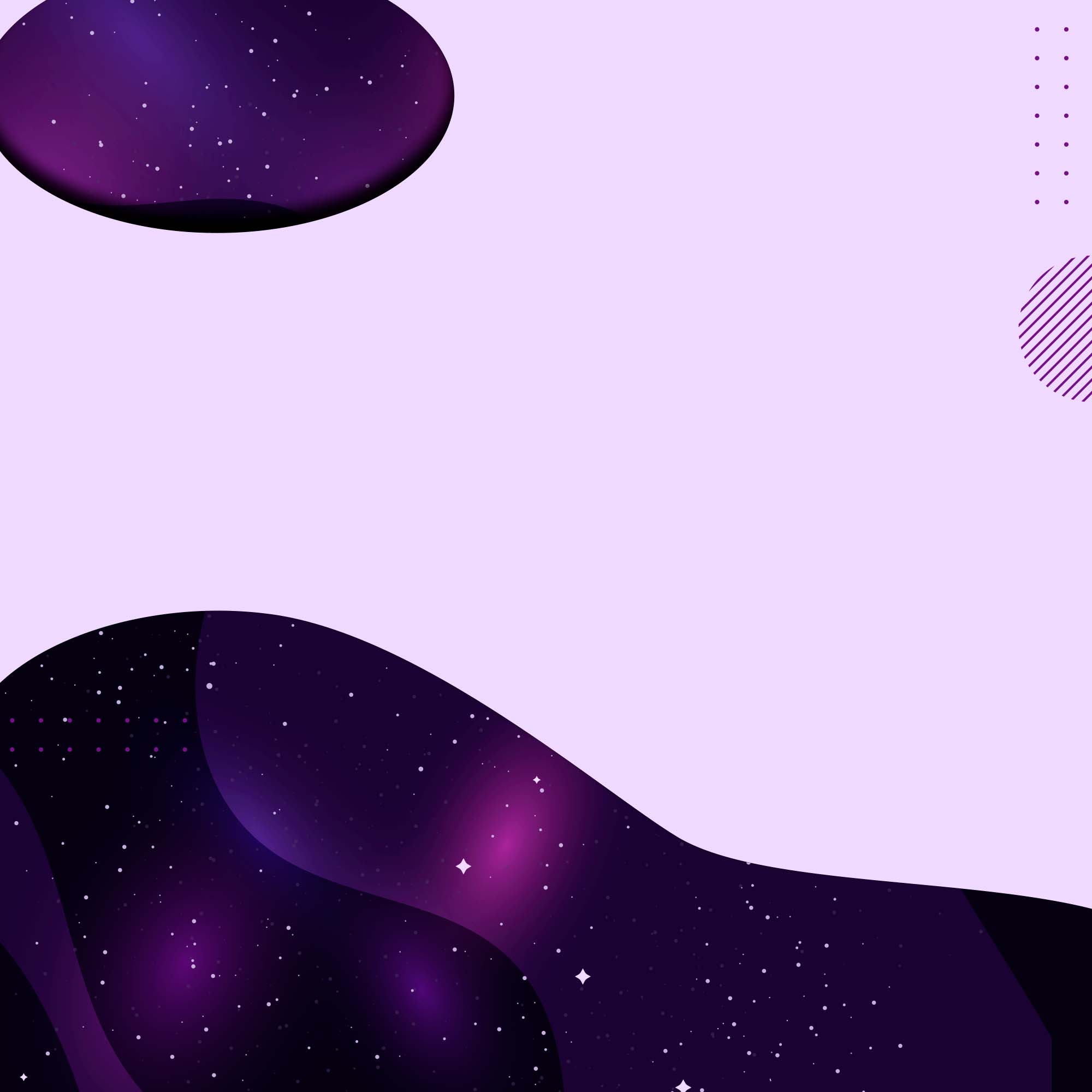 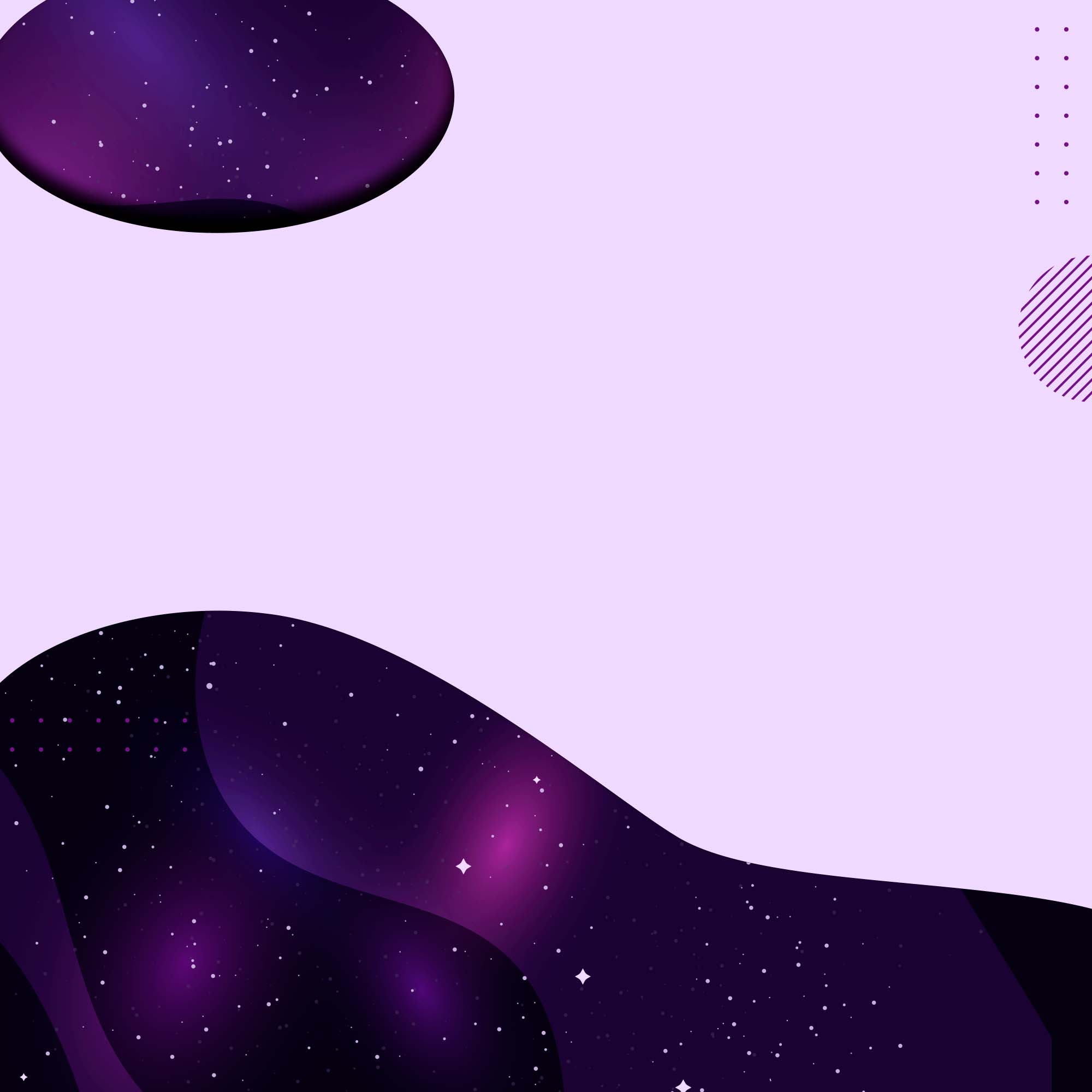 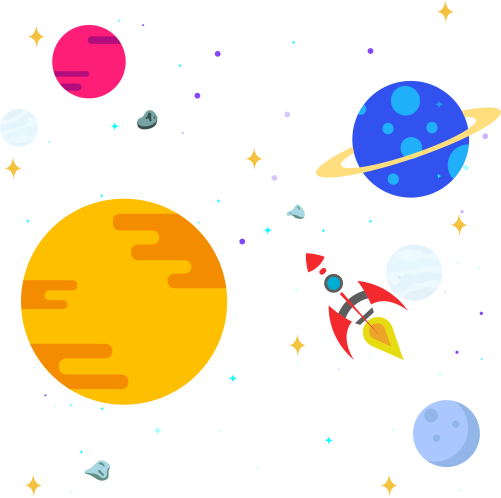 المملكة العربية السعودية
وزارة التعليـــــم 
الادارة العامة للتعليم بمنطقة نجران
الثانوية الثالثـــة
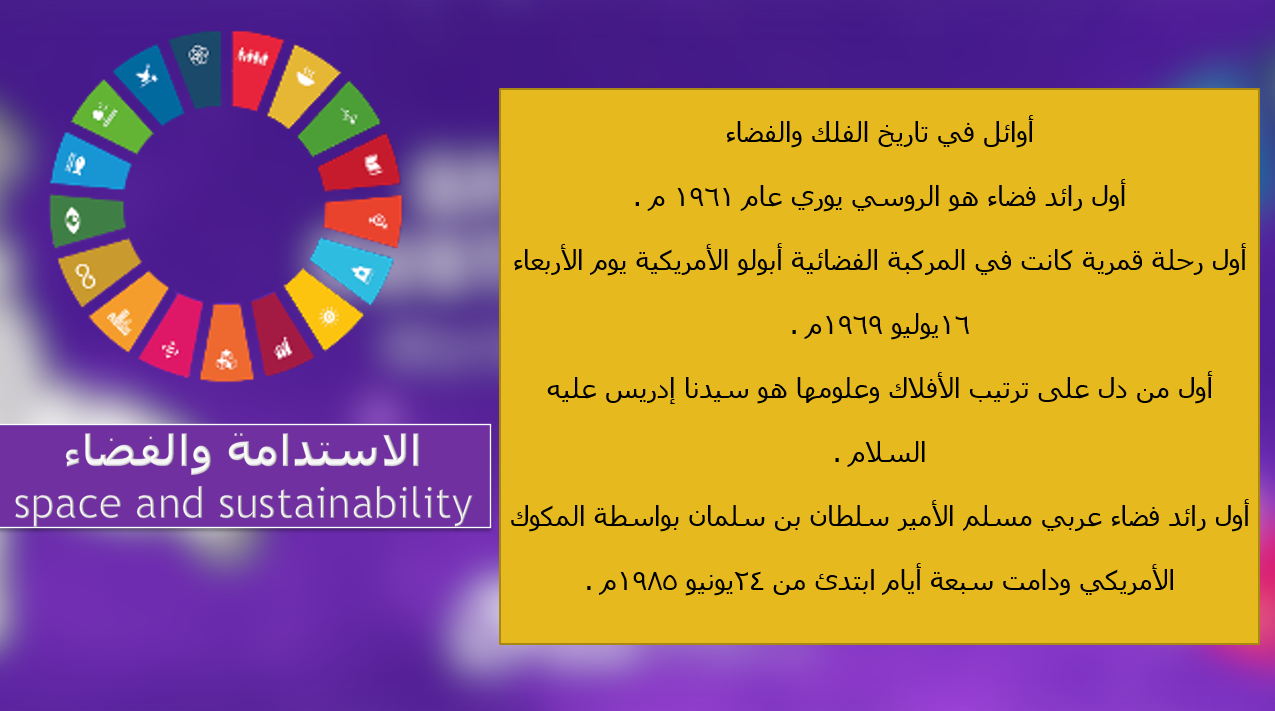 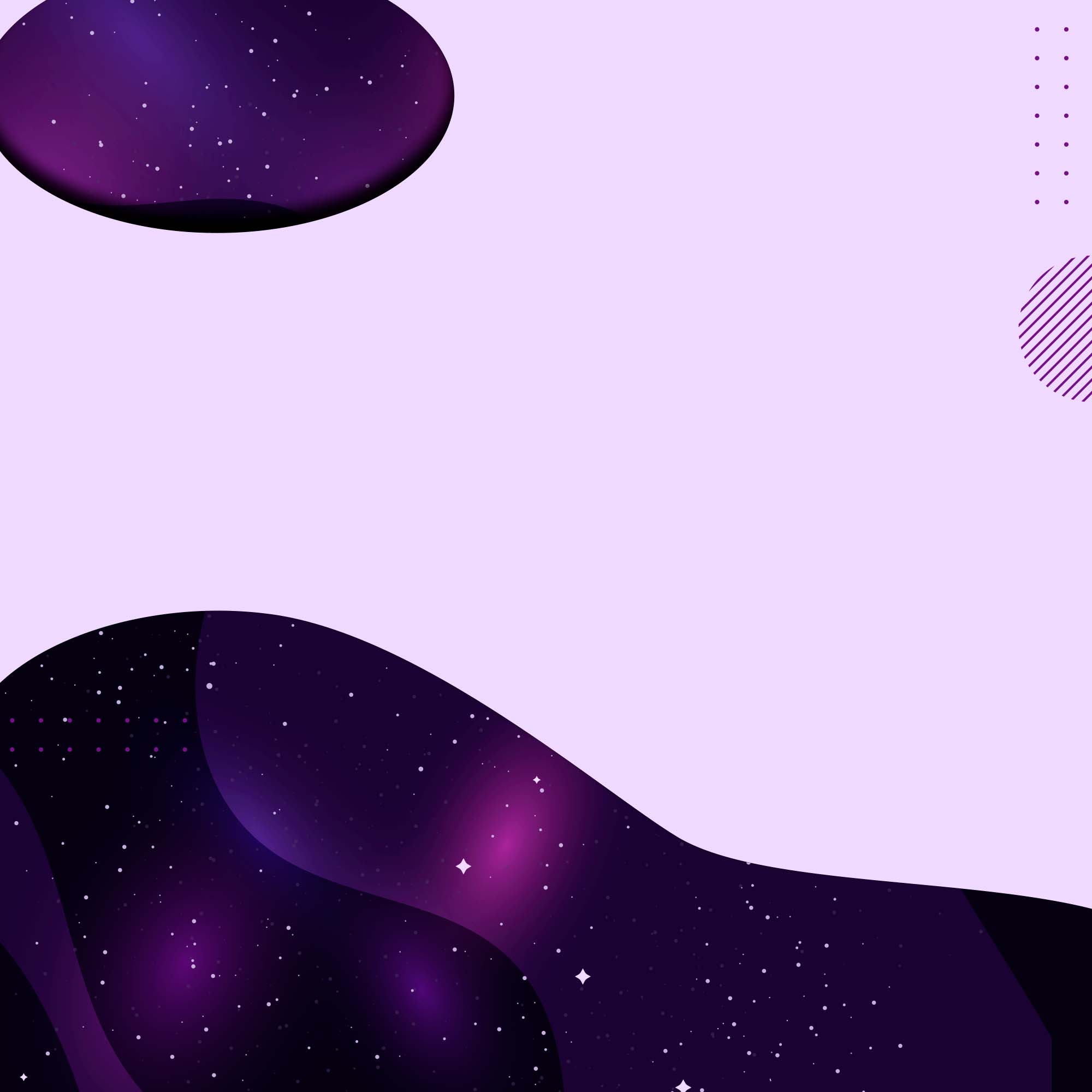 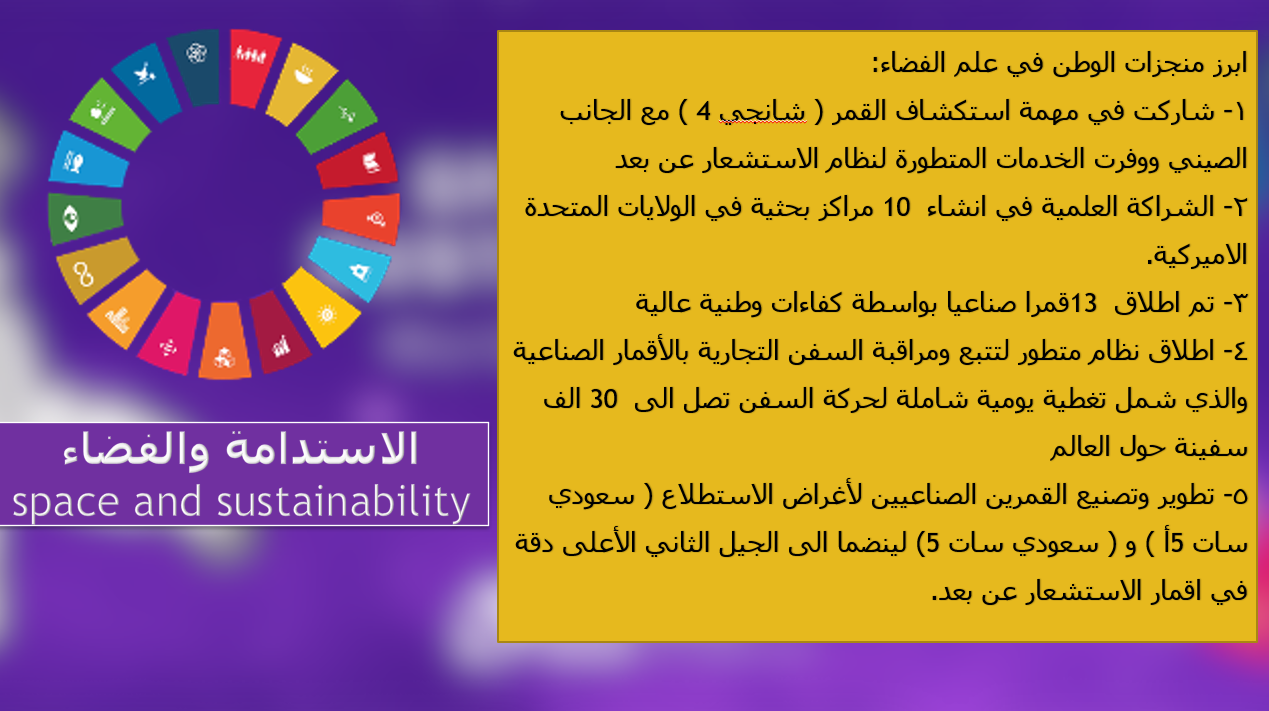 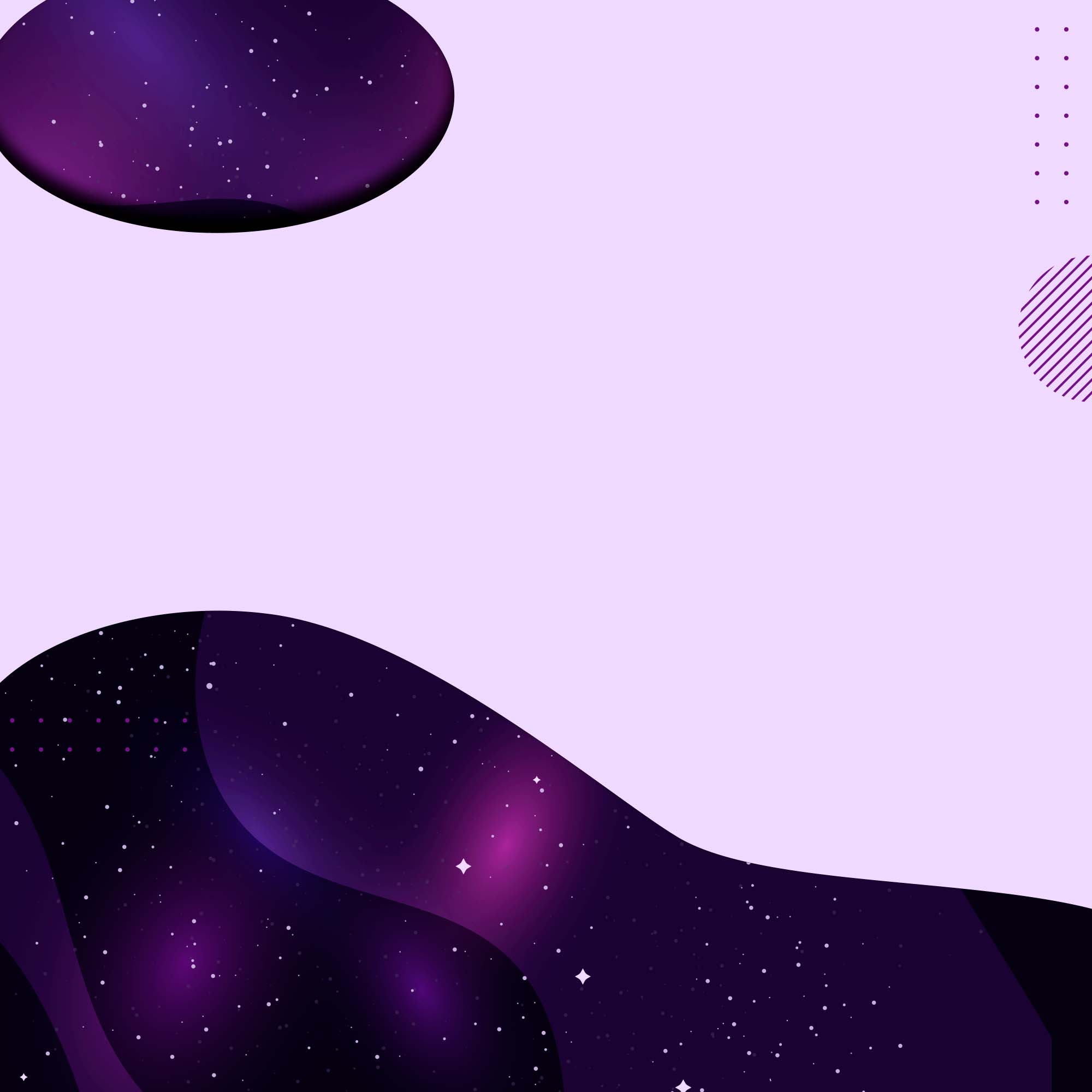 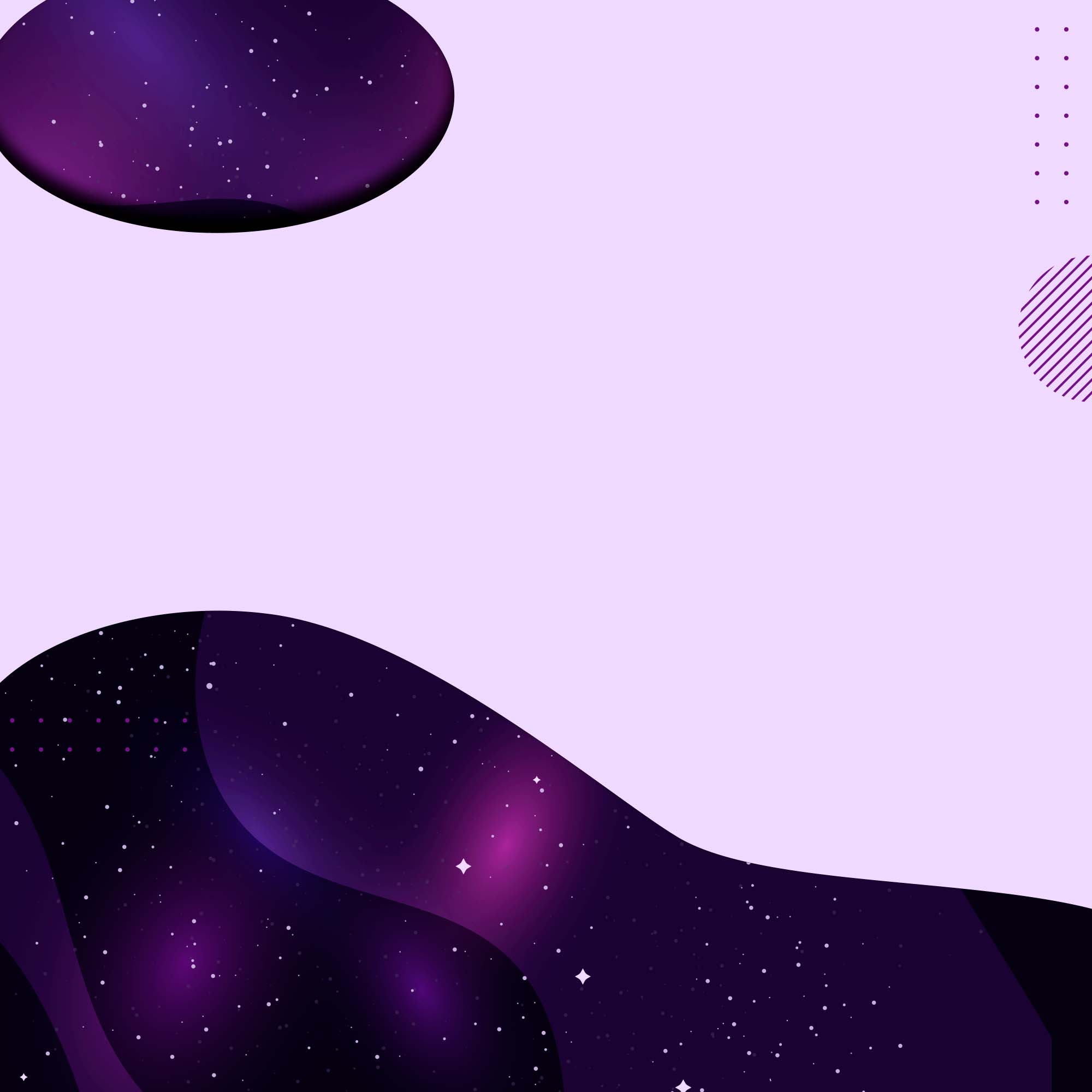 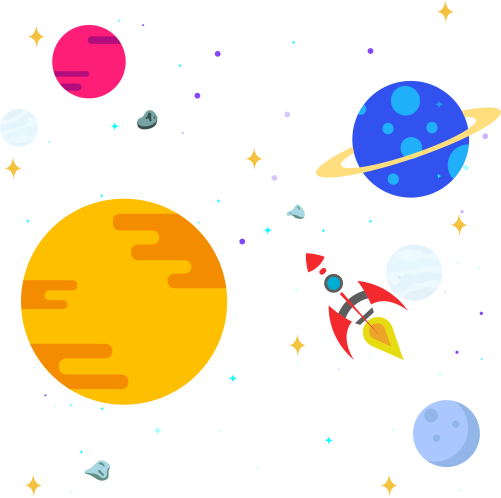 المملكة العربية السعودية
وزارة التعليـــــم 
الادارة العامة للتعليم بمنطقة نجران
الثانوية الثالثـــة
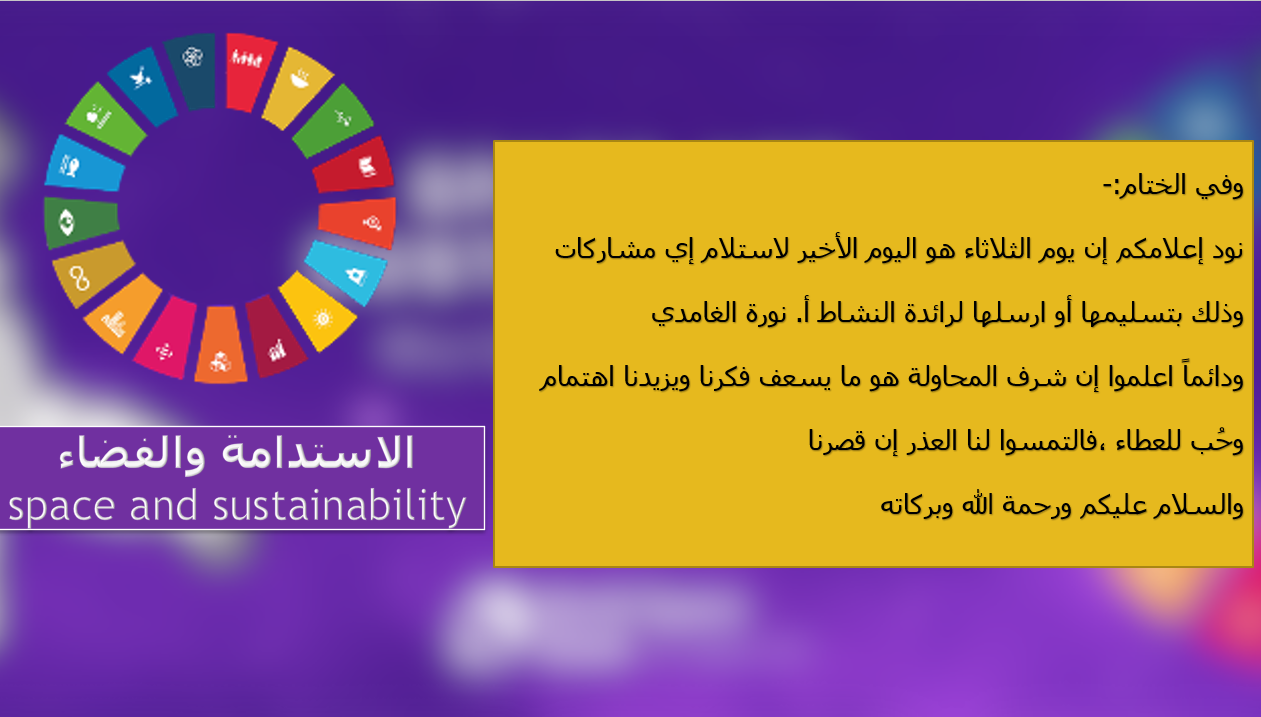 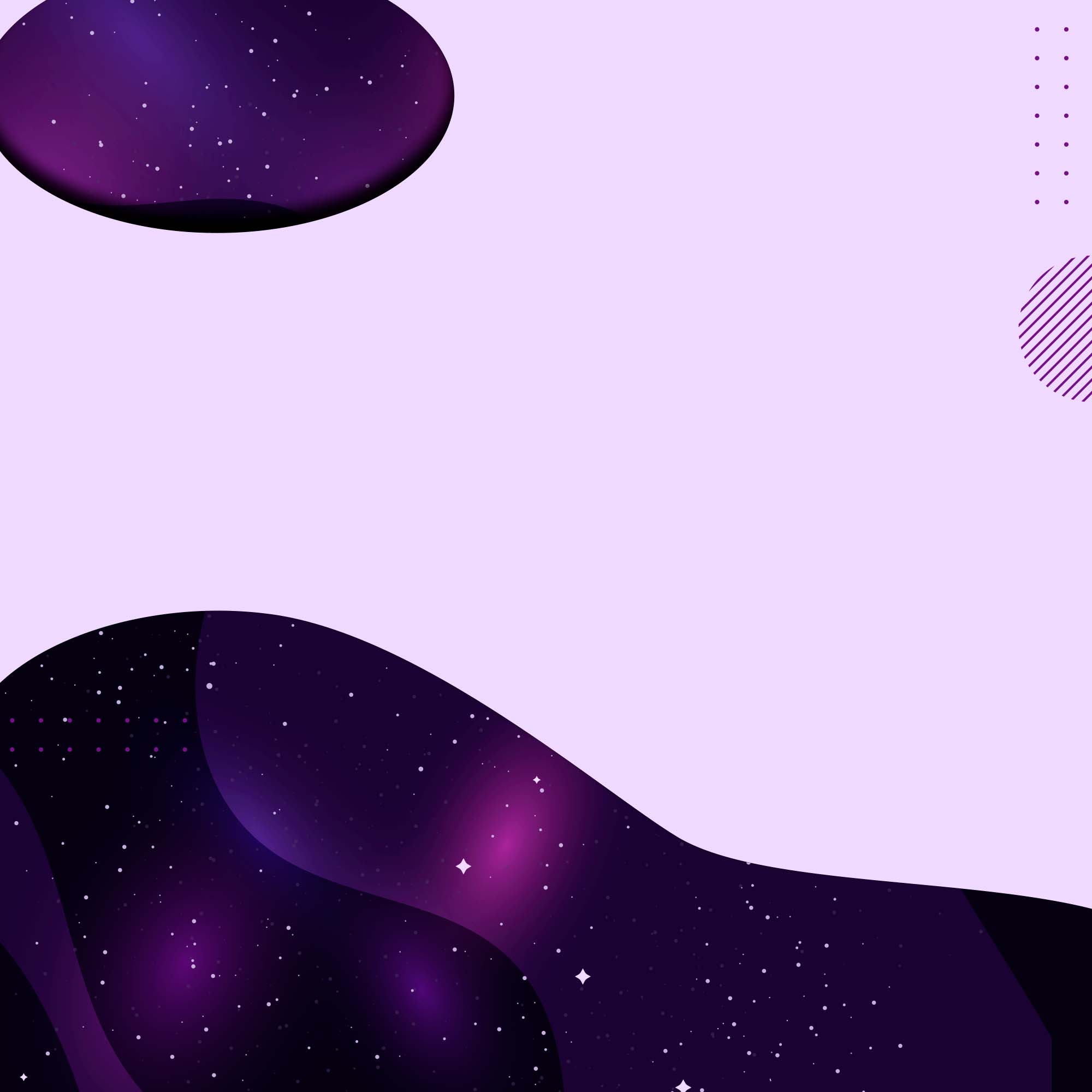 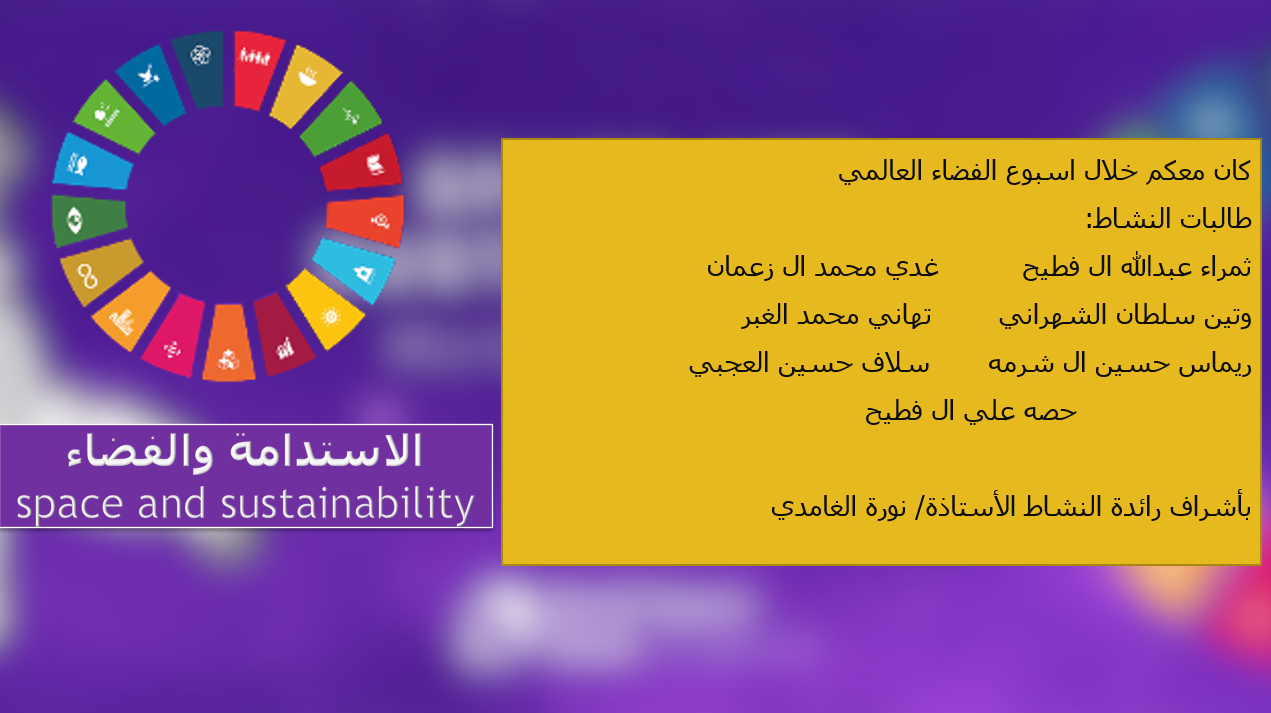 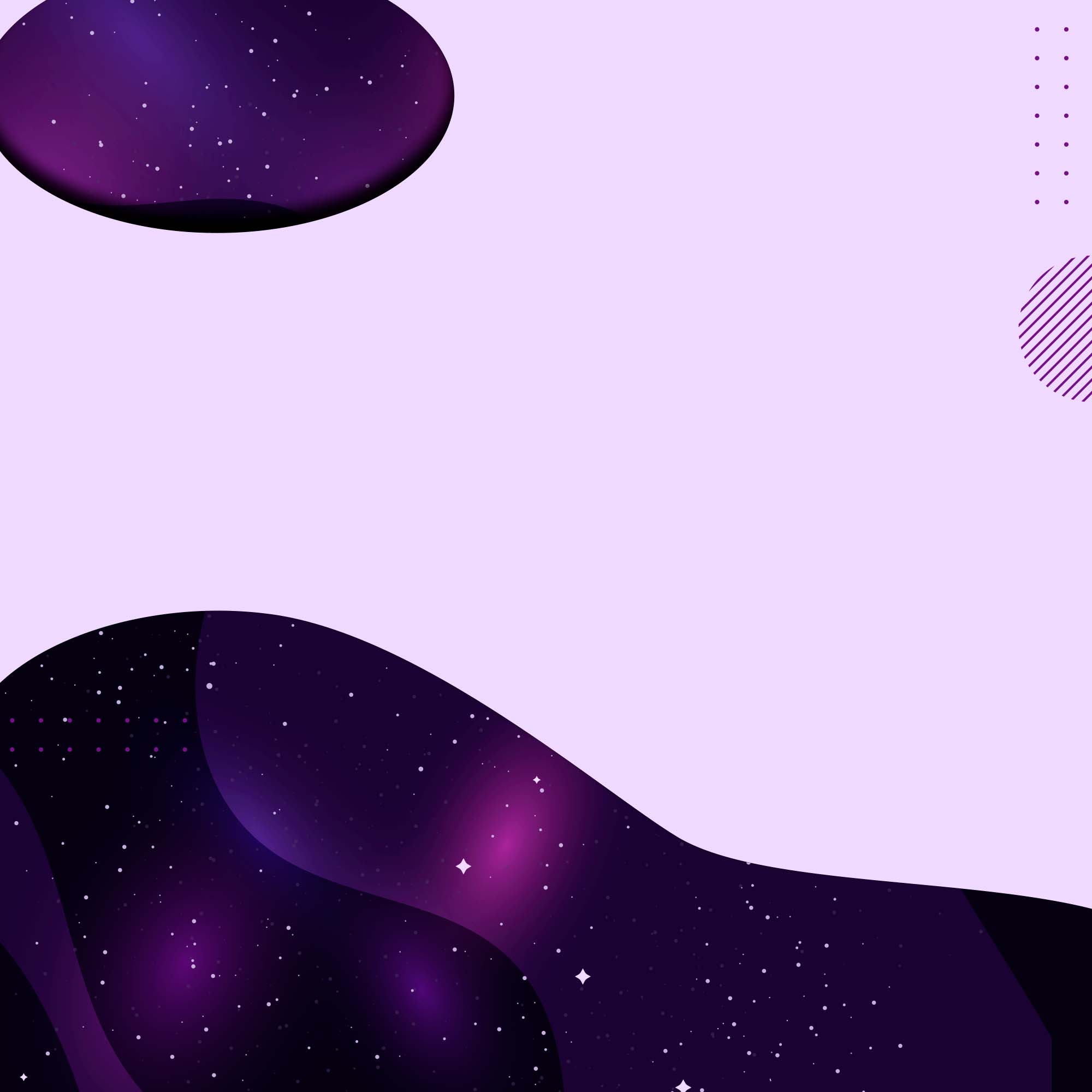 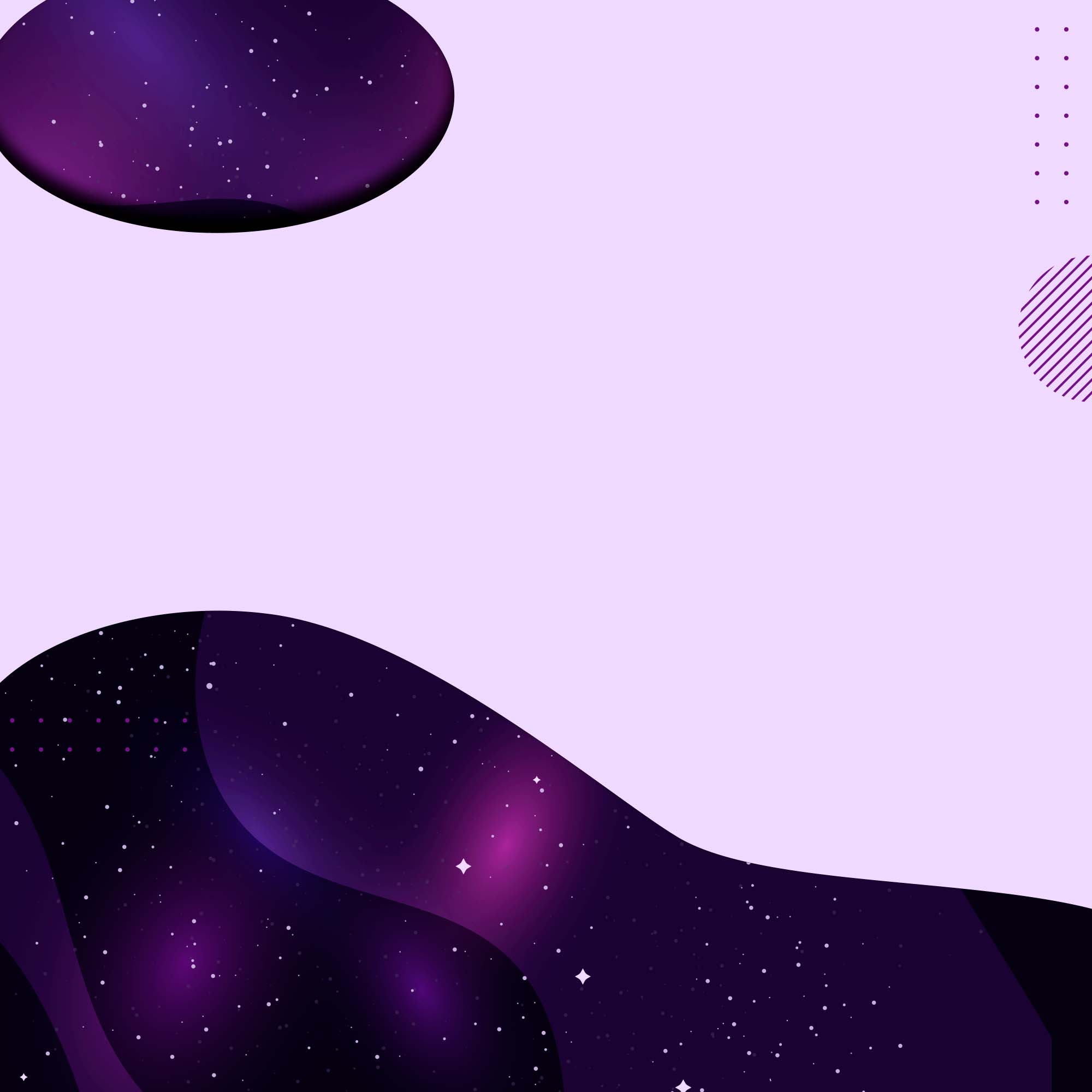 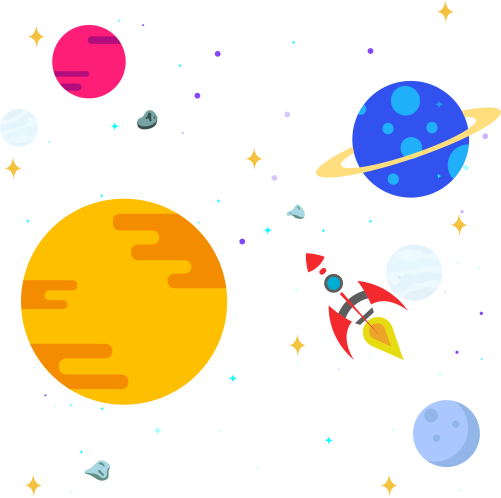 المملكة العربية السعودية
وزارة التعليـــــم 
الادارة العامة للتعليم بمنطقة نجران
الثانوية الثالثـــة
رابط جميع مشاركات الطالبات في اسبوع الفضاء
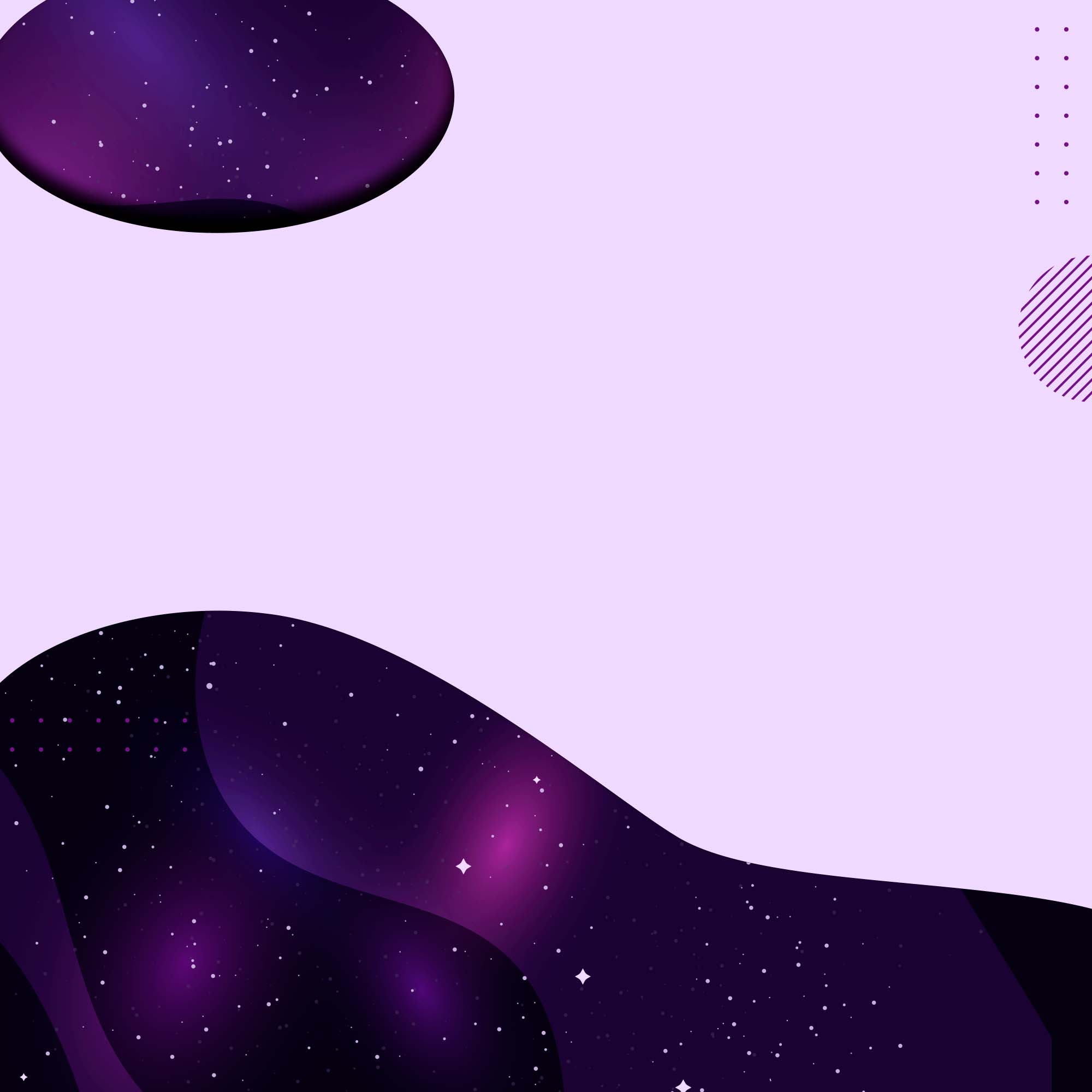 https://drive.google.com/drive/folders/1ztwGW_ll7x_CaEK64PrE5r2er4zULwjl?usp=sharing
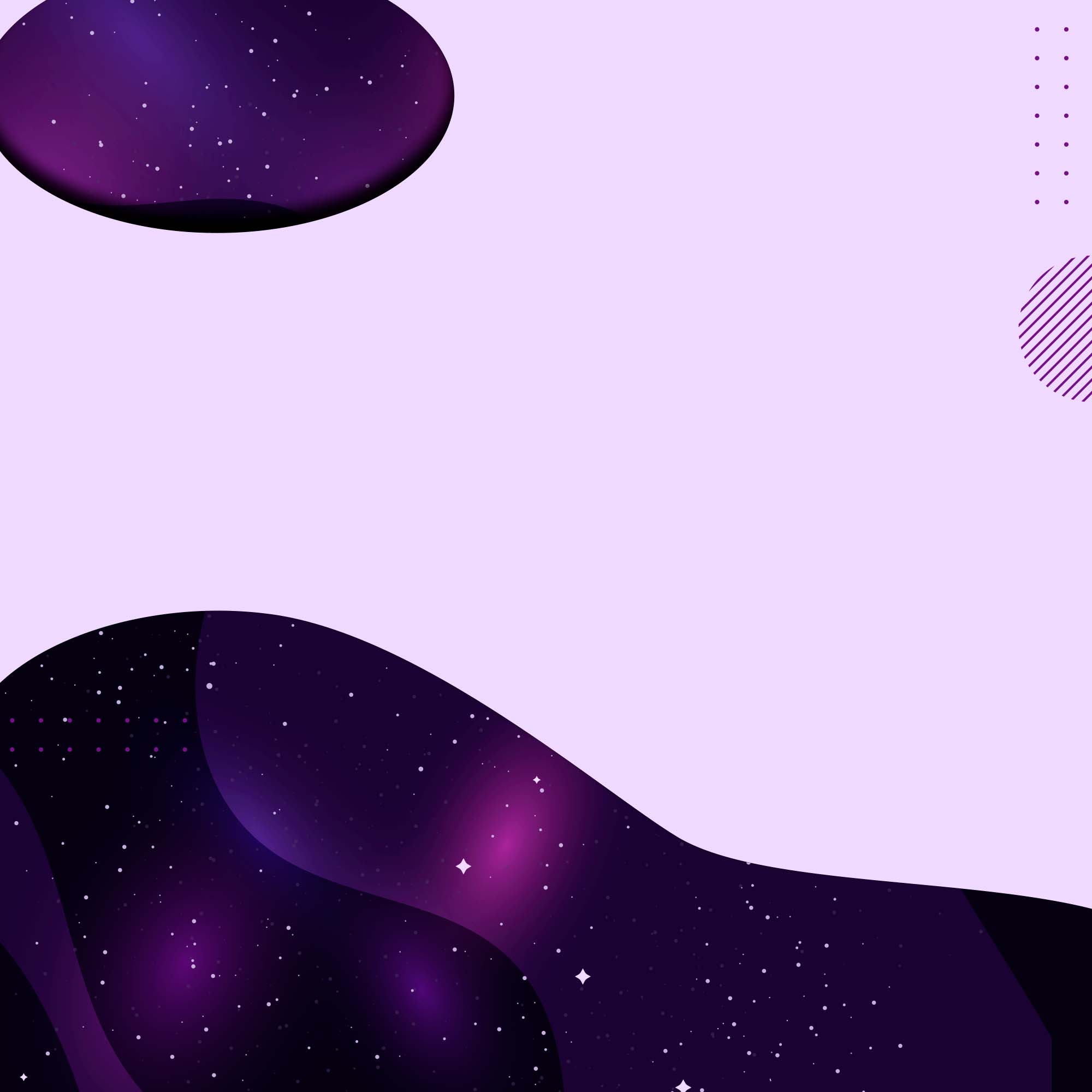 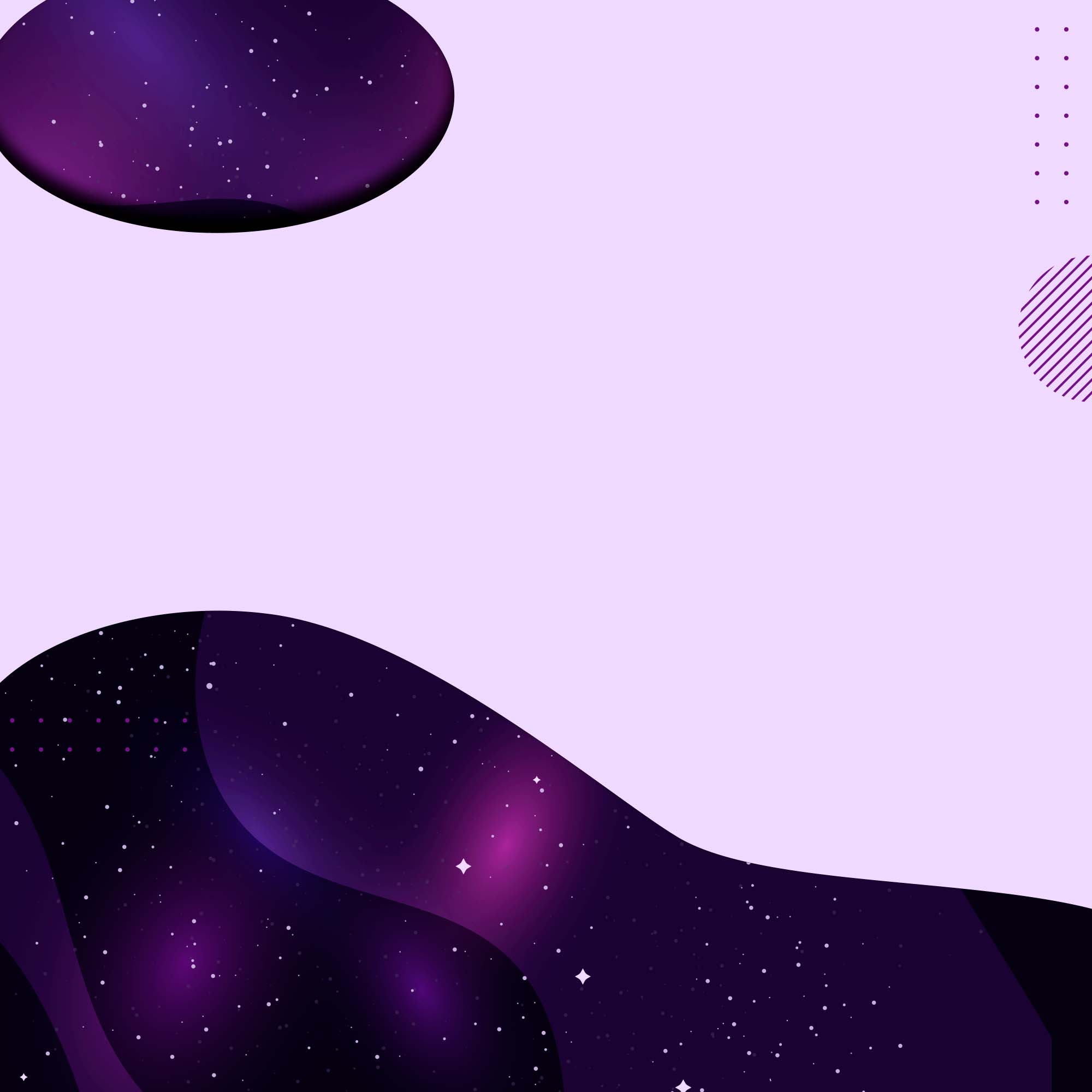 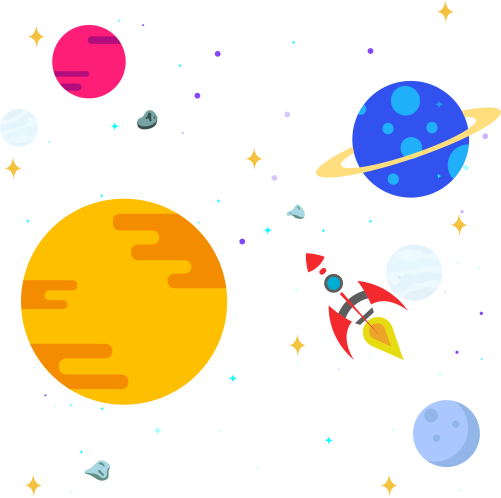 المملكة العربية السعودية
وزارة التعليـــــم 
الادارة العامة للتعليم بمنطقة نجران
الثانوية الثالثـــة
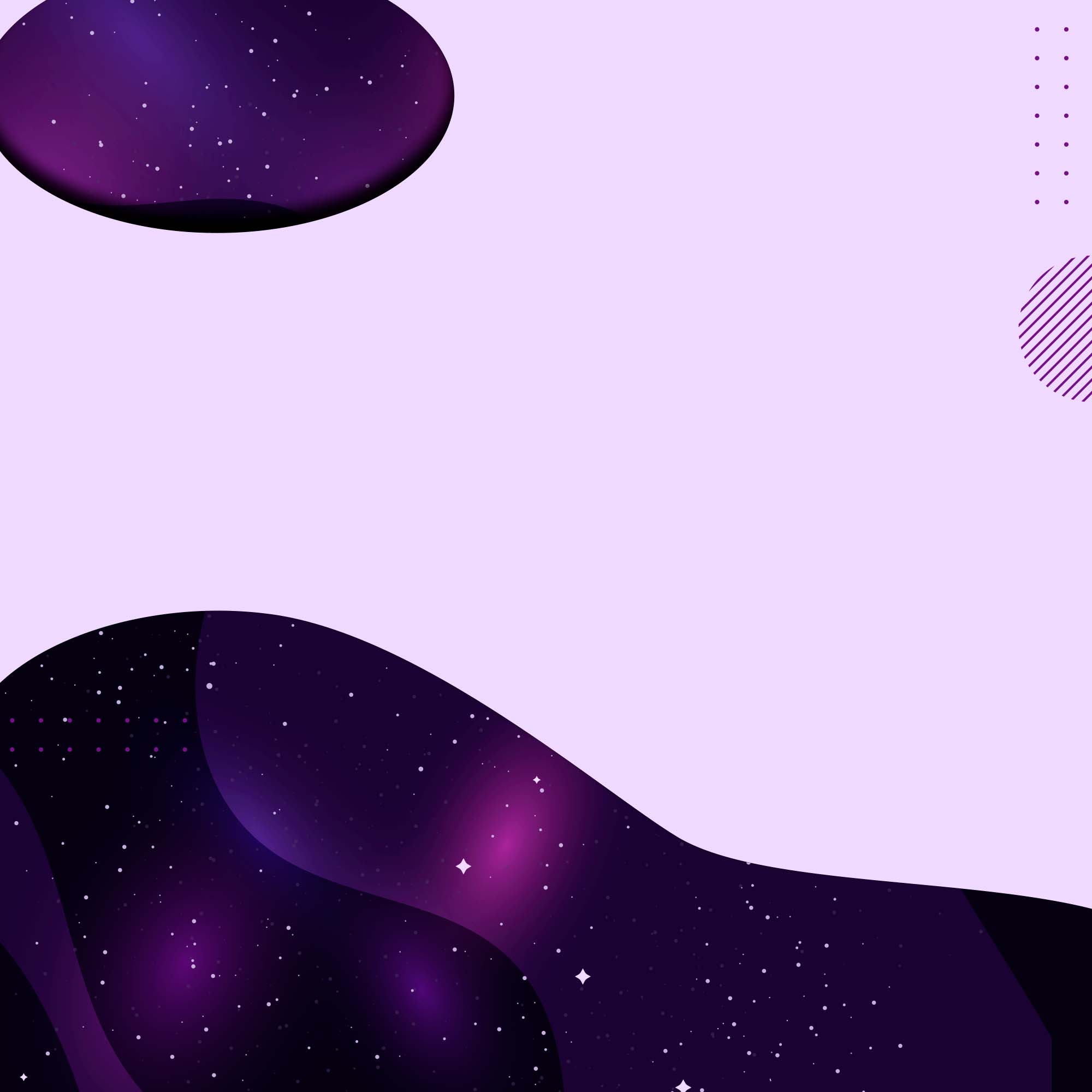 يوم الفضاء العالمي 
‏تحت شعار  'الفضاء والاستدامة'
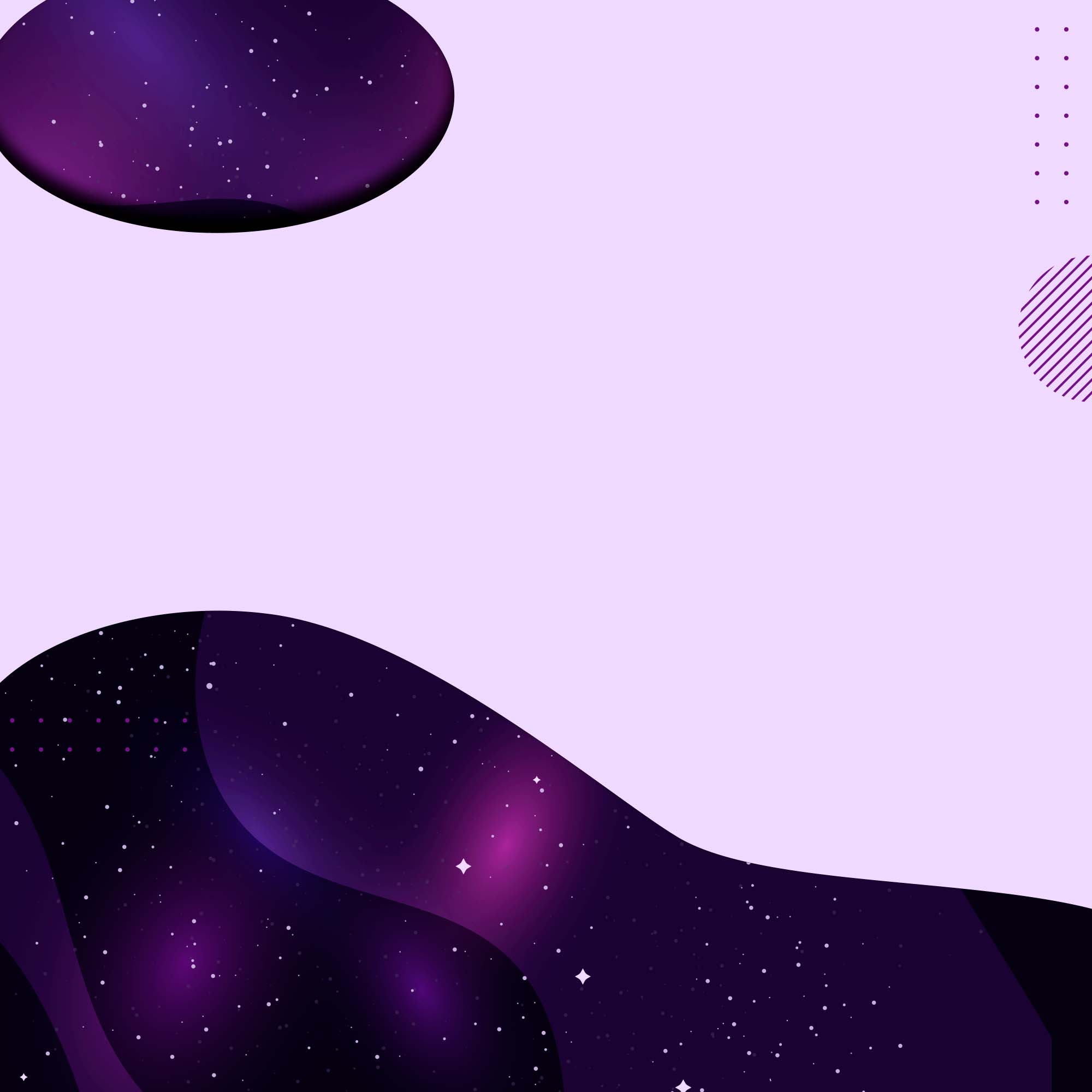